A Changing World:  Helping people prepare for life in a scary world that we know little about
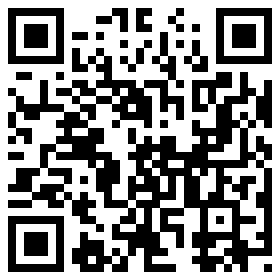 Chris Droessler, Consultant, NCDPI
www.ctpnc.org/presentations
[Speaker Notes: The job market has changed considerably from when we graduated from high school. 
Good morning.  I am Chris Droessler, an education consultant from North Carolina Public Schools.
If you have a smart phone, and you are smart enough to use it, you can capture that QR code, and your phone takes you to the webpage where you can download a copy of this PowerPoint file. 
Or you can just go to ctpnc.org and click on the “presentations” link.
That web address is on the handout that you should have received.
How many of you have already downloaded my presentation??
Warning:  I talk fast and have lots of information to cover. My goal is to get the information to you so that you can go back and digest it later. 
I have documented my information sources in the notes section of the PowerPoint, to allow you to further research anything that you see here.  
In fact, the notes from which I am reading are there as well.
Download the PowerPoint and use it any way you wish if it will help people discover their perfect career.  --
This presentation takes a hard look at where we are --  and where we should be -- in preparing people for the future job market.
So buckle up, you are in for a fast ride into the future!

=====
NCETA Board Meeting
Greensboro
January 29, 2015]
N.C. Division of Workforce Solutions
We help people find jobs and achieve their career goals, and we help employers find and retain a qualified workforce.
[Speaker Notes: Here is the mission statement for the N.C. Division of Workforce Solutions

We help people find jobs and achieve their career goals, and we help employers find and retain a qualified workforce.

I am usually talking to high school teachers, but much of what I am presenting here applies to helping adults find work as well.


===
http://www.nccommerce.com/wf/about-us/commission-on-workforce-development]
NCCCS Mission
The mission of the North Carolina Community College System is to …

… develop a globally and multi-culturally competent workforce …
[Speaker Notes: I pulled this line from the North Carolina Community College System mission statement.  
,,,
What does it really mean to be globally and multi-culturally competent?


=====
The mission of the North Carolina Community College System is to open the door to high-quality, accessible educational opportunities that minimize barriers to post-secondary education, maximize student success, develop a globally and multi-culturally competent workforce, and improve the lives and well-being of individuals by providing:
Education, training and retraining for the workforce including basic skills and literacy education, occupational and pre-baccalaureate programs.
Support for economic development through services to and in partnership with business and industry and in collaboration with the University of North Carolina System and private colleges and universities.
Services to communities and individuals which improve the quality of life.

=======
http://www.nccommunitycolleges.edu/mission-history]
NC Education Plan
All students must graduate fromhigh school and be career,college, and citizenshipREADY.
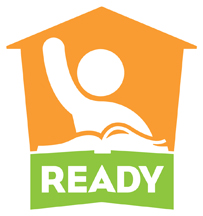 [Speaker Notes: And here is the simplified version of our state school board mission.
It does not matter whether you are working with high school students or adults, Everyone must be career, college, and citizenship ready.

Notice the “and.”  That means we recognize that everyone needs to be ready for all three.  
Career ready means they have the technical skills and soft skills for which the employer is looking, and they are ready to get and keep the job.
I have been saying for many years that “College ready” does not mean that everyone needs a four-year college degree.  It means life-long learning.  The learning does not stop after high school graduation.  
With the ever-changing world in which we live, everyone must continuously learn to keep up with the latest in your chosen profession.

Today I’m focusing on the Career-Ready part.




===
http://legislative.ncpublicschools.gov/resources-for-legislation/2012/20120608-sup-howmeasure.pdf]
SurprisesFuture DemandChanging WorldNew Ideas
www.ctpnc.org/presentations
[Speaker Notes: Here is what we will be covering today.
Surprises in the job market, 
Future Demand in occupations and the business world,
Our Changing World, 
And some New Ideas about careers, 


We will start with a few facts that might surprise you.]
Degree Level MattersPeople with more education make more money than those with less education
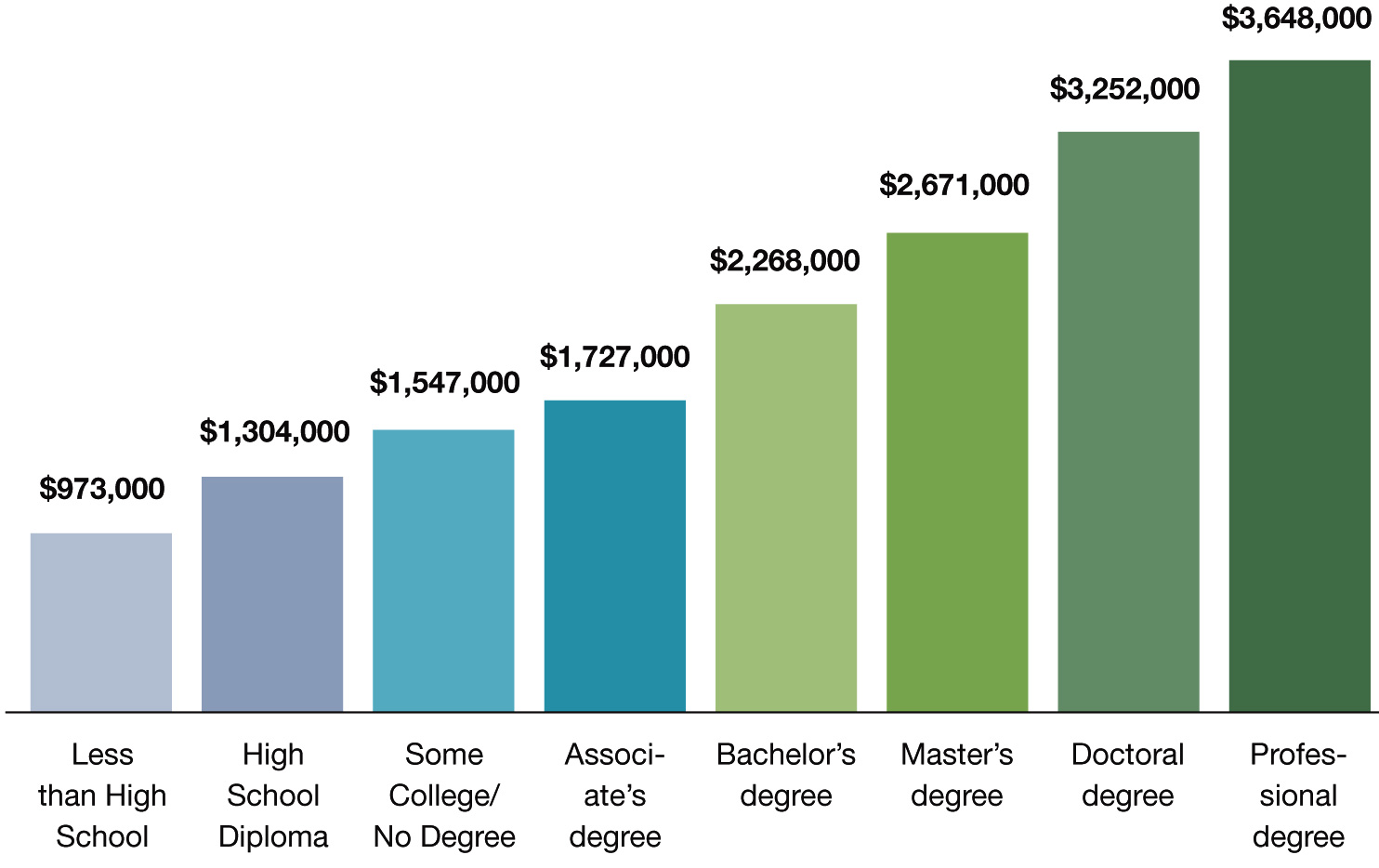 [Speaker Notes: This chart shows that, on average, people earn more over their lifetime if they have a higher level of education.

There’s no surprise here. But the reason I include this chart is to remind you that this chart shows people who are currently employed. 

What does this say to our students who will be employed five to ten years from now? Will the chart look different for them?

What if lifetime education costs and student loan interest is figured in? Does that narrow the gap?
What about the cost of business attire, business social expenses, club memberships, and other expenses that might be different at different levels of employment?
What if all of that is figured in? 
What about a lifestyle choice?

What does this chart tell our kids about their future?

====
http://cew.georgetown.edu/collegepayoff/
http://www9.georgetown.edu/grad/gppi/hpi/cew/pdfs/collegepayoff-summary.pdf
Page 4, 5]
Average Starting Salaries for2009 College Graduates in FL
$47,708	Associate in Science (community college)
$44,558	Bachelor degree (private college)
$39,108	Certificate (community college)
$36,552	Bachelor degree (state college)

Miami Herald - Jan 1, 2011
[Speaker Notes: This study in Florida looked at the actual starting salaries of college graduates. What they discovered was that the community college graduates earned more money than the folks who earned a Bachelor’s degree.

The stark reality is that there is a high demand for jobs for which you prepare by attending community college. And those jobs being in high demand, often command surprisingly high salaries.  
I assume that many of the bachelor-degree graduates in this study could not find a job in their field and settled for much less.
Compare this slide with the previous slide, and you can see that the data can be very confusing.  The previous slide tells were we were for past graduates, this slide shows were we are now for our current graduates.

 I’m about to show you where we will be in the future, which is when our high school students will be employed. 

But first, -- let’s look at a few more states.


====
http://www.miamiherald.com/2011/01/01/1996875/study-less-earn-more-at-least.html#ixzz1BP94m3Nj
http://www.miamiherald.com/2011/01/01/1996875/study-less-earn-more-at-least.html]
Average Starting Salaries for2005 College Graduates in OH
$35,648	Associate degree
$33,218	Bachelor degree
[Speaker Notes: Ohio found similar results when they polled their college graduates.
Associate degree pays more then bachelor degree.




===

I’m not down on Bachelor degrees, 
it’s just that associate degrees have been the Rodney Dangerfield of the education world.
 It’s time they get the respect they deserve.

====
http://www.ohiocommunitycolleges.org/public-page.php?s=community-college-facts]
Average Salaries
TN CC earn $1,300 higher than 4-year grads.

VA CC - occupational and technical degreeprograms earn $2,500 more than bachelor's.
[Speaker Notes: Recent Tennessee Community College graduates earn more than the graduates of the state's four-year institutions. 

Similar for Virginia.

I have seen data for several more states that all show that the folks earning a two-year technical degree on average start out making more money than the folks with a four-year degree.  

Unfortunately, I can not find the data for North Carolina.



-----
http://money.cnn.com/2013/02/26/pf/college/community-college-earnings/index.html]
2020 Projected NC Employment:Education Required
Doctorate & Professional degree
work exp.
Master’s degree
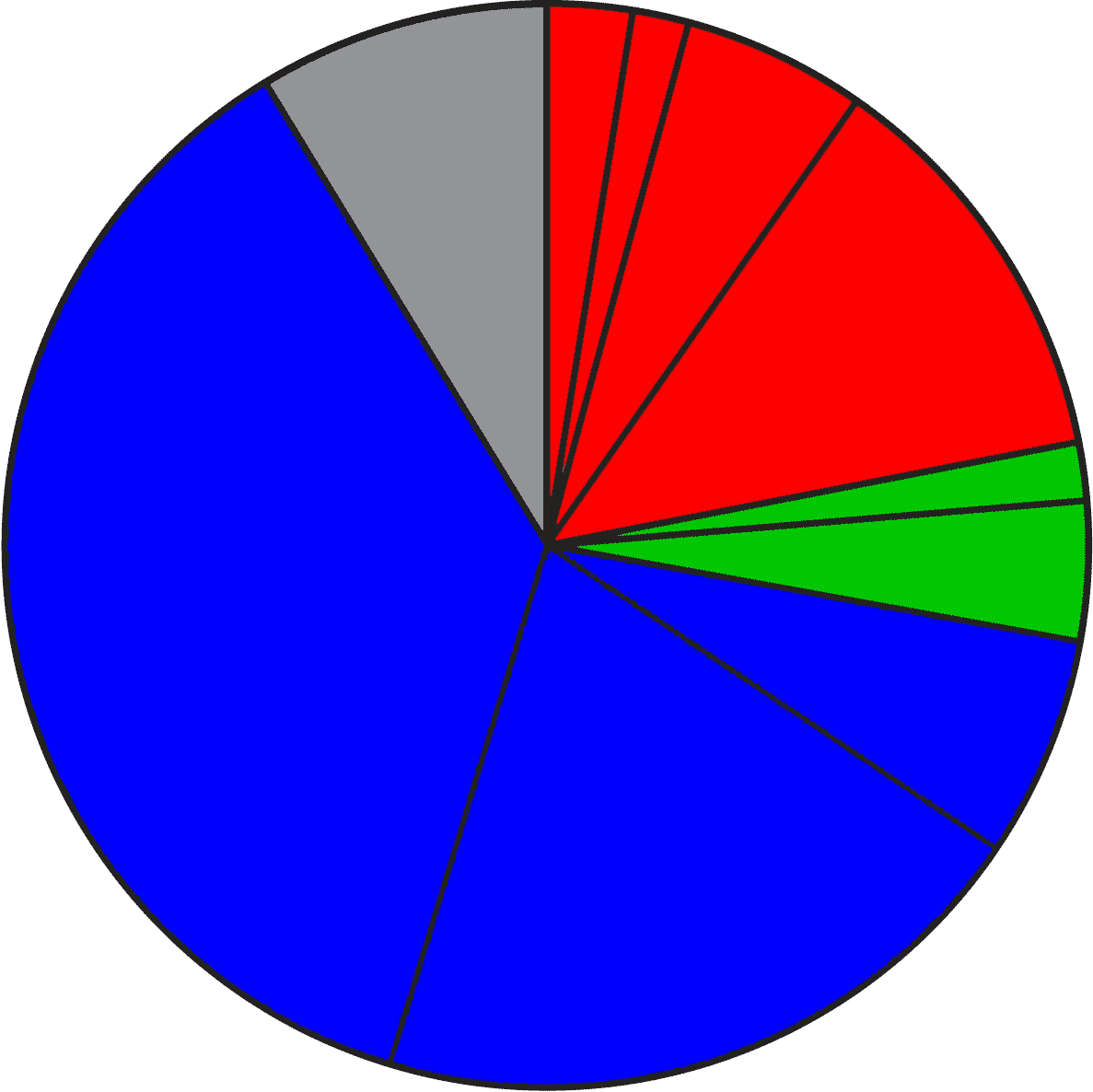 Bachelor + work exp.
8.7%
5.5%
Bachelor’s degree
12.3%
1.7%
Associate degree
4.2%
36.6%
1,2 year college
6.6%
short OJT
long OJT
20.2%
moderate OJT
[Speaker Notes: Here is the breakdown of the minimum education required for all jobs projected in North Carolina in the year 2020.

The red jobs require four or more years of college.

Green jobs require one or two years of college.

You will notice that the largest portion, in blue, are the jobs that do not require any education past high school in order to get the job.  They require various amounts of On The Job Training.
 
The 8.7 percent in the gray slice of the pie requires previous work experience. Think of this as the worker who rises up to become the shop foreman or a manager.


====
NC Employment Security Commission data via www.CareerOutlook.US
http://careeroutlook.us/

These are for all jobs that get a paycheck, not for contracted positions, or small business owners who do not write themselves a paycheck.

NC Projections for 2020

 2.54%  Doctoral or professional degree
 1.68%  Master's Degree
 5.47%  Bachelor's Degree plus work experience
12.25%  Bachelor's Degree
 1.74%  Associate Degree
 4.17%  One/two years of college
 6.59%  Long-term on-the-job (OJT) training
20.24%  Moderate-term on-the-job (OJT) training
 36.6%  Short-term on-the-job (OJT) training
 8.72%  Work experience in a related occupation]
2013 NC High SchoolGraduate Intentions
Other
Employment
8.9%
Military
Trade and
Business
Schools
5.0%
Public Senior
Institutions
35.1%
Private
Junior
Colleges
37.4%
9.9%
Community and
Technical Colleges
Private Senior
Institutions
[Speaker Notes: And here you see the breakdown of the postsecondary intentions of our North Carolina high school graduates. 
The red shows that almost half of them say they are going to a four-year college program.  
The green is one or two years at a community college, junior college, or trade school.

The blue is joining the military or going directly into employment.

The Other category is the one-and-a-half percent of our graduates who plan to sit on Mom’s couch the rest of their lives playing Nintendo. 


=====
http://www.ncpublicschools.org/fbs/resources/data/

NC Public Schools Statistical Profile 2012-2013

Of the 95,268 graduates in the class of 2013, here is where they say they are going after high school.

35.1% Public Senior Institutions
9.9% Private Senior Institutions
37.4% Community/Technical College
0.5% Private Junior College
1.6% Trade/Business School
5.0% Military
8.9% Employment
1.6% Other]
Postsecondary Intentions vs. Reality
Graduate Intentions
Education Required
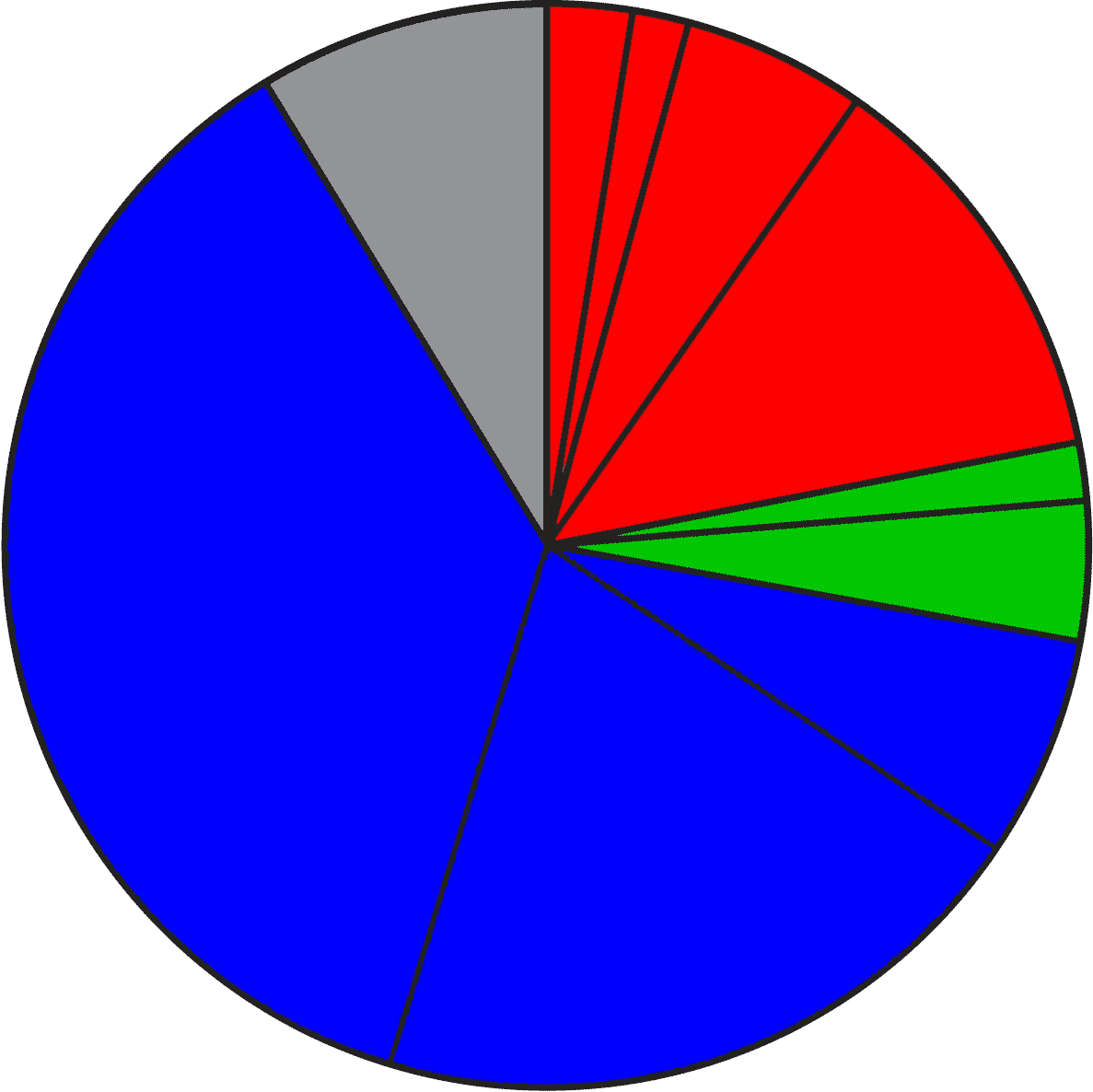 8.7%
OJT
4 year
13.9%
21.9%
4 year
5.9%
1-2 year
45.0%
1-2 year
OJT
39.5%
63.4%
[Speaker Notes: Here we can compare these two charts.
On the left is where the students say they are going, and on the right is what kind of education the jobs require.
45 percent of our students say they are going to a four-year college program, which will prepare them for 22 percent of the job openings. Do you see that in the red part of the two charts?
If you do the math, it looks like half of them will be left holding a sheepskin with no job to show for it.
Likewise, in green you see that almost 40 percent of our high school graduates say they are going to a one- or two-year program at a community college or private training facility.
This prepares them for almost 6 percent of the jobs. 
Whether you use old math or new math, you still see that there is some disparity between the number of people going into a postsecondary education program and the number of jobs that will demand that kind of education.
Though the blue on the right shows that 63 percent of the jobs do not require postsecondary education (that means that you can get any of those jobs right out of high school), there are community college and technical school programs for most of these jobs, which means that the education is not required, but in these days of high unemployment, the postsecondary education is preferred, and you will be more likely to get hired, and might start at a higher salary.


=============]
Associate Degree Required(2011 NC Starting Salaries - 2018 High Demand)
$62,210 	Construction Managers
	$51,360 	Dental Hygienists
	$46,040 	Registered Nurses
	$42,350 	Respiratory Therapists
	$40,690 	Radiologic Technologists and Technicians
	$40,420 	Physical Therapist Assistants
	$28,030 	Paralegals and Legal Assistants
	$26,840 	Medical and Clinical Laboratory Technicians
	$19,810 	Veterinary Technologists and Technicians
	$17,400 	Preschool Teachers, except Special Education
[Speaker Notes: Here are High Demand jobs in North Carolina that require a 2-year associate degree.
Getting your foot in the door with one of these entry-level jobs can lead to other jobs. Some employers may even pay for the education you need to advance.
I’ve underlined the word Manager to remind you that this occupation requires previous work in the industry as well as the associate degree, so that is one reason why the starting salary is higher then many of the others.
Look at all of the health professionals!
Go to college for two years and start making some good money.
All of the jobs on this list can relate to the Healthcare industry.
Many people are convinced that community college graduates don’t make good salaries.  That just is not so.
Times have changed.

===============
www.CareerOutlook.us based on NC Employment Security Commission data
High Demand is above the Mean of all Average Total Annual Openings, which for 2008-2018 is above 60 openings per year.]
Bachelor Degree Required(2011 NC Starting Salaries - 2018 High Demand)
$86,820 	Computer and Information Systems Managers
	$72,800 	Financial Managers
	$71,430 	Software Developers, Systems Software
	$63,180 	Medical and Health Services Managers
	$61,140 	Software Developers, Applications
	$54,740 	Sales Managers
	$54,430 	Computer Systems Analysts
	$49,890 	Financial Analysts
	$49,270 	Network and Computer Systems Administrators
	$47,950 	Management Analysts
	$46,380 	Civil Engineers
	$43,880 	Accountants and Auditors
	$43,360 	Securities, Commodities, and Financial Services Sales Agents
	$40,950 	Financial Specialists, All Other
	$40,830 	Environmental Scientists and Specialists, Including Health
	$40,790 	Compensation, Benefits, and Job Analysis Specialists
	$39,040 	Sales Representatives, Wholesale and Manufacturing, Technical and Scientific Products
	$38,140 	Training and Development Specialists
	$38,040 	Compliance Officers
	$37,160 	Cost Estimators
	$36,990 	Market Research Analysts and Marketing Specialists
	$36,230 	Personal Financial Advisors
	$35,500 	Public Relations Specialists
	$34,770 	Secondary School Teachers, Except Special and Career/Technical Education
	$34,060 	Special Education Teachers, Preschool, Kindergarten, and Elementary School
	$33,750 	Elementary School Teachers, Except Special Education
	$33,710 	Middle School Teachers, Except Special and Career/Technical Education
	$33,630 	Kindergarten Teachers, Except Special Education
	$33,380 	Mental Health and Substance Abuse Social Workers
	$32,890 	Child, Family, and School Social Workers
	$32,160 	Adult Basic and Secondary Education and Literacy Teachers and Instructors
	$28,300 	Clergy
	$28,100 	Graphic Designers
	$16,890 	Recreation Workers
[Speaker Notes: Here we are looking at the high demand jobs in North Carolina that require a bachelor degree, starting with the highest starting salaries.  Below the bottom of the page, down near the floor, are the school teachers.

Here again the underlined occupations are in management, which means that not only does the job require a bachelor degree, but also requires some years of work experience in that field.  These are not jobs that you get four years out of high school.

Unfortunately, more schooling does not always mean more money.
A Dental Hygienist with only two years of college, makes more money the first year than many of these jobs that require a 4-year degree.
Considering the student loans to pay back, who will be able to afford that fancy sports car the soonest?



=============
www.CareerOutlook.us based on NC Employment Security Commission data
High Demand is above the Mean of all Average Total Annual Openings, which for 2008-2018 is above 60 openings per year.]
SurprisesFuture DemandChanging WorldNew Ideas
www.ctpnc.org/presentations
[Speaker Notes: Now --- let’s look towards the future.  
Unfortunately I don’t have a budget code for a crystal ball, so I have to divine the future using Google.]
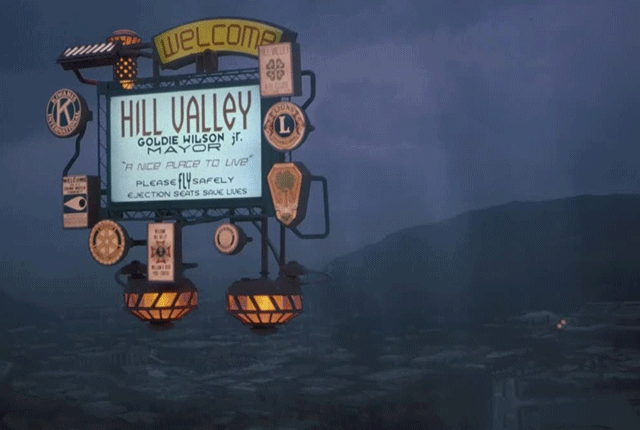 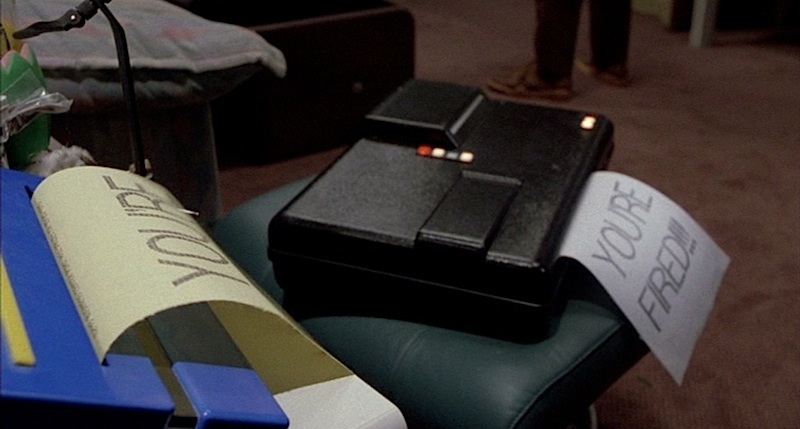 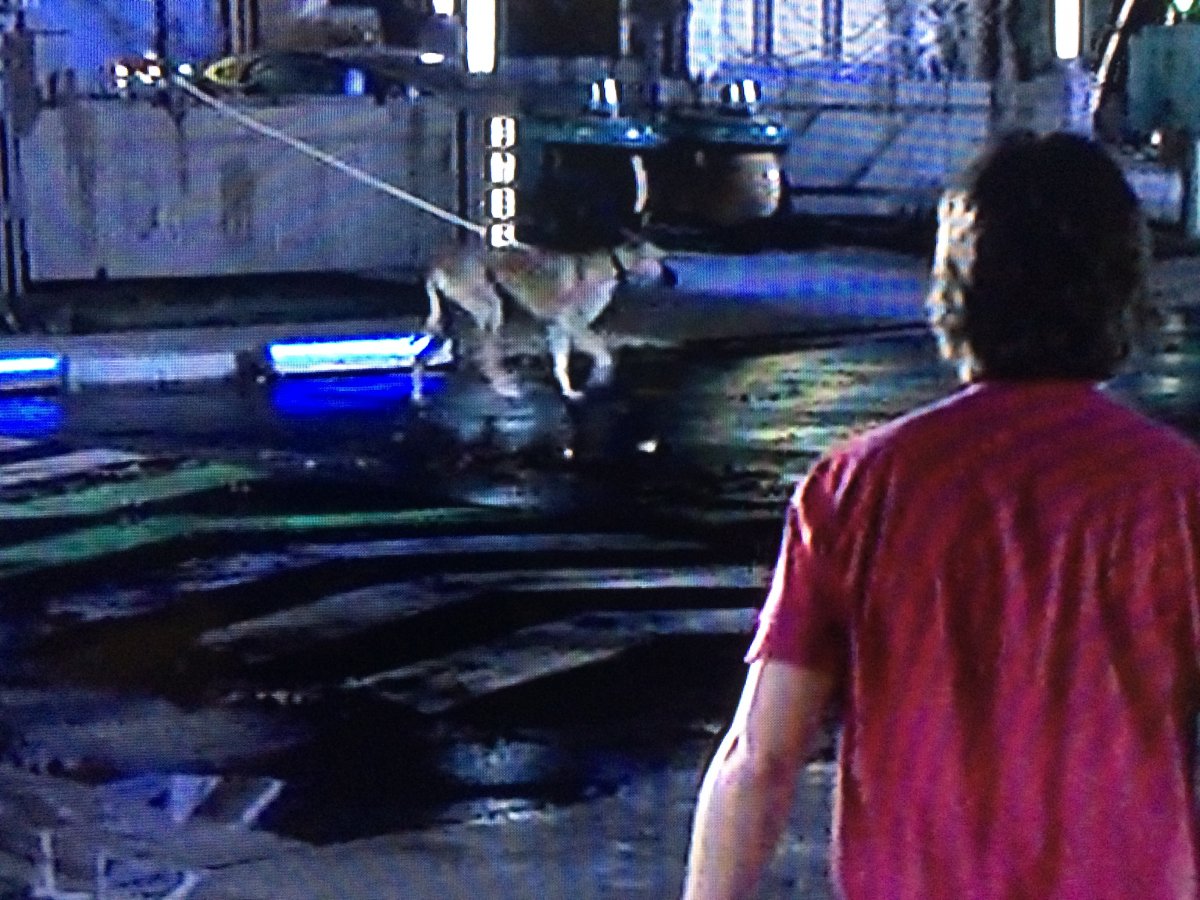 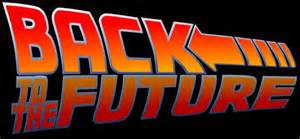 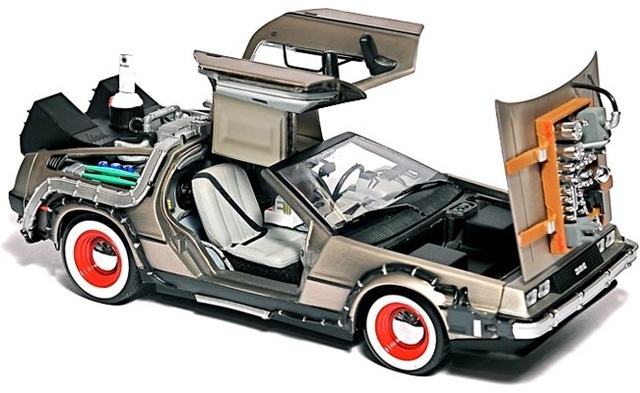 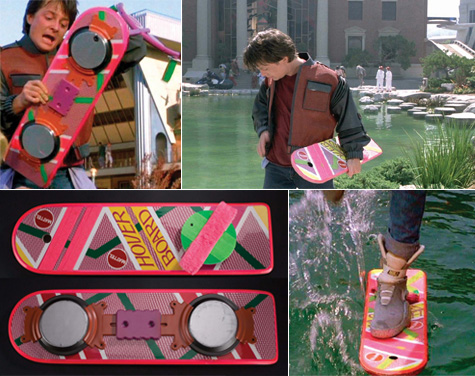 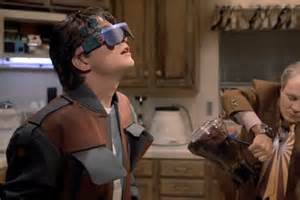 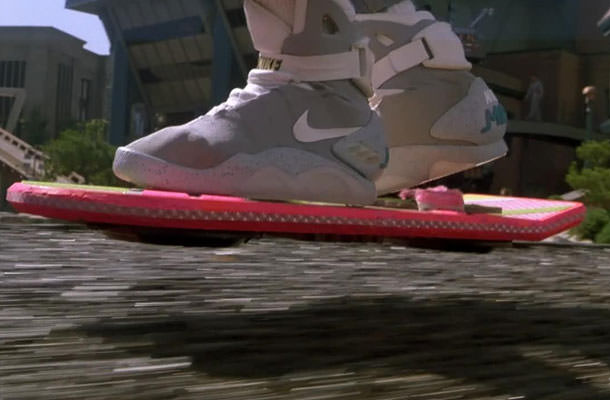 [Speaker Notes: This is the year 2015, the year to which Marty McFly traveled in Back to the Future II. 

How well did they predict the future?

The year is not over yet!


========

http://static6.businessinsider.com/image/54a8b647ecad040d3b68d5bc-1200/we-also-dont-have-automatic-dog-walkers-to-take-sparky-for-a-stroll-around-the-block.jpg

http://25.media.tumblr.com/tumblr_m13y12wUqk1qf7kwgo1_500.jpg

http://boxofficescoop.first.netdna-cdn.com/wp-content/uploads/2014/03/back-to-the-future-hoverboard.jpg

admintell.napco.com/ee/images/uploads/gadgetell/delorean-external-harddrive-02-640.jpg

https://sp.yimg.com/ib/th?id=HN.607990799156251306&pid=15.1&P=0

http://mentalfloss.com/sites/default/files/hill-valley.png

https://www.screenused.com/images/auction_nov13/13946_5.jpg]
If we really want to prepare our students for successful careers, we need to know all we can about the rapidly changing job market.
Emil Barnabas
[Speaker Notes: The job market has changed considerably from when we graduated from high school. 

Many of the careers our current students will have  - have yet to be thought of, which makes career preparation an even bigger challenge.

People get most of their career guidance from their parents. 

But, do our parents keep up with the rapidly changing job market?
What do the parents of our job seekers know about bioinformatics and nanotechnology?

====
Emil Barnabas]
Fastest Growing Occupations in NCRequiring Postsecondary Education(Total Change in Positions Projected from 2010 - 2020)
17,250	Registered Nurses
	9,930	Postsecondary Teachers
	8,640	Elementary School Teachers, Except Special Education
	4,400	Accountants and Auditors
	4,160	Middle School Teachers, Except Special and Career/Technical Education
	3,870	Teachers and Instructors, All Other
	3,830	Market Research Analysts and Marketing Specialists
	3,730	Business Operations Specialists, All Other
	3,360	Physicans and Surgeons
	3,240	Secondary School Teachers, Except Special and Career/Technical Education
	3,100	Police and Sheriff's Patrol Officers
	3,010	Medical Secretaries
	2,860	Emergency Medical Technicians and Paramedics
	2,530	Paralegals and Legal Assistants
	2,430	Heating, Air Conditioning, and Refrigeration Mechanics and Installers
	2,280	Medical Scientists, Except Epidemiologists
	2220	Special Education Teachers, Preschool, Kindergarten, and Elementary School
	2210	Firefighters
	2120	Computer Systems Analysts
	2110	Human Resources, Training, and Labor Relations Specialists, All Other
	1980	Lawyers
	1920	Construction Managers
	1920	Information Security Analysts, Web Developers, and Computer Network Architects
	1830	Network and Computer Systems Administrators
	1770	Dental Hygienists
[Speaker Notes: Not counting the occupations that require less than a year of on-the-job-training (OJT), 
here are the high-demand occupations in North Carolina that require some kind of postsecondary education.

The number listed is the projected change in the number of positions in North Carolina over the ten-year projection period.

In 2020, North Carolina will need 17,250  more registered nurses than we had in 2010. 

And you should notice that we need a lot of teachers.  They are split out into several categories.


=========
These data are from www.CareerOutlook.US

http://www.bls.gov/emp/ep_table_112.htm
Education and training assignments
updated January 13, 2012]
Fastest Growing Occupations in NC(Total Change in Positions Projected from 2010 - 2020)
18,610	Combined Food Preparation and Serving Workers, Including Fast Food
	17,250	Registered Nurses
	14,260	Retail Salespersons
	12,010	Home Health Aides
	10,100	Customer Service Representatives
	9,930	Postsecondary Teachers
	9,840	Landscaping and Groundskeeping Workers
	8,870	Janitors and Cleaners, Except Maids and Housekeeping Cleaners
	8,790	Cashiers
	8,640	Elementary School Teachers, Except Special Education
	7,350	Office Clerks, General
	6,360	Receptionists and Information Clerks
	5,680	Waiters and Waitresses
	5,660	Teacher Assistants
	5530	Bookkeeping, Accounting, and Auditing Clerks
	5360	Laborers and Freight, Stock, and Material Movers, Hand
	4920	Childcare Workers
	4900	Nursing Aides, Orderlies, and Attendants
	4810	First-Line Supervisors of Office and Administrative Support Workers
	4590	Personal Care Aides
	4400	Accountants and Auditors
	4340	Maintenance and Repair Workers, General
	4320	Security Guards
	4160	Middle School Teachers, Except Special and Career/Technical Education
	3870	Teachers and Instructors, All Other
	3830	Market Research Analysts and Marketing Specialists
	3800	Sales Representatives, Wholesale and Manufacturing, Except Technical and Scientific Products
	3730	Business Operations Specialists, All Other
	3620	Executive Secretaries and Executive Administrative Assistants
	3490	First-Line Supervisors of Construction Trades and Extraction Workers
	3440	Cooks, Restaurant
	3360	Physicans and Surgeons
	3280	Team Assemblers
	3240	Secondary School Teachers, Except Special and Career/Technical Education
	3160	Software Developers, Applications
	3100	Police and Sheriff's Patrol Officers
	3020	First-Line Supervisors of Food Preparation and Serving Workers
	3010	Medical Secretaries
	2900	First-Line Supervisors of Retail Sales Workers
	2860	Emergency Medical Technicians and Paramedics
	2850	Construction Laborers
	2810	Hairdressers, Hairstylists, and Cosmetologists
	2770	Medical Assistants
	2690	Food Preparation Workers
	2630	Maids and Housekeeping Cleaners
	2590	Pharmacy Technicians
	2560	Carpenters
	2530	Paralegals and Legal Assistants
	2430	Heating, Air Conditioning, and Refrigeration Mechanics and Installers
	2310	Secretaries and Administrative Assistants, Except Legal, Medical, and Executive
	2280	Medical Scientists, Except Epidemiologists
	2240	Coaches and Scouts
	2240	Billing and Posting Clerks
	2220	Special Education Teachers, Preschool, Kindergarten, and Elementary School
	2210	Firefighters
	2160	Sales Representatives, Services, All Other
	2130	Heavy and Tractor-Trailer Truck Drivers
	2120	Computer Systems Analysts
	2110	Human Resources, Training, and Labor Relations Specialists, All Other
	2070	Painters, Construction and Maintenance
	2010	Tellers
	1980	Lawyers
	1980	Dental Assistants
	1980	Packers and Packagers, Hand
	1920	Construction Managers
	1920	Information Security Analysts, Web Developers, and Computer Network Architects
	1910	Machinists
	1840	Amusement and Recreation Attendants
	1830	Network and Computer Systems Administrators
	1780	Industrial Machinery Mechanics
	1770	Dental Hygienists
	1760	Insurance Sales Agents
	1730	Management Analysts
	1700	Radiologic Technologists and Technicians
	1680	Managers, All Other
	1680	Operating Engineers and Other Construction Equipment Operators
	1670	Financial Analysts
	1670	Software Developers, Systems Software
	1670	Licensed Practical and Licensed Vocational Nurses
	1660	Helpers--Production Workers
	1620	Training and Development Specialists
	1600	Personal Financial Advisors
	1600	Automotive Service Technicians and Mechanics
	1580	Meat, Poultry, and Fish Cutters and Trimmers
	1550	Preschool Teachers, Except Special Education
	1530	Child, Family, and School Social Workers
	1530	Fitness Trainers and Aerobics Instructors
	1520	Pharmacists
	1480	Telecommunications Equipment Installers and Repairers, Except Line Installers
	1470	Electricians
	1440	Securities, Commodities, and Financial Services Sales Agents
	1440	First-Line Supervisors of Mechanics, Installers, and Repairers
	1420	Plumbers, Pipefitters, and Steamfitters
	1400	First-Line Supervisors of Landscaping, Lawn Service, and Groundskeeping Workers
	1370	Cost Estimators
	1350	Civil Engineers
	1340	Computer and Information Systems Managers
	1330	Nonfarm Animal Caretakers
	1270	Sales Representatives, Wholesale and Manufacturing, Technical and Scientific Products
	1240	Veterinary Technologists and Technicians
	1240	Correctional Officers and Jailers
	1240	Real Estate Sales Agents
	1220	Educational, Guidance, School, and Vocational Counselors
	1210	Interpreters and Translators
	1160	Self-Enrichment Education Teachers
	1160	Recreation Workers
	1160	Real Estate Brokers
	1140	Financial Managers
	1140	Social and Human Service Assistants
	1130	Education Administrators, Elementary and Secondary School
	1120	Loan Officers
	1120	Counter and Rental Clerks
	1110	Inspectors, Testers, Sorters, Samplers, and Weighers
	1100	Assemblers and Fabricators, All Other
	1100	Computer-Controlled Machine Tool Operators, Metal and Plastic
	1100	Light Truck or Delivery Services Drivers
	1090	Education, Training, and Library Workers, All Other
	1080	Bill and Account Collectors
	1030	Education Administrators, Postsecondary
	1020	Slaughterers and Meat Packers
	1020	Driver/Sales Workers
	1010	Graphic Designers
[Speaker Notes: Here I’ve added to the list the short and moderate on-the-job-training occupations in green so you can compare their demand with the others.  Thus the green jobs are the ones you can get right out of high school, whereas the blue ones require some college work.
This list shows all occupations in North Carolina that require the most new workers projected through 2020.

Only two occupations on this list requires a 4-year degree!  And once you get past the bottom of the page you find a variety of education occupations that also require the 4-year degree. 

In 2020, North Carolina will need 17,250  more registered nurses than we had in 2010. 
From Where will they all come?  
We are importing trained nurses from other countries, because we can’t create them fast enough in this country.
Other countries saw this demand coming and told their kids that they need to prepare for nursing careers in the United States. 

…
--------
These data are from www.CareerOutlook.US

http://www.bls.gov/emp/ep_table_112.htm
Education and training assignments
updated January 13, 2012]
Fastest Growing Occupations in NC(Percent Change in Positions Projected from 2010 - 2020)
90.5	Biomedical Engineers
	53.4	Medical Scientists, Except Epidemiologists 
	44.9	Biochemists and Biophysicists
	40.6	Interpreters and Translators
	40.4	Veterinary Technologists and Technicians
	39.3	Market Research Analysts and Marketing Specialists
	38.8	Helpers--Brickmasons, Blockmasons, Stonemasons, and Tile and Marble Setters
	38.4	Helpers--Carpenters
	37.3	Diagnostic Medical Sonographers
	35.7	Radio, Cellular, and Tower Equipment Installers and Repairs
	33.6	Audiologists
	33.1	Meeting, Convention, and Event Planners
	33.0	Personal Financial Advisors
	32.6	Financial Examiners
	32.4	Medical Equipment Repairers
	31.5	Coaches and Scouts
	31.5	Logisticians
	31.2	Personal Care Aides
	31.2	Tree Trimmers and Pruners
	30.8	Emergency Medical Technicians and Paramedics
	30.5	Reinforcing Iron and Rebar Workers
	30.1	Dental Hygienists
	29.9	Engine and Other Machine Assemblers
	29.7	Helpers--Pipelayers, Plumbers, Pipefitters, and Steamfitters
	29.6	Computer-Controlled Machine Tool Operators, Metal and Plastic
	29.3	Landscaping and Groundskeeping Workers
	28.6	Anthropologists and Archeologists
	28	Medical Secretaries
	27.8	Skincare Specialists
	27.7	Brickmasons and Blockmasons
	26.9	Special Education Teachers, Middle School
	26.8	Environmental Engineers
	26.5	Veterinarians
	26.4	Training and Development Specialists
	26.3	Special Education Teachers, Preschool, Kindergarten, and Elementary School
	26.3	Occupational Therapy Assistants
	26.2	Surveyors
	26.2	Umpires, Referees, and Other Sports Officials
	25.9	Athletic Trainers
	25.7	Rock Splitters, Quarry
	25.6	Database Administrators
	25.6	Glaziers
	25.4	Cost Estimators
	25.4	Transportation Security Screeners (Federal Only)
	25.3	Architects, Except Landscape and Naval
	24.6	Paralegals and Legal Assistants
	24.6	Financial Analysts
	24.6	Microbiologists
	24.6	Cartographers and Photogrammetrists
	24.4	Environmental Science and Protection Technicians, Including Health
	24.4	Forensic Science Technicians
	24.3	Physicists
	24	Network and Computer Systems Administrators
	23.9	Dental Assistants
	23.7	Kindergarten Teachers, Except Special Education
	23.7	Technical Writers
	23.7	Insulation Workers, Mechanical
	23.7	Geoscientists, Except Hydrologists and Geographers
	23.4	Middle School Teachers, Except Special and Career/Technical Education
	23.3	Elementary School Teachers, Except Special Education
	23.3	Nonfarm Animal Caretakers
	23.3	Cardiovascular Technologists and Technicians
	23.2	Bicycle Repairers
	23	Pharmacy Technicians
	23	Survey Researchers
	22.9	Health Educators
	22.9	Aerospace Engineers
	22.8	Physical Therapist Assistants
	22.7	Physician Assistants
	22.6	Biological Technicians
	22.6	Athletes and Sports Competitors
	22.5	Statisticians
	22.4	Drywall and Ceiling Tile Installers
	22.3	Instructional Coordinators
	22.2	Radiologic Technologists and Technicians
	22.1	Environmental Scientists and Specialists, Including Health
	22.1	Civil Engineering Technicians
	21.9	Industrial Machinery Mechanics
	21.9	Paving, Surfacing, and Tamping Equipment Operators
	21.8	Telecommunications Equipment Installers and Repairers, Except Line Installers
	21.7	Compliance Officers
	21.6	Home Health Aides
	21.6	Securities, Commodities, and Financial Services Sales Agents
	21.3	Natural Sciences Managers
	21.2	Heating, Air Conditioning, and Refrigeration Mechanics and Installers
	21.2	Education Administrators, Postsecondary
	21.2	Forging Machine Setters, Operators, and Tenders, Metal and Plastic
	21.2	Metal-Refining Furnace Operators and Tenders
	21.2	Materials Scientists
	21.1	Medical Assistants
	21	Credit Counselors
	20.9	Software Developers, Applications
	20.9	Self-Enrichment Education Teachers
	20.9	Respiratory Therapists
	20.8	Fitness Trainers and Aerobics Instructors
	20.7	Receptionists and Information Clerks
	20.7	Marriage and Family Therapists
	20.6	Engineering Technicians, Except Drafters, All Other
	20.5	Actuaries
	20.2	Construction and Building Inspectors
	20.2	Credit Analysts
	20.2	Manicurists and Pedicurists
	20.2	Tour Guides and Escorts
	20.1	Psychologists, All Other
	20	Stonemasons
250 in 2010 :: 230 increase
9,750 in 2010 :: 3,830 increase
[Speaker Notes: Here you see the projected  percentage change over the same ten-year period. 
Sometimes you might have a small number of workers in a particular occupation, but the percentage change might be high, which means that the industry is expanding.

->For example:  There were only 250  Biomedical Engineers in North Carolina in 2010, so a 90 percent increase is an additional 230 positions.
Compare that with the Market Research Analysts with almost ten thousand positions in 2010, so a 39 percent increase is an additional 38 hundred positions.

When looking at the job projections, You need to look at both the numbers of positions and the percentage increase. 

========
These data are from www.CareerOutlook.US

http://www.bls.gov/emp/ep_table_112.htm
Education and training assignments
updated January 13, 2012]
Fastest Declining Occupations in NC(Total Change in Positions Projected from 2010 - 2020)
-8,380	Farmers, Ranchers, and Other Agricultural Managers
	-1,690	Sewing Machine Operators
	-1,090	Switchboard Operators, Including Answering Service
	-1,040	Textile Knitting and Weaving Machine Setters, Operators, and Tenders
	-1,010	Textile Winding, Twisting, and Drawing Out Machine Setters, Operators, and Tenders
	-740	Machine Feeders and Offbearers
	-720	Textile Bleaching and Dyeing Machine Operators and Tenders
	-700	Upholsterers
	-660	Shipping, Receiving, and Traffic Clerks
	-560	Data Entry Keyers
	-450	Food Service Managers
	-400	Loan Interviewers and Clerks
	-270	Postal Service Mail Carriers
	-250	Extruding, Forming, Pressing, and Compacting Machine Setters, Operators, and Tenders
	-240	Office Machine Operators, Except Computer
	-240	Extruding and Forming Machine Setters, Operators, and Tenders, Synthetic and Glass Fibers
	-230	Textile Cutting Machine Setters, Operators, and Tenders
	-230	Textile, Apparel, and Furnishings Workers, All Other
	-220	Logging Equipment Operators
	-210	Furnace, Kiln, Oven, Drier, and Kettle Operators and Tenders
	-200	Photographic Process Workers and Processing Machine Operators
	-190	Furniture Finishers
	-160	Computer Operators
	-160	Prepress Technicians and Workers
	-160	Printing Press Operators
	-160	Cutters and Trimmers, Hand
	-150	Travel Agents
	-140	Reporters and Correspondents
	-140	Fiberglass Laminators and Fabricators
	-120	Claims Adjusters, Examiners, and Investigators
	-120	Chemical Plant and System Operators
	-110	Millwrights
	-110	Semiconductor Processors
	-100	Postal Service Mail Sorters, Processors, and Processing Machine Operators
	-100	Fabric and Apparel Patternmakers
	-90	Cooks, Fast Food
	-90	Desktop Publishers
	-90	First-Line Supervisors of Farming, Fishing, and Forestry Workers
	-90	Pressers, Textile, Garment, and Related Materials
	-80	Chefs and Head Cooks
	-80	File Clerks
	-80	Word Processors and Typists
	-80	Maintenance Workers, Machinery
	-80	Jewelers and Precious Stone and Metal Workers
	-70	Insurance Underwriters
	-70	Postal Service Clerks
	-70	Fallers
	-70	Parking Lot Attendants
	-60	Floral Designers
	-60	Lathe and Turning Machine Tool Setters, Operators, and Tenders, Metal and Plastic
	-60	Molding, Coremaking, and Casting Machine Setters, Operators, and Tenders, Metal and Plastic
	-50	Helpers--Roofers
	-50	Sewers, Hand
	-50	Grinding and Polishing Workers, Hand
	-40	Insurance Claims and Policy Processing Clerks
	-40	Painters, Transportation Equipment
	-40	Rail Yard Engineers, Dinkey Operators, and Hostlers
	-30	Insurance Appraisers, Auto Damage
	-30	Funeral Attendants
	-30	Reservation and Transportation Ticket Agents and Travel Clerks
	-30	Drilling and Boring Machine Tool Setters, Operators, and Tenders, Metal and Plastic
	-30	Tailors, Dressmakers, and Custom Sewers
	-20	Postmasters and Mail Superintendents
	-20	Actors
	-20	Correspondence Clerks
	-20	Elevator Installers and Repairers
	-20	Fabric Menders, Except Garment
	-20	Coil Winders, Tapers, and Finishers
	-20	Plating and Coating Machine Setters, Operators, and Tenders, Metal and Plastic
	-20	Model Makers, Wood
	-20	Conveyor Operators and Tenders
	-10	Computer Hardware Engineers
	-10	Drafters, All Other
	-10	Respiratory Therapy Technicians
	-10	Food Preparation and Serving Related Workers, All Other
	-10	Animal Trainers
	-10	Motion Picture Projectionists
	-10	Shampooers
	-10	Electric Motor, Power Tool, and Related Repairers
	-10	Patternmakers, Metal and Plastic
	-10	Print Binding and Finishing Workers
	-10	Patternmakers, Wood
	-10	Power Plant Operators
	-10	Stationary Engineers and Boiler Operators
	-10	Etchers and Engravers
	-10	Pump Operators, Except Wellhead Pumpers
	-10	Tank Car, Truck, and Ship Loaders
[Speaker Notes: And here are the jobs to stay away from.  
We need this many less of each of these jobs over this projection period.  
For most of these positions, machines are replacing humans.







=======
These data are from www.CareerOutlook.US

http://www.bls.gov/emp/ep_table_112.htm
Education and training assignments
updated January 13, 2012

Textiles – socks in NC
http://www.nctextileconnect.com/connect_detail.cfm?valuechain_catid=38

Socks made in USA
http://www.americansworking.com/socks.html]
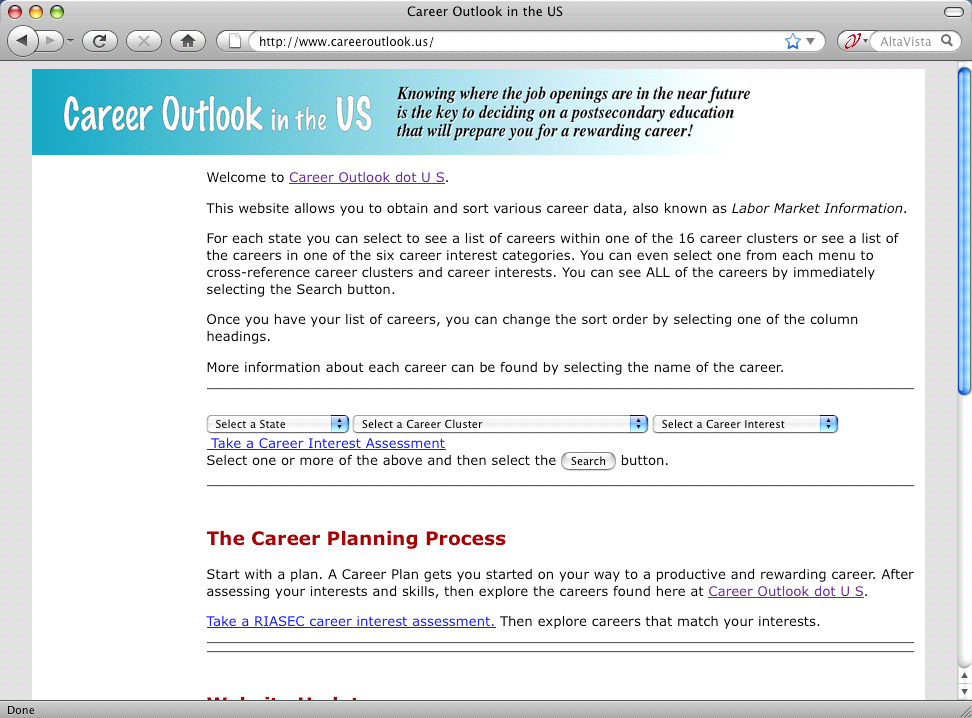 www.CareerOutlook.US
[Speaker Notes: Here is where I get my data -- at Career Outlook dot US.  You can see the job projections and salaries for each occupation for each state.  
There is also a career interest assessment to help you get started.  And as you know, we have to help our students discover who they are first -- before we can help them find the career that is best suited for them.

See the details about this website on the other handout. This website is all free, because it was created by educators.



====
www.CareerOutlook.US]
States with Most New Jobs(Total Change in Positions Projected from 2008 - 2018)
15,273,900	United States
	1,996,020	Texas
	1,652,300	California
	679,770	Georgia
	597,930	Virginia
	548,420	Illinois
	438,110	Florida
	419,680	North Carolina
	310,090	Utah
	304,670	Washington
	287,050	New York
	266,410	Indiana
	257,640	Michigan
	251,750	Maryland
	249,000	Ohio
	233,930	Alabama
	195,660	Mississippi
	195,000	Minnesota
	178,670	Oklahoma
	172,990	Tennessee
	172,610	Iowa
	164,870	Colorado
	163,520	Louisiana
	159,950	Oregon
	158,480	Arizona
	157,310	South Carolina
	148,690	Kentucky
	147,720	Kansas
	145,900	Pennsylvania
	120,400	New Jersey
	112,430	Massachusetts
	111,300	Idaho
	110,840	Nebraska
	95,420	Missouri
	95,210	Arkansas
	93,900	Nevada
	83,670	Wisconsin
	82,950	Connecticut
	73,140	New Mexico
	61,050	New Hampshire
	59,384	Puerto Rico
	54,370	D.C.
	52,320	Montana
	48,850	Hawaii
	41,145	South Dakota
	39,670	Rhode Island
	38,530	North Dakota
	34,450	Delaware
	33,670	Alaska
	31,180	Vermont
	26,520	Wyoming
	25,830	West Virginia
	14,390	Maine
% change
21.41	Utah
	17.04	Texas
	15.58	Idaho
	15.41	Georgia
	14.90	Virginia
	14.32	Mississippi
	11.03	Montana
	10.61	Alabama
	10.46	Alaska
	10.21	Oklahoma
	10.15	Nebraska
	10.12	United States
	9.82	Kansas
	9.79	Iowa
	9.71	California
	9.44	North Carolina
	9.17	North Dakota
	9.15	Maryland
	9.06	Oregon
	9.03	Washington
	8.89	South Dakota
	8.78	New Hampshire
	8.66	Illinois
	8.65	Wyoming
	8.60	Indiana
	8.51	Vermont
	8.20	New Mexico
	8.01	Louisiana
	7.81	South Carolina
	7.79	Rhode Island
	7.58	Delaware
	7.45	Kentucky
	7.12	Hawaii
	6.98	Arkansas
	6.94	Nevada
	6.91	D.C.
	6.59	Minnesota
	6.53	Colorado
	5.66	Tennessee
	5.65	Michigan
	5.55	Arizona
	5.31	Puerto Rico
	5.15	Florida
	4.56	Connecticut
	4.35	Ohio
	3.27	West Virginia
	3.22	Missouri
	3.20	Massachusetts
	3.04	New York
	2.75	New Jersey
	2.72	Wisconsin
	2.34	Pennsylvania
	2.13	Maine
[Speaker Notes: If you are looking for work, it should make sense to move where the jobs are going to be.

On the left you see the number of job openings projected over the ten years for each state.
On the right you see the percentage change in jobs over the ten years for each state.
Some states are predicting a large number of job openings, but for our highly populated states, it might not be a large percentage of jobs based on the size of the population.

You see states that I’ve highlighted in red - like Utah, Texas, Georgia, and Virginia are near the top of both sides.  That means they are expecting a large number of job openings, which is also a large percentage of their current workforce.  Those are the states that are growing the fastest.

Maine is at the bottom of both lists.   14,000 job openings projected over the ten-year period with a 2.1 percentage increase.


============
“Total, All Occupations” for each state.
“Numeric Employment Change” is the number of new jobs projected over the ten year period.

www.projectionscentral.com/]
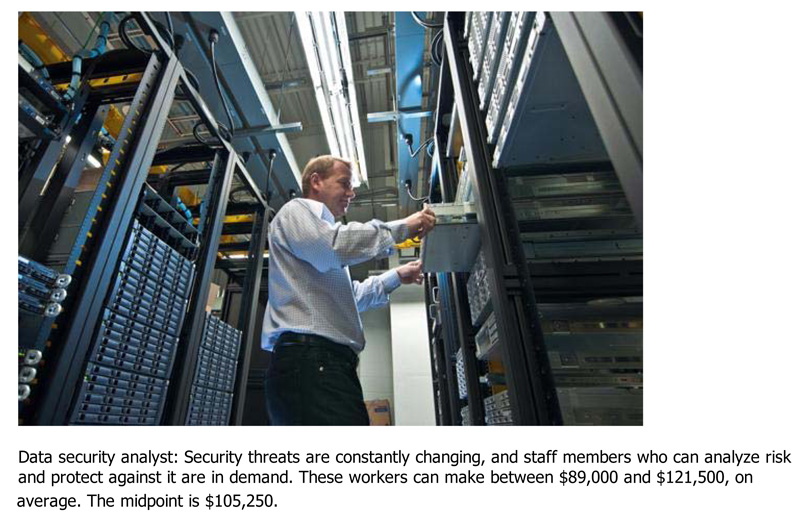 [Speaker Notes: Let’s look at a few new careers…

Here is the Data Security Analyst who works hard to keep our computer networks safe. The average salary is over 100,000 dollars.  

And if you can figure out how to keep our credit card numbers safe, you’ll probably get paid over a million dollars!


===
Some surprising six-figure jobs

====
http://www.bizjournals.com/triangle/blog/2012/06/slideshow-six-surprising-six-figure.html?ana=e_du_pap&s=article_du&ed=2012-06-27]
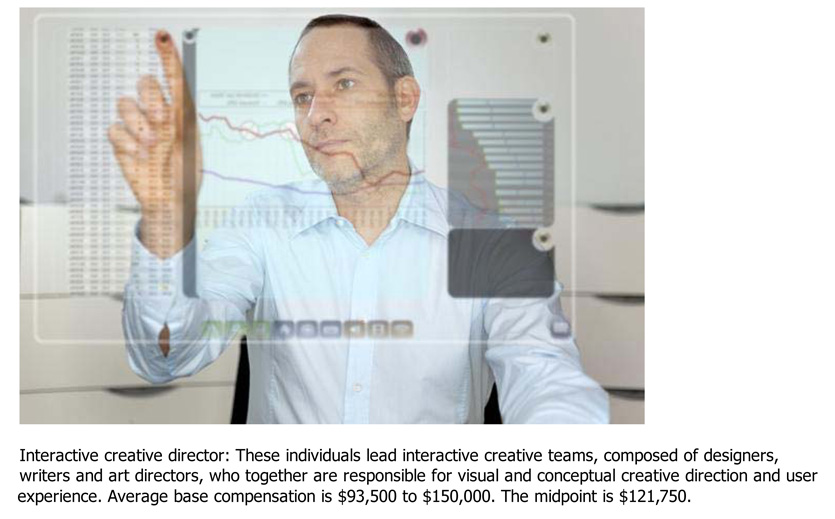 [Speaker Notes: How about an Interactive Creative Director?  

They create the user interface that allows you to use computers without having to know binary numbers.  

Once again, the average salary is over 100,000 dollars.


====
Some surprising six-figure jobs

====
http://www.bizjournals.com/triangle/blog/2012/06/slideshow-six-surprising-six-figure.html?ana=e_du_pap&s=article_du&ed=2012-06-27]
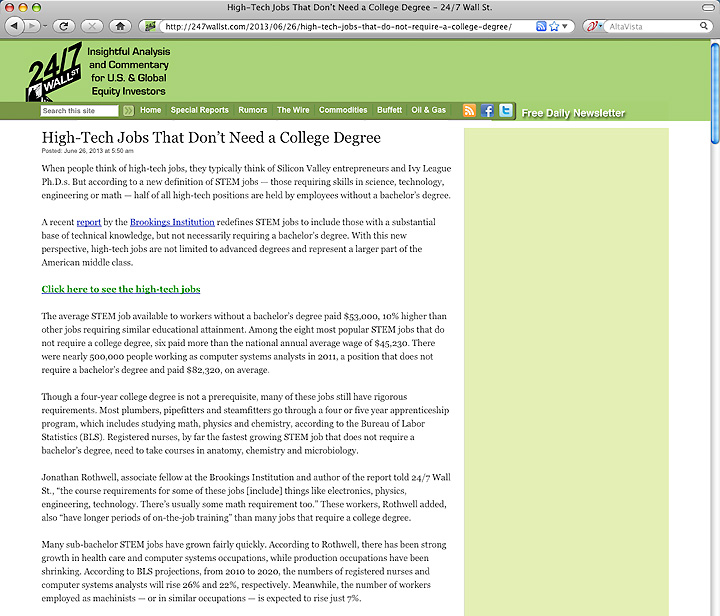 1. Registered Nurses
2. Automotive Service Technicians and Mechanics
3. Carpenters
4. Electricians
5. Computer Systems Analysts
6. Machinists
7. Plumbers, Pipefitters, Steamfitters
8. Welders, Cutters, Solderers and Brazers
[Speaker Notes: There are lots of different hot job lists out there.  

This particular list shows the top jobs that don’t require a four-year degree.

All high-demand jobs.

====

The average STEM job available to workers without a bachelor’s degree paid $53,000, 10% higher than other jobs requiring similar educational attainment.

1. Registered Nurses
2. Automotive Service Technicians and Mechanics
3. Carpenters
4. Electricians
5. Computer Systems Analysts
6. Machinists
7. Plumbers, Pipefitters, Steamfitters
8. Welders, Cutters, Solderers and Brazers

====
http://247wallst.com/2013/06/26/high-tech-jobs-that-do-not-require-a-college-degree/

High-Tech Jobs That Don’t Need a College Degree

Read more: High-Tech Jobs That Don’t Need a College Degree - 24/7 Wall St. http://247wallst.com/2013/06/26/high-tech-jobs-that-do-not-require-a-college-degree/#ixzz2XQ7hpswB


June 26, 2013

The average STEM job available to workers without a bachelor’s degree paid $53,000, 10% higher than other jobs requiring similar educational attainment. Among the eight most popular STEM jobs that do not require a college degree, six paid more than the national annual average wage of $45,230. There were nearly 500,000 people working as computer systems analysts in 2011, a position that does not require a bachelor’s degree and paid $82,320, on average.

Though a four-year college degree is not a prerequisite, many of these jobs still have rigorous requirements. Most plumbers, pipefitters and steamfitters go through a four or five year apprenticeship program, which includes studying math, physics and chemistry, according to the Bureau of Labor Statistics (BLS). Registered nurses, by far the fastest growing STEM job that does not require a bachelor’s degree, need to take courses in anatomy, chemistry and microbiology.

Read more: High-Tech Jobs That Don’t Need a College Degree - 24/7 Wall St. http://247wallst.com/2013/06/26/high-tech-jobs-that-do-not-require-a-college-degree/#ixzz2XQ7ptbo3]
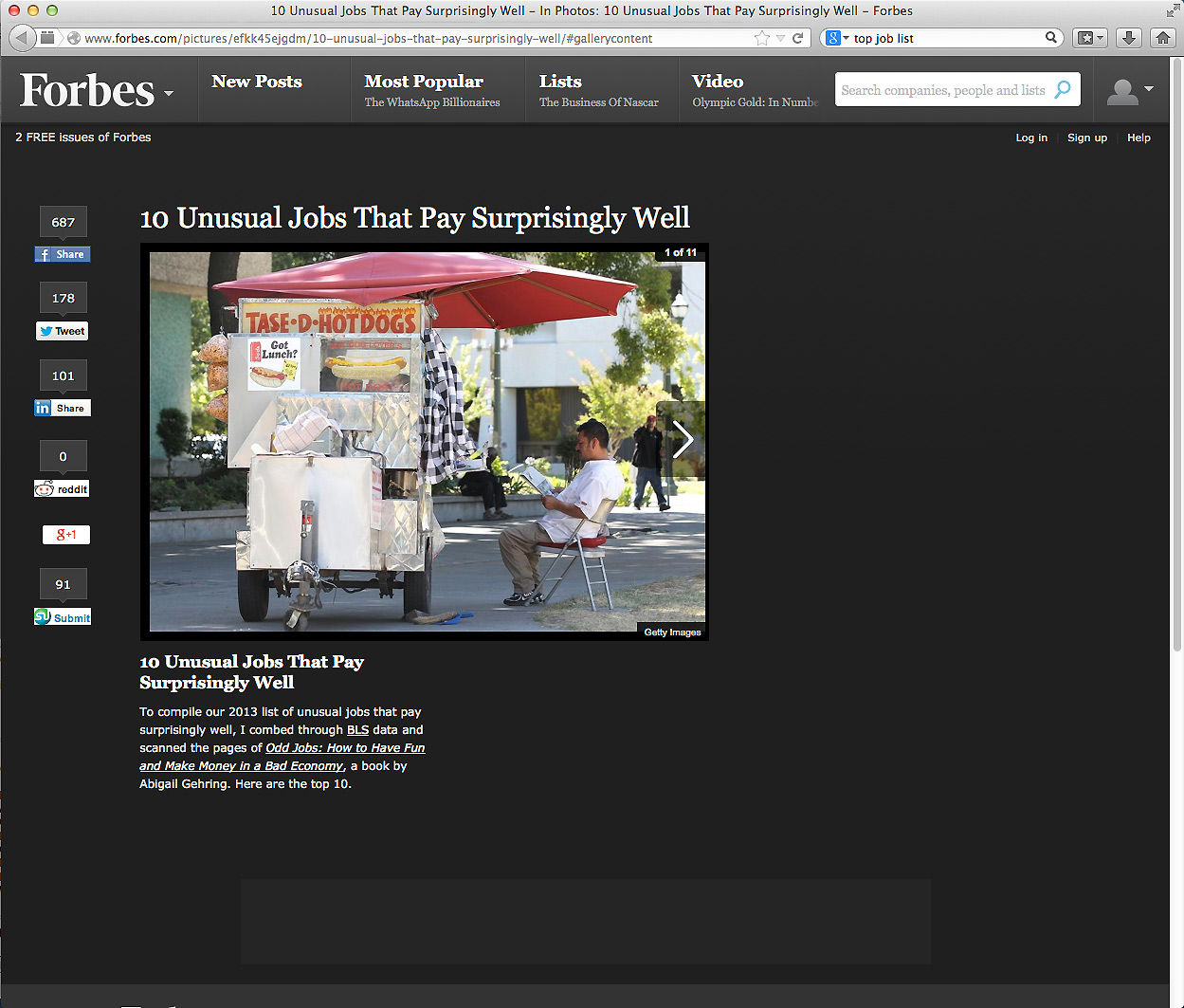 [Speaker Notes: This hot jobs list shows the Top ten unusual jobs that pay surprisingly well.  
--  like running a hot dog cart.

Everyone needs to know that there is no one best list.


======
http://www.forbes.com/pictures/efkk45ejgdm/10-unusual-jobs-that-pay-surprisingly-well/#gallerycontent]
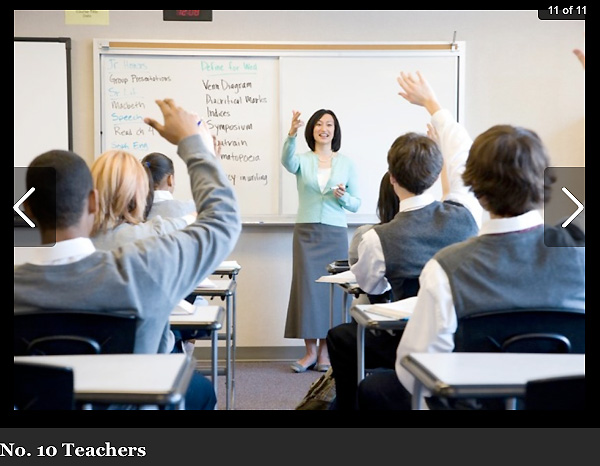 10 Hardest to Fill Jobs in America
[Speaker Notes: Here is a list of the top ten hardest-to-fill jobs.

Teachers are on the list at number ten.

Teachers of all kinds are the occupation that requires a bachelor degree -- that is in the highest demand.  

Who will teach the next generation?


======

Forbes recently looked at the 10 Hardest to Fill Jobs in America


===
http://www.forbes.com/sites/jacquelynsmith/2013/05/28/the-10-hardest-jobs-to-fill-in-2013/]
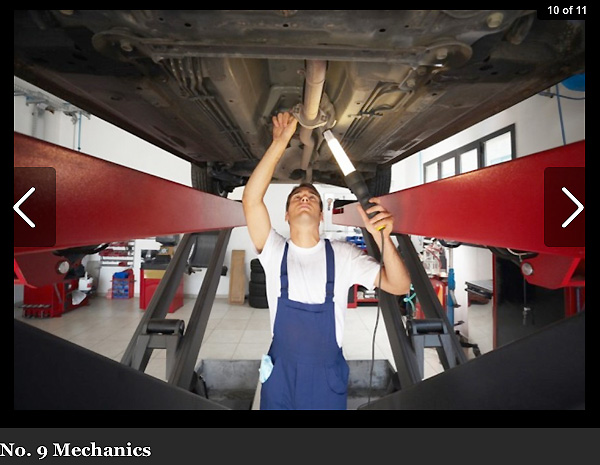 10 Hardest to Fill Jobs in America
[Speaker Notes: Mechanics are in high demand.  We depend on our cars and want them fixed fast and correctly.
Top mechanics can make over $100,000 working at the large dealerships.  


======


Forbes recently looked at the 10 Hardest to Fill Jobs in America


===
http://www.forbes.com/sites/jacquelynsmith/2013/05/28/the-10-hardest-jobs-to-fill-in-2013/]
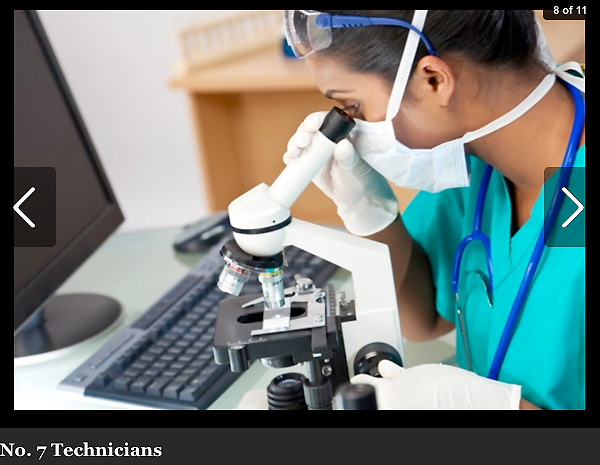 10 Hardest to Fill Jobs in America
[Speaker Notes: Technicians are in high demand.

This is the Science and Technology side of the STEM that we keep hearing about.
 
======


Forbes recently looked at the 10 Hardest to Fill Jobs in America


===
http://www.forbes.com/sites/jacquelynsmith/2013/05/28/the-10-hardest-jobs-to-fill-in-2013/]
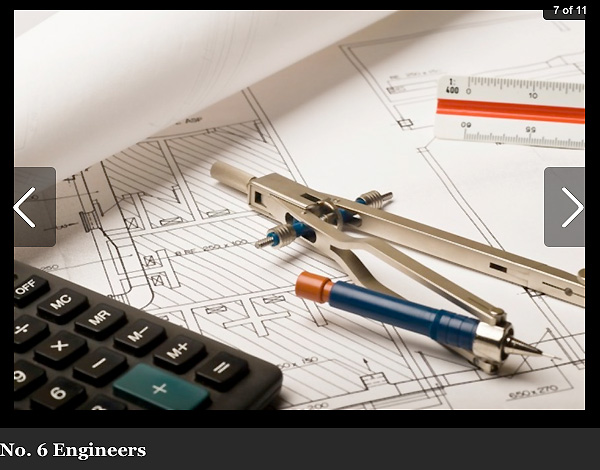 10 Hardest to Fill Jobs in America
[Speaker Notes: Engineers

Not just engineers who can design buildings that don’t fall down, but engineers who can think outside the box and create something exciting and new.


======


Forbes recently looked at the 10 Hardest to Fill Jobs in America


===
http://www.forbes.com/sites/jacquelynsmith/2013/05/28/the-10-hardest-jobs-to-fill-in-2013/]
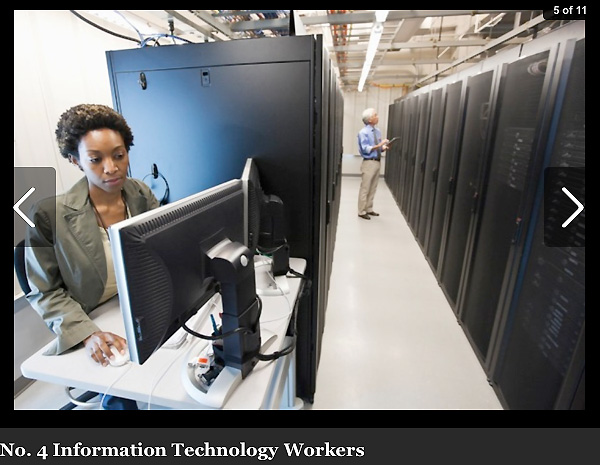 10 Hardest to Fill Jobs in America
[Speaker Notes: IT workers at all levels.

Notice that we are seeing a lot of the STEM jobs in these lists.

======


Forbes recently looked at the 10 Hardest to Fill Jobs in America


===
http://www.forbes.com/sites/jacquelynsmith/2013/05/28/the-10-hardest-jobs-to-fill-in-2013/]
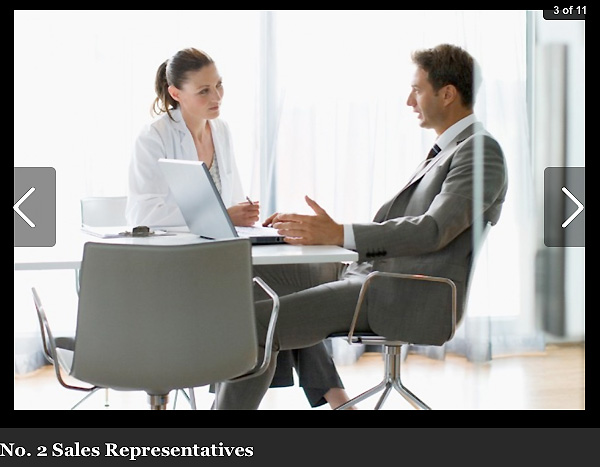 10 Hardest to Fill Jobs in America
[Speaker Notes: Sales Representatives are in high demand because businesses need to sell their products and services.




======


Forbes recently looked at the 10 Hardest to Fill Jobs in America


===
http://www.forbes.com/sites/jacquelynsmith/2013/05/28/the-10-hardest-jobs-to-fill-in-2013/]
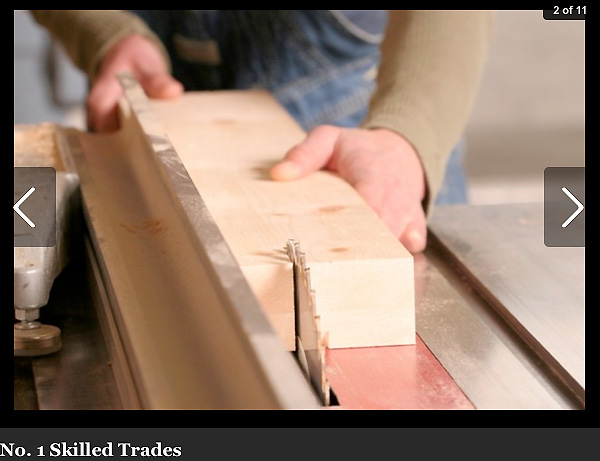 10 Hardest to Fill Jobs in America
[Speaker Notes: One reason that skilled trades are in high demand is because years ago we started discouraging kids from going into blue-collar jobs. 
And now that we are coming out of the recession, --  the building boom is set to begin with no one to do the work.



======


Forbes recently looked at the 10 Hardest to Fill Jobs in America


===
http://www.forbes.com/sites/jacquelynsmith/2013/05/28/the-10-hardest-jobs-to-fill-in-2013/]
Top 10 Job Titles that Didn’t Exist Five Years Ago
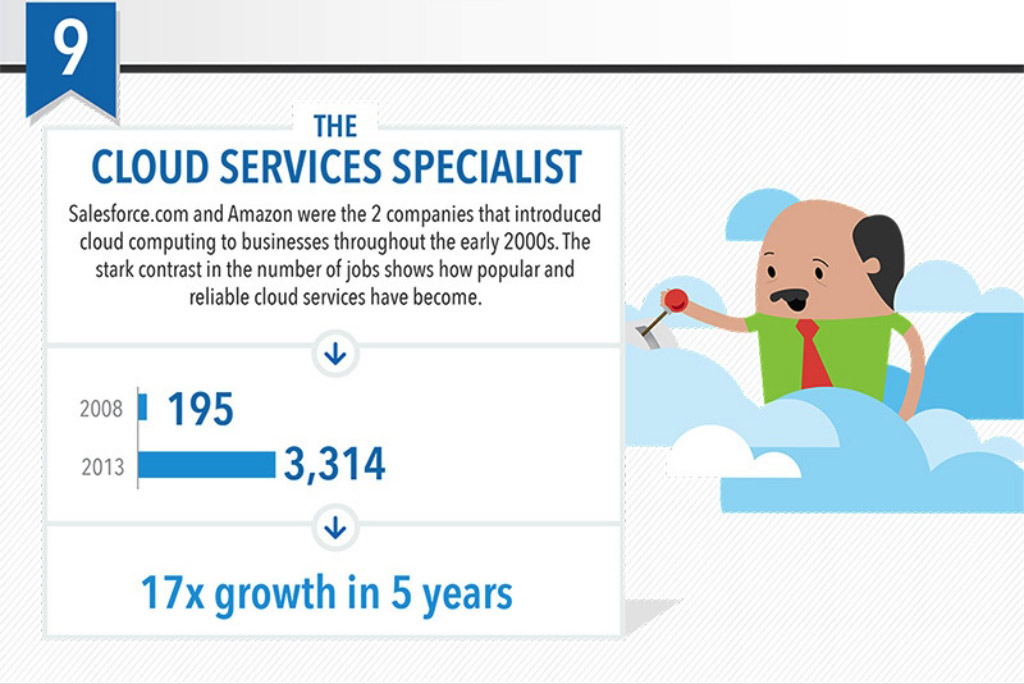 [Speaker Notes: You’ve heard about the cloud … Now someone has to maintain it and keep it going.

I found this list of Top Ten Job Titles that Didn’t Exist Five Years Ago.

My dad spent his whole career working on clouds, but then he was a meteorologist.  The clouds have changed.




=====
http://talent.linkedin.com/blog/index.php/2014/01/top-10-job-titles-that-didnt-exist-5-years-ago-infographic

Top 10 Job Titles That Didn’t Exist 5 Years Ago

Methodological details: We counted the frequencies of all English words and phrases used in job titles that were held in 2013 and compared the results to job titles that were held in 2008. We then took the top titles that saw the largest growth in frequency in that 5 year period and ranked them by their relative size in 2013. “Big data” and “cloud services” were the root phrases used to determine frequencies for “big data architect” and “cloud services manager” (which had many permutations, e.g. “big data architect/analyst/engineer” etc.). For simplicity’s sake, the titles you see above were used as examples. Data is current as of November 26, 2013.]
Top 10 Job Titles that Didn’t Exist Five Years Ago
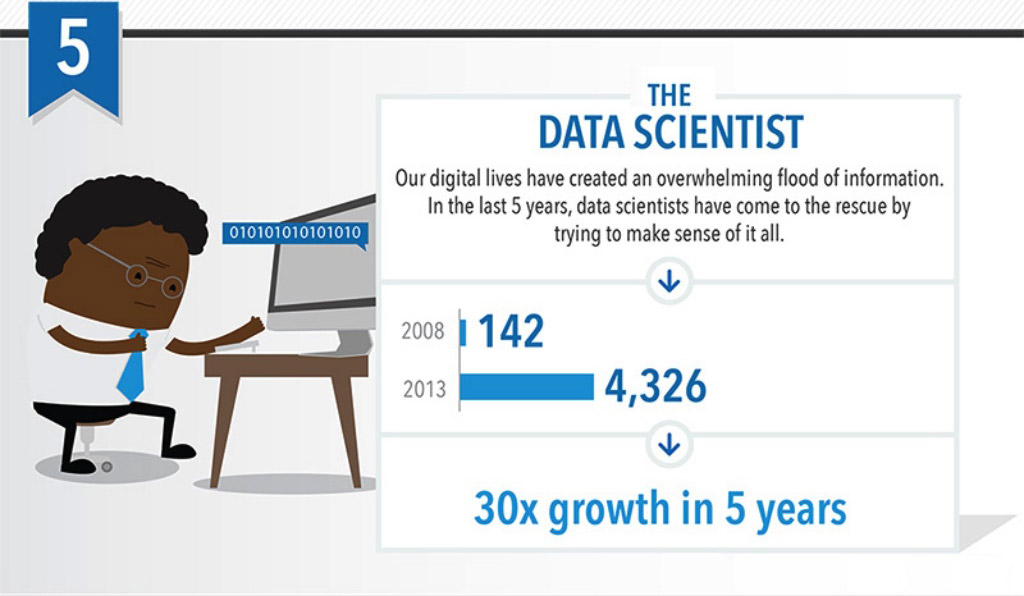 [Speaker Notes: Someone needs to take all that data we’ve collected and turn it into information.  
That’s the Data Scientist.




=====
http://talent.linkedin.com/blog/index.php/2014/01/top-10-job-titles-that-didnt-exist-5-years-ago-infographic

Top 10 Job Titles That Didn’t Exist 5 Years Ago

Methodological details: We counted the frequencies of all English words and phrases used in job titles that were held in 2013 and compared the results to job titles that were held in 2008. We then took the top titles that saw the largest growth in frequency in that 5 year period and ranked them by their relative size in 2013. “Big data” and “cloud services” were the root phrases used to determine frequencies for “big data architect” and “cloud services manager” (which had many permutations, e.g. “big data architect/analyst/engineer” etc.). For simplicity’s sake, the titles you see above were used as examples. Data is current as of November 26, 2013.]
Top 10 Job Titles that Didn’t Exist Five Years Ago
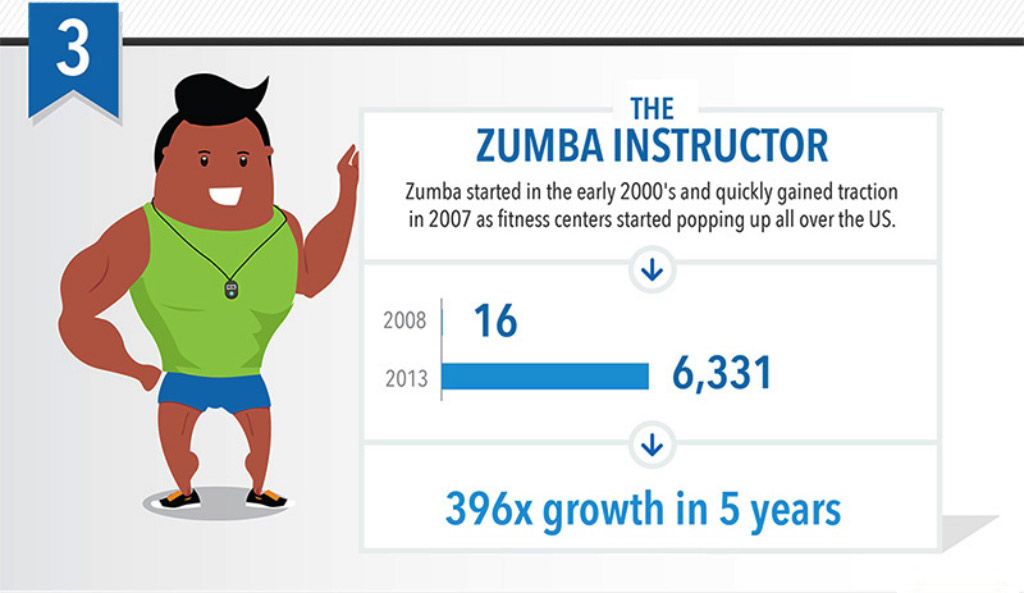 [Speaker Notes: Look!  It’s a high demand job that does not require a computer!

Raise your hand if you Zumba.

Sometimes we need to get away from our computers for a little while, and that’s why Zumba instructors are in high demand.


=====
http://talent.linkedin.com/blog/index.php/2014/01/top-10-job-titles-that-didnt-exist-5-years-ago-infographic

Top 10 Job Titles That Didn’t Exist 5 Years Ago

Methodological details: We counted the frequencies of all English words and phrases used in job titles that were held in 2013 and compared the results to job titles that were held in 2008. We then took the top titles that saw the largest growth in frequency in that 5 year period and ranked them by their relative size in 2013. “Big data” and “cloud services” were the root phrases used to determine frequencies for “big data architect” and “cloud services manager” (which had many permutations, e.g. “big data architect/analyst/engineer” etc.). For simplicity’s sake, the titles you see above were used as examples. Data is current as of November 26, 2013.]
Top 10 Job Titles that Didn’t Exist Five Years Ago
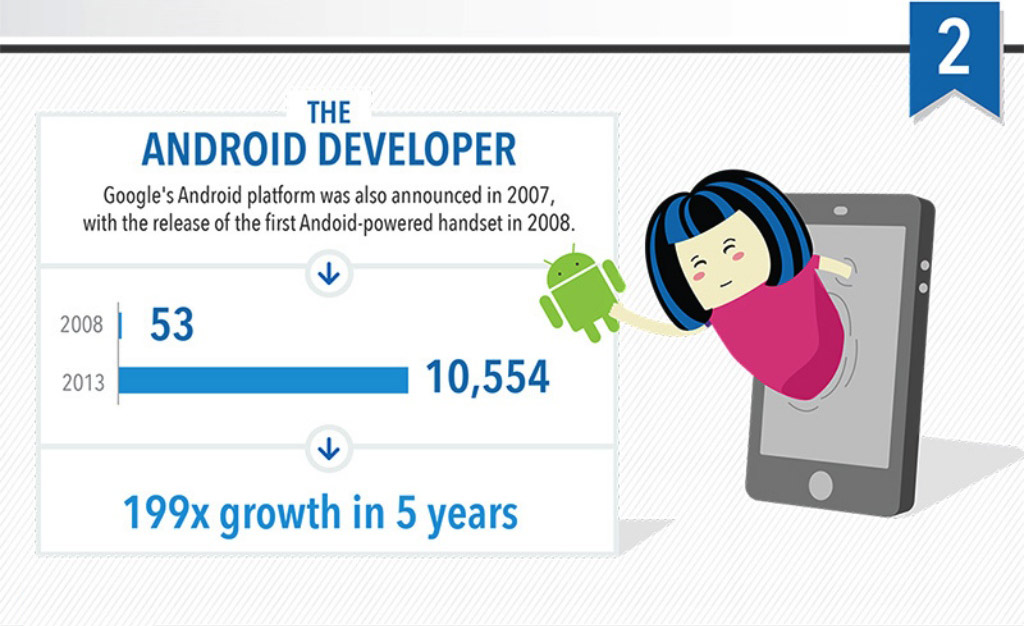 [Speaker Notes: The Apple iPhone has been around for 7 years --- now the competition is heating up. 

Someone needs to write the code for these smart phone aps that we can’t live without.



=====
http://talent.linkedin.com/blog/index.php/2014/01/top-10-job-titles-that-didnt-exist-5-years-ago-infographic

Top 10 Job Titles That Didn’t Exist 5 Years Ago

Methodological details: We counted the frequencies of all English words and phrases used in job titles that were held in 2013 and compared the results to job titles that were held in 2008. We then took the top titles that saw the largest growth in frequency in that 5 year period and ranked them by their relative size in 2013. “Big data” and “cloud services” were the root phrases used to determine frequencies for “big data architect” and “cloud services manager” (which had many permutations, e.g. “big data architect/analyst/engineer” etc.). For simplicity’s sake, the titles you see above were used as examples. Data is current as of November 26, 2013.]
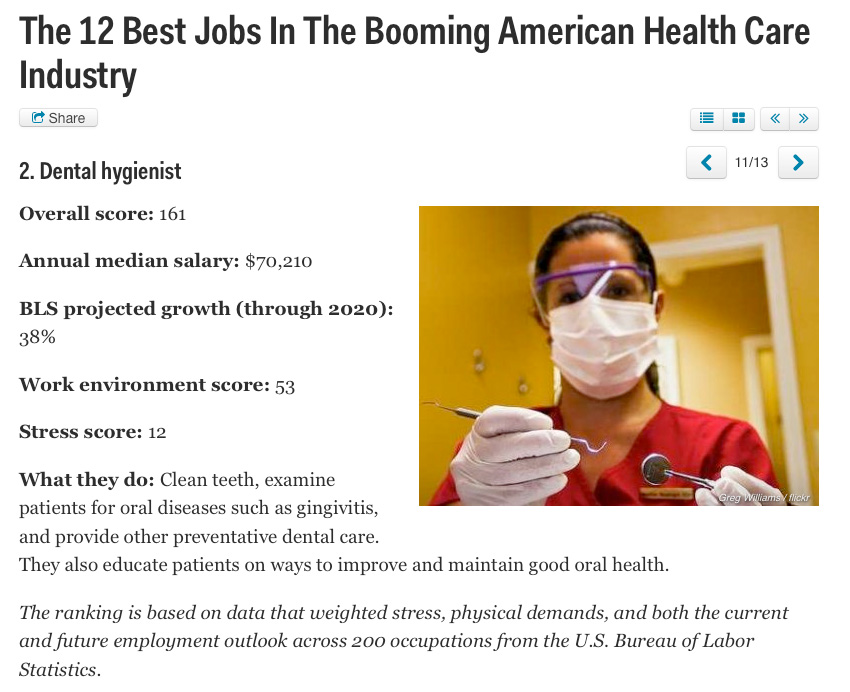 [Speaker Notes: I believe the most recession-proof jobs that pay well are the “assisting-type” jobs in healthcare.  

That includes the dental hygienists and dental assistants, surgical technologists, medical assistants, sonographers, and many others.
These are the folks that are assisting the medical doctors.  

All of these jobs are in high demand, and will be until the baby boomers die off.  
And at that time we will need more mortician assistants.



=====
http://www.businessinsider.com/best-health-care-jobs-2013-12
The 12 Best Jobs In The Booming American Health Care Industry

To find out which jobs offer the best opportunities in health care, job search site CareerCast analyzed survey data that weighed stress, physical demands, and both the current and future employment outlook of 200 occupations.

"What's similar for the jobs on this list, with the exception of biomedical engineer, is that they work individually one-on-one with another person," Tony Lee, publisher at CareerCast.com, tells Business Insider. "When you're working with someone else, the job satisfaction is pretty high because you see someone often and they're giving you feedback, as opposed to having very few people thanking you."

Lee predicts that the need for these professionals will last for years to come. "Baby boomers are entering retirement, and as our body ages, the type of medical professionals that are needed to help people deal with that are going to be in greater demand."

The overall score for each job takes into account the pay; hiring outlook; stress; emotional factors, including the level of competitiveness and degree of public contact; and physical demands, such as stamina required and work conditions, that normally come with a job. Once the categories are combined, a lower overall score signals that the job is more desirable to employees.]
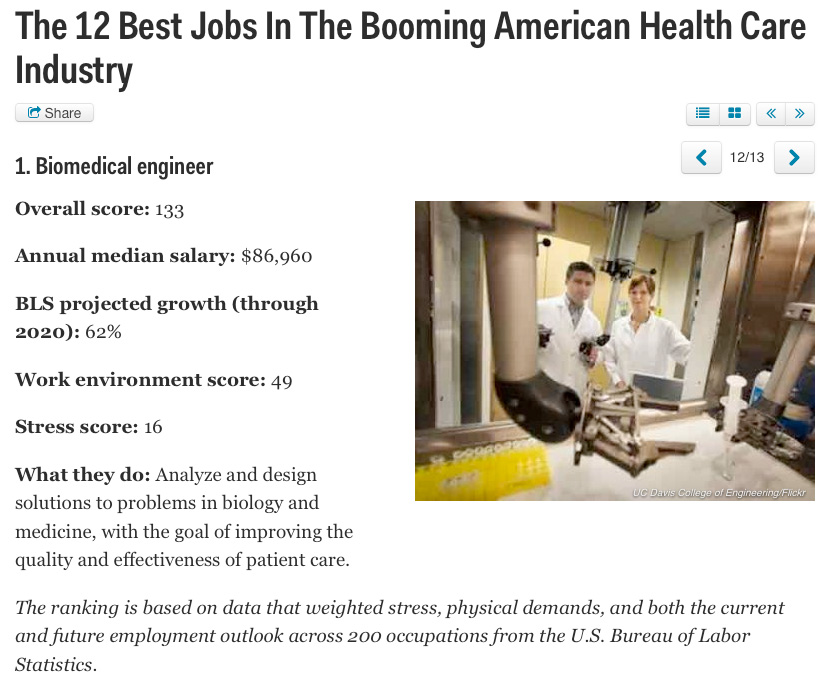 [Speaker Notes: New forms of engineering emerge every year.  

The Biomedical Engineer combines engineering principals with medicine and biology to create better healthcare for all of us.  

And as you saw at the beginning of this presentation, Biomedical Engineer is the fastest growing occupation by percentage growth in North Carolina, with a 90 percent  projected increase in positions over the ten-year projection period.



=====
http://www.businessinsider.com/best-health-care-jobs-2013-12
The 12 Best Jobs In The Booming American Health Care Industry

To find out which jobs offer the best opportunities in health care, job search site CareerCast analyzed survey data that weighed stress, physical demands, and both the current and future employment outlook of 200 occupations.

"What's similar for the jobs on this list, with the exception of biomedical engineer, is that they work individually one-on-one with another person," Tony Lee, publisher at CareerCast.com, tells Business Insider. "When you're working with someone else, the job satisfaction is pretty high because you see someone often and they're giving you feedback, as opposed to having very few people thanking you."

Lee predicts that the need for these professionals will last for years to come. "Baby boomers are entering retirement, and as our body ages, the type of medical professionals that are needed to help people deal with that are going to be in greater demand."

The overall score for each job takes into account the pay; hiring outlook; stress; emotional factors, including the level of competitiveness and degree of public contact; and physical demands, such as stamina required and work conditions, that normally come with a job. Once the categories are combined, a lower overall score signals that the job is more desirable to employees.

Definition:  http://en.wikipedia.org/wiki/Biomedical_engineer]
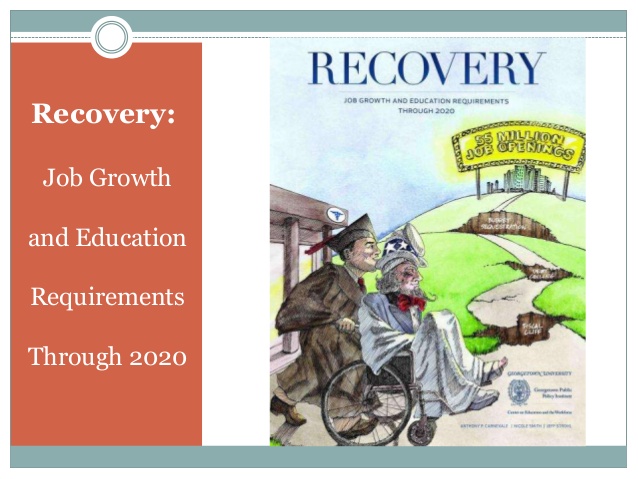 [Speaker Notes: A recent study from Georgetown.

Job Growth and Education Requirements Through 2020



=====
http://cew.georgetown.edu/recovery2020/

Recovery 2020:  Job Growth and Education Requirements Through 2020

June 26, 2013

Recovery 2020 finds that:

    There will be 55 million job openings in the economy through 2020: 24 million openings from newly created jobs and 31 million openings due to baby boom retirements.
    By educational attainment: 35 percent of the job openings will require at least a bachelor’s degree, 30 percent of the job openings will require some college or an associate’s degree and 36 percent of the job openings will not require education beyond high school.
    STEM, Healthcare Professions, Healthcare Support, and Community Services will be the fastest growing occupations, but also will require high levels of post-secondary education.
    Most jobs will require some type of post-secondary education, and individuals that only posses a high school diploma will have fewer employment options.
    Employers will seek cognitive skills such as communication and analytics from job applicants rather than physical skills traditionally associated with manufacturing.
    The United States will fall short by 5 million workers with postsecondary education – at the current production rate – by 2020.]
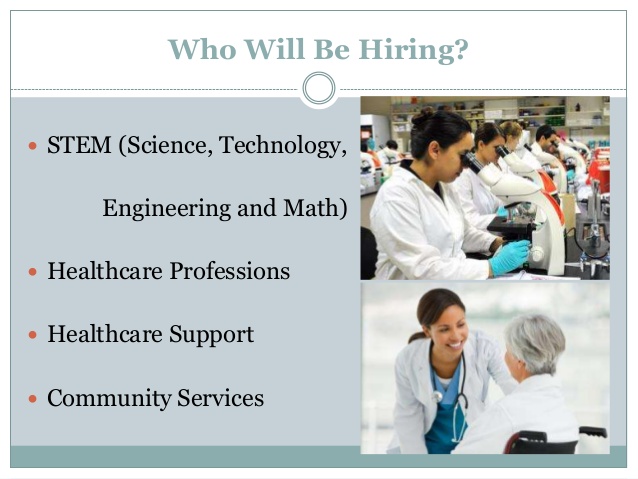 [Speaker Notes: Here are the job areas that their research says will be hiring. 

We hear a lot about STEM jobs and healthcare.  

Community services is an area that is growing in demand.



=====
http://cew.georgetown.edu/recovery2020/

Recovery 2020:  Job Growth and Education Requirements Through 2020

June 26, 2013

Recovery 2020 finds that:

    There will be 55 million job openings in the economy through 2020: 24 million openings from newly created jobs and 31 million openings due to baby boom retirements.
    By educational attainment: 35 percent of the job openings will require at least a bachelor’s degree, 30 percent of the job openings will require some college or an associate’s degree and 36 percent of the job openings will not require education beyond high school.
    STEM, Healthcare Professions, Healthcare Support, and Community Services will be the fastest growing occupations, but also will require high levels of post-secondary education.
    Most jobs will require some type of post-secondary education, and individuals that only posses a high school diploma will have fewer employment options.
    Employers will seek cognitive skills such as communication and analytics from job applicants rather than physical skills traditionally associated with manufacturing.
    The United States will fall short by 5 million workers with postsecondary education – at the current production rate – by 2020.]
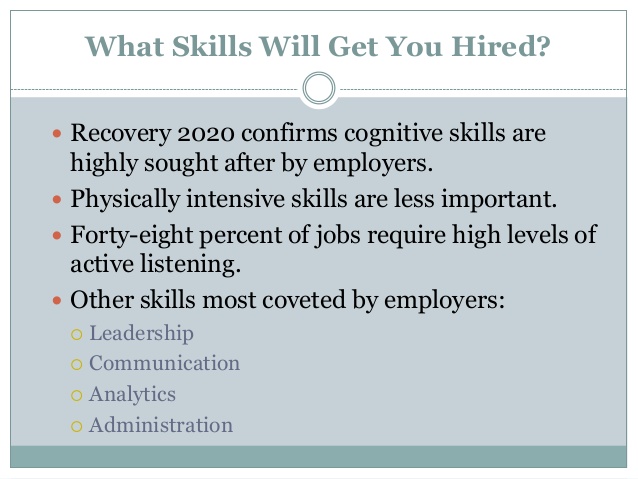 [Speaker Notes: Here are some skills these researchers found that businesses were looking for in their new recruits.

Where do people learn these skills in school?

The one thing that businesses are all asking for -- is new recruits who can communicate.


=====
Recovery 2020 confirms cognitive skills are highly sought after by employers.? Physically intensive skills are less important.? Forty-eight percent of jobs require high levels of active listening.? Other skills most coveted by employers:? Leadership? Communication? Analytics? Administration
 What Skills Will Get You Hired?

=====
http://cew.georgetown.edu/recovery2020/

Recovery 2020:  Job Growth and Education Requirements Through 2020

June 26, 2013

Recovery 2020 finds that:

    There will be 55 million job openings in the economy through 2020: 24 million openings from newly created jobs and 31 million openings due to baby boom retirements.
    By educational attainment: 35 percent of the job openings will require at least a bachelor’s degree, 30 percent of the job openings will require some college or an associate’s degree and 36 percent of the job openings will not require education beyond high school.
    STEM, Healthcare Professions, Healthcare Support, and Community Services will be the fastest growing occupations, but also will require high levels of post-secondary education.
    Most jobs will require some type of post-secondary education, and individuals that only posses a high school diploma will have fewer employment options.
    Employers will seek cognitive skills such as communication and analytics from job applicants rather than physical skills traditionally associated with manufacturing.
    The United States will fall short by 5 million workers with postsecondary education – at the current production rate – by 2020.]
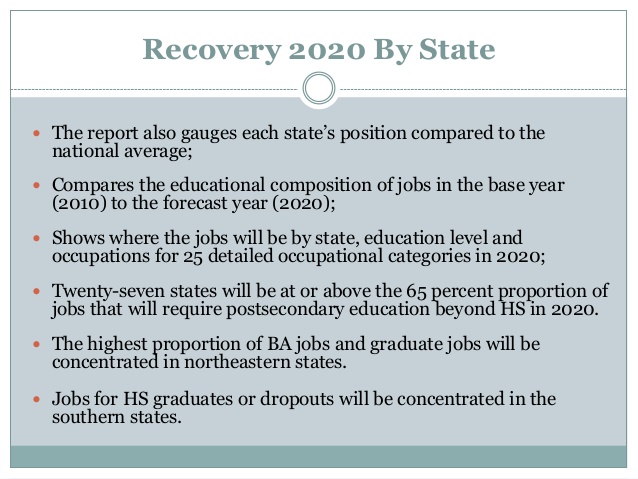 [Speaker Notes: This report has details by state.  Check it out.

Remember that I list the source for my information in the notes section of the slide, so download my PowerPoint, and you can access the full report.



====

 13. Recovery 2020 By State? The report also gauges each state’s position compared to the national average;
Compares the educational composition of jobs in the base year (2010) to the forecast year (2020);
Shows where the jobs will be by state, education level and occupations for 25 detailed occupational categories in 2020;
Twenty-seven states will be at or above the 65 percent proportion of jobs that will require postsecondary education beyond HS in 2020.
The highest proportion of BA jobs and graduate jobs will be concentrated in northeastern states.
Jobs for HS graduates or dropouts will be concentrated in the southern states.

=====
http://cew.georgetown.edu/recovery2020/

Recovery 2020:  Job Growth and Education Requirements Through 2020

June 26, 2013

Recovery 2020 finds that:

    There will be 55 million job openings in the economy through 2020: 24 million openings from newly created jobs and 31 million openings due to baby boom retirements.
    By educational attainment: 35 percent of the job openings will require at least a bachelor’s degree, 30 percent of the job openings will require some college or an associate’s degree and 36 percent of the job openings will not require education beyond high school.
    STEM, Healthcare Professions, Healthcare Support, and Community Services will be the fastest growing occupations, but also will require high levels of post-secondary education.
    Most jobs will require some type of post-secondary education, and individuals that only posses a high school diploma will have fewer employment options.
    Employers will seek cognitive skills such as communication and analytics from job applicants rather than physical skills traditionally associated with manufacturing.
    The United States will fall short by 5 million workers with postsecondary education – at the current production rate – by 2020.]
SurprisesFuture DemandChanging WorldNew Ideas
www.ctpnc.org/presentations
[Speaker Notes: 
Next we will look at the rapidly changing world in which we are preparing folks to live and work.]
Upsetting the Projection Data
Recession
Natural Disasters
Immigration
Automation / Technology
Job relocation
Elections
[Speaker Notes: All of that projection data I showed you earlier can be easily upset by a variety of conditions.

The current recession swooped in just after those data were published.

Natural disasters, such as hurricanes, can drastically change which jobs are in high demand and which ones are not.

And we don’t have to talk about how elections and politics can change the job market.]
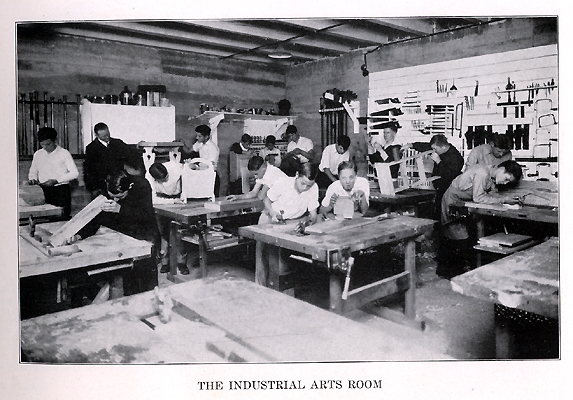 [Speaker Notes: I’m certified to teach Industrial Arts Education.

How many of you took Industrial Arts, or Shop class while in high school?

Unfortunately, some of our high schools are still teaching classes like this. 
Some because a lack of funds to modernize, 
Some because the same teacher is still there after 30 years.


=====
http://www.rootsweb.ancestry.com/~innwigs/ImageArchive/LibertyTownship/LibertyTwpPorterCoIndiana-LibertyCenterHighSchool-IndustrialArtsRoom-1931-SS.jpg]
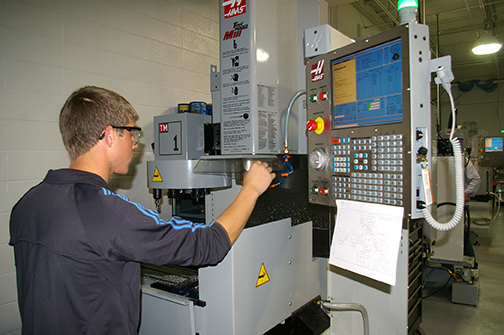 [Speaker Notes: But our modern shop classes should look like this.  And many of them do.

We’ve had to modernize to keep up with business and industry. 

Fortunately in North Carolina, we can send our high school students to a community college to learn in shops like this.



====
http://www.caboces.org/sites/default/files/images/John%20Gethicker/AMPBabb8744LR.jpg]
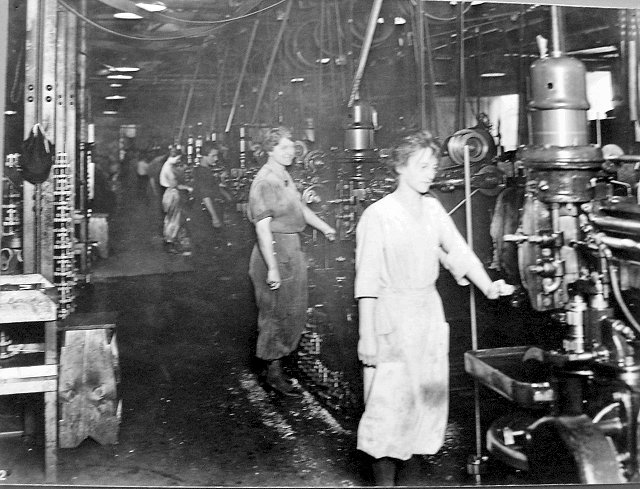 [Speaker Notes: Why would a school counselor allow a young lady to take a manufacturing class knowing that she could end up with a job like this?

Compare the cleanliness of the work environment in this OLD picture with …


====
https://dwd.wisconsin.gov/dwd/dwdhistory/images/women_in_factory_big.jpg]
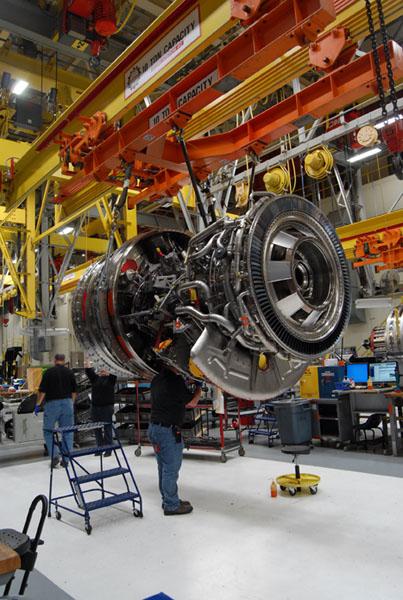 [Speaker Notes: …this one, where they are building jet engines in Durham, North Carolina. 

 You could eat off of that floor!



====
http://www.bizjournals.com/triangle/news/2012/08/03/slideshow-a-look-at-ge-aviations.html?ana=e_du_pap&s=article_du&ed=2012-08-03

Slideshow: A look at General Electric Aviation engine plant

The Durham plant, just off Miami Boulevard, is beginning to retool as the company triples its production of GEnx turbofan engines for Boeing Co.’s (NYSE: BA) new 787 Dreamliner. It has also recently expanded production of the giant GE90 engine and several lines of smaller engines, all of which are aimed at replacing older designs that are less fuel efficient.

photo shows:
A GE90 engine nears completion at the GE Aviation factory off South Miami Boulevard in Durham. The GE90 is used for large commercial aircraft such as the Boeing 777. More than 1,000 777s have been built over the years, incorporating a total of more than 2,000 engines from Boeing, Rolls-Royce and United Technologies' Pratt & Whitney division.]
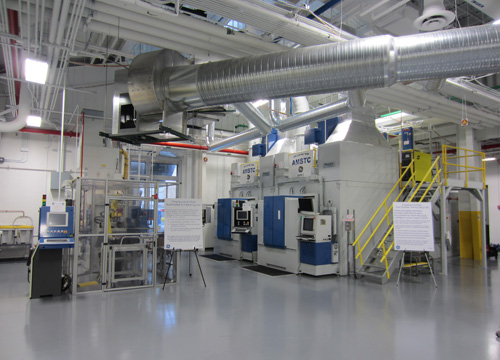 [Speaker Notes: The reality is that most educators, students, and their parents have no idea of what is happening in today’s factories.

Name one TV show that shows employees working in a modern factory.

How can students, teachers, and everyone else learn about modern industry?

Field trips, job shadowing, internships, open houses?


=====
http://files.gereports.com/wp-content/uploads/2012/04/AMSTC3.jpg]
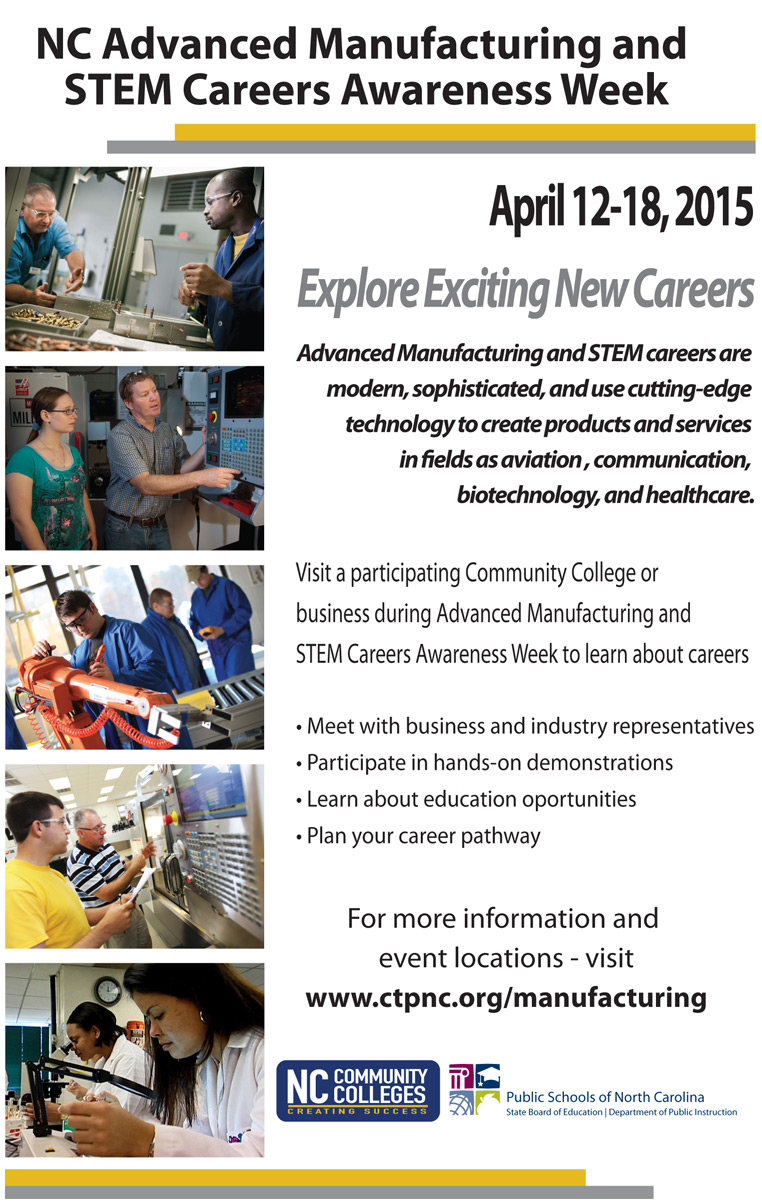 [Speaker Notes: You have this on the back of your handout.
North Carolina Advanced Manufacturing and STEM Careers Awareness Week is in April.  
It’s a joint venture between North Carolina Public Schools, the Community College System, and the Department of Commerce.
We expect over 60 open houses all across the state helping people learn about the modern careers in Advanced Manufacturing. 
Make sure your students and clients know about these open houses.   
They are not just for high school students, they are for college students and adults who are still refining their career pathway.




======
www.ctpnc.org/manufacturing]
We are currentlypreparing people for jobs that don’t yet exist …
[Speaker Notes: You may have seen this quote that is spread across the next three slides.

 It profoundly reminds us that we are preparing people for jobs that don’t yet exist…]
… using technologies that haven’t yet been invented …
[Speaker Notes: … Using technologies that have not yet been invented …]
… in order to solve problems we don’t even know are problems yet.
[Speaker Notes: … In order to solve the problems that we do not yet know are problems.

Have we enabled the next generation with the knowledge and tools they will need to do this?]
Who predicted these?
Cell phones for everyone
iPads, Kindles
Smart phones
iPod  - portable music and videos
Hand-held GPS
Text messaging
Blogs, Twitter
MySpace, FaceBook
Wikipedia, YouTube
[Speaker Notes: Think back 20 years ago.

Would you have predicted any of these?

What’s next?

How soon will these become obsolete?  Yes, these will all be obsolete someday soon!]
Old technologies makinga comeback
Vegetable powered-Diesel engines
Wind power
Rain barrels
Recycling building materials
Biofuel  (Moonshine)
[Speaker Notes: Some of the latest trends are actually old technologies making a comeback.
Over 100 years ago. When Rudolph Diesel first demonstrated his diesel engine, he powered it with peanut oil.
Then along came this cheap stuff called petroleum that even Jed Clampett didn't want at first, and Rudolph Diesel quickly switched over to the newly created Diesel fuel because it was so cheap to make. 

Now people are paying McDonalds to let them take away their waste cooking oil, so they can use it to fuel their Diesel-powered vehicle.

And the Biofuels Center of North Carolina is helping people build government-approved stills to create legal moonshine that we can burn in our cars. 

(And for those of you who don’t know, stock car racing was invented in North Carolina by the folks with the fastest cars who transported moonshine around the state.)
Yes, some old technologies are coming back around again.]
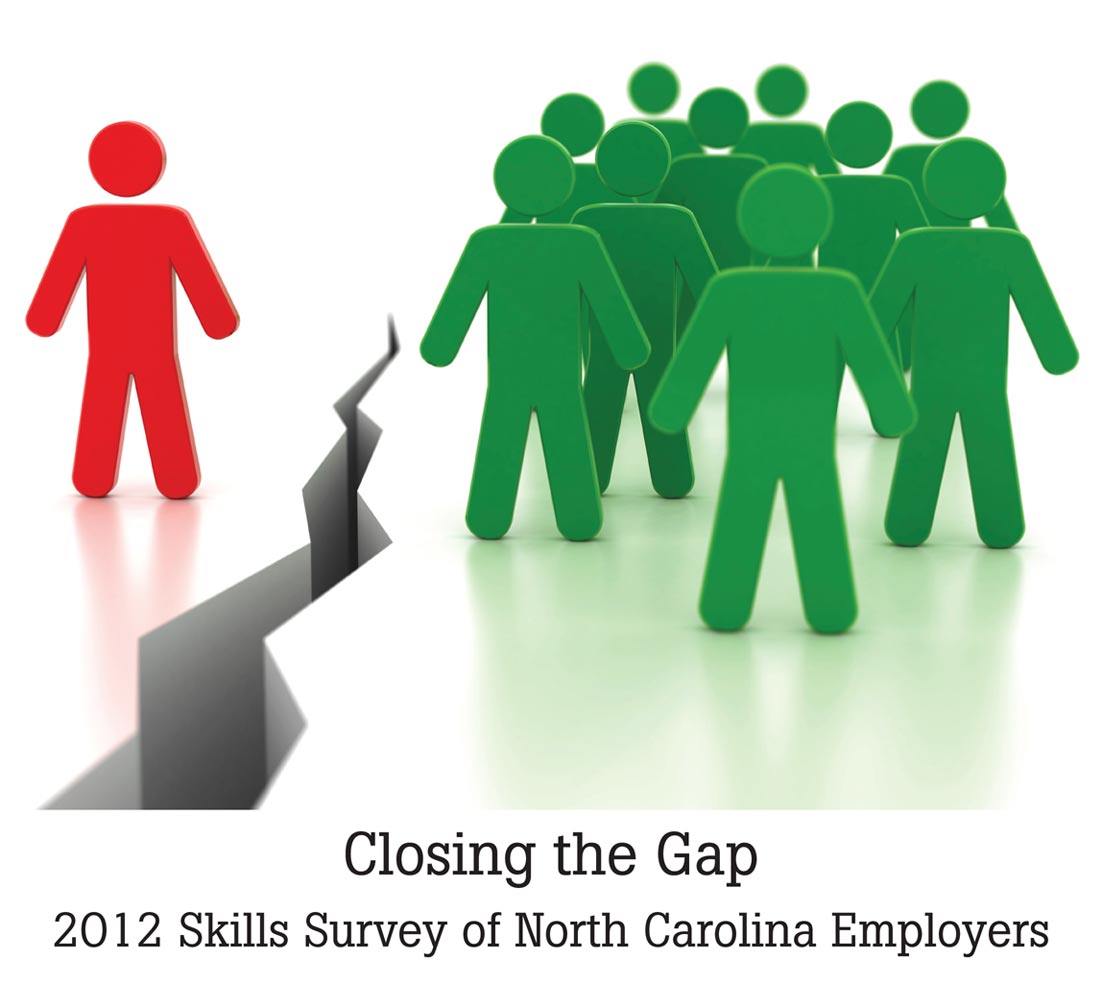 [Speaker Notes: The North Carolina Association of Workforce Development Boards surveyed employers in all of our 100 counties.




=======
Survey Conducted by North Carolina Business Services Representatives representing the Workforce Development Boards of North Carolina

They surveyed employers in all 100 counties.

Skills Survey
http://www.agreatworkforce.com/newsstory.cfm?NewsID=13

news article, news video
http://triangle.news14.com/content/top_stories/652523/survey-shows-n-c--workforce-skills-lacking]
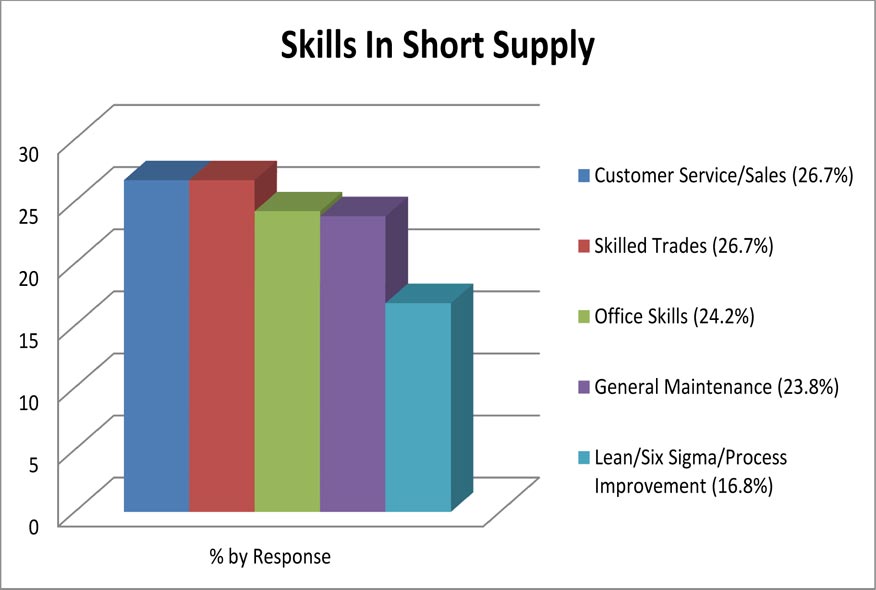 xx
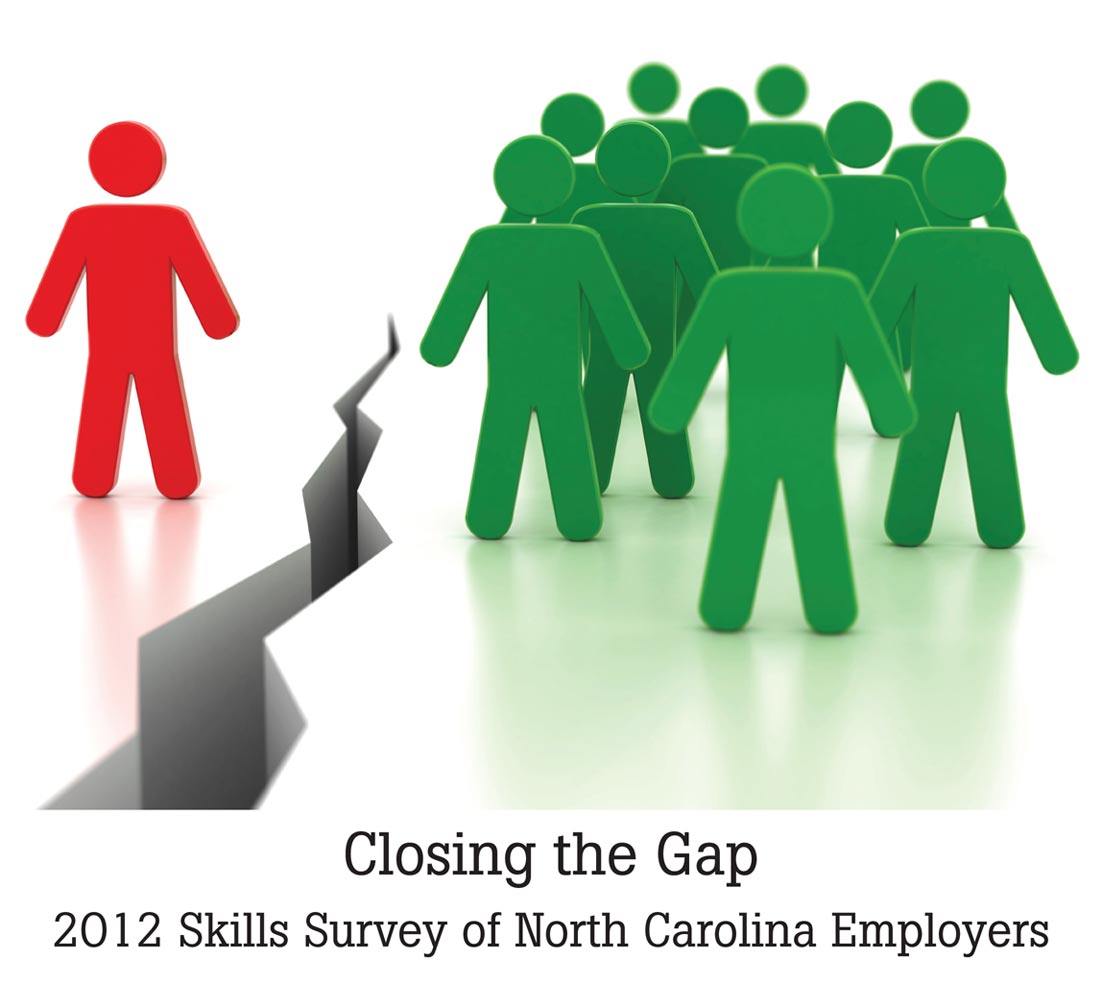 [Speaker Notes: Here is what the employers say are the skills lacking in their new recruits.

Where do people go to learn these skills for which employers are looking?

We are fortunate in North Carolina to have a great community college system where these skills are taught.

=======
Skills Survey
http://www.agreatworkforce.com/newsstory.cfm?NewsID=13

news article, news video
http://triangle.news14.com/content/top_stories/652523/survey-shows-n-c--workforce-skills-lacking]
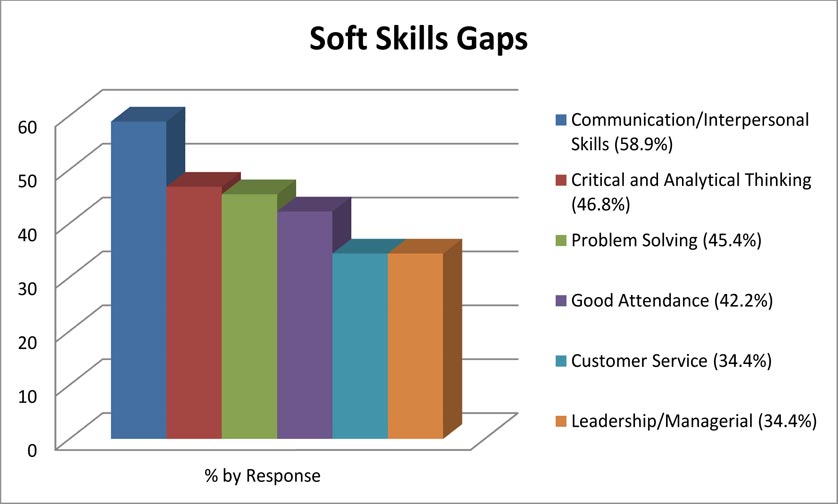 xx
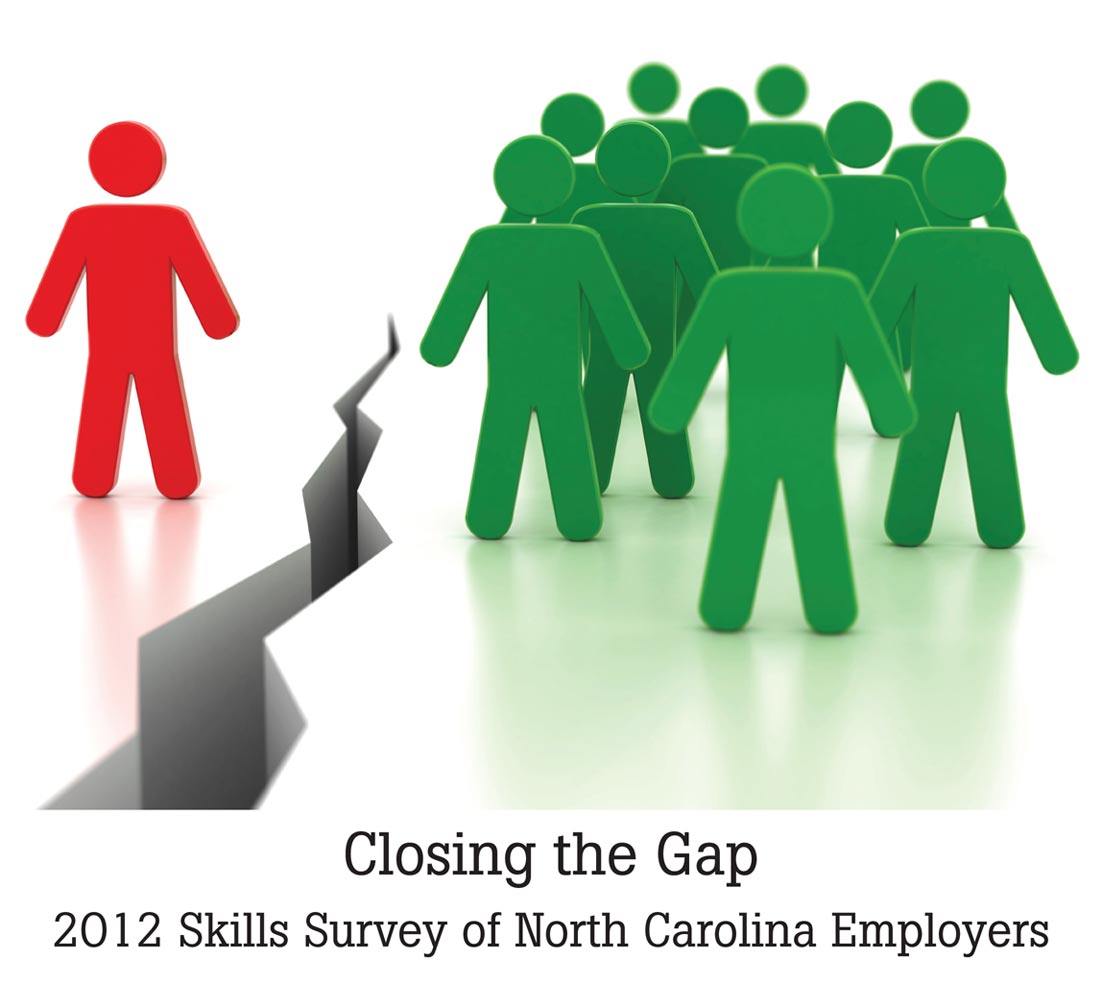 [Speaker Notes: And as far as soft skills go – the new recruits don’t seem to know how to communicate.

An employer told me that when interviewing new recruits, he determines if this would be someone with whom he would like to have lunch. 

His reasoning was that if you can’t hold up your end of a casual lunch conversation, then you probably can’t communicate on the job.

How do people learn these soft skills?
These skills are not easily taught in a class.  They must be learned through personal experiences.
But we at least need to let folks know they are important skills to learn.



=======
Skills Survey
http://www.agreatworkforce.com/newsstory.cfm?NewsID=13

news article, news video
http://triangle.news14.com/content/top_stories/652523/survey-shows-n-c--workforce-skills-lacking]
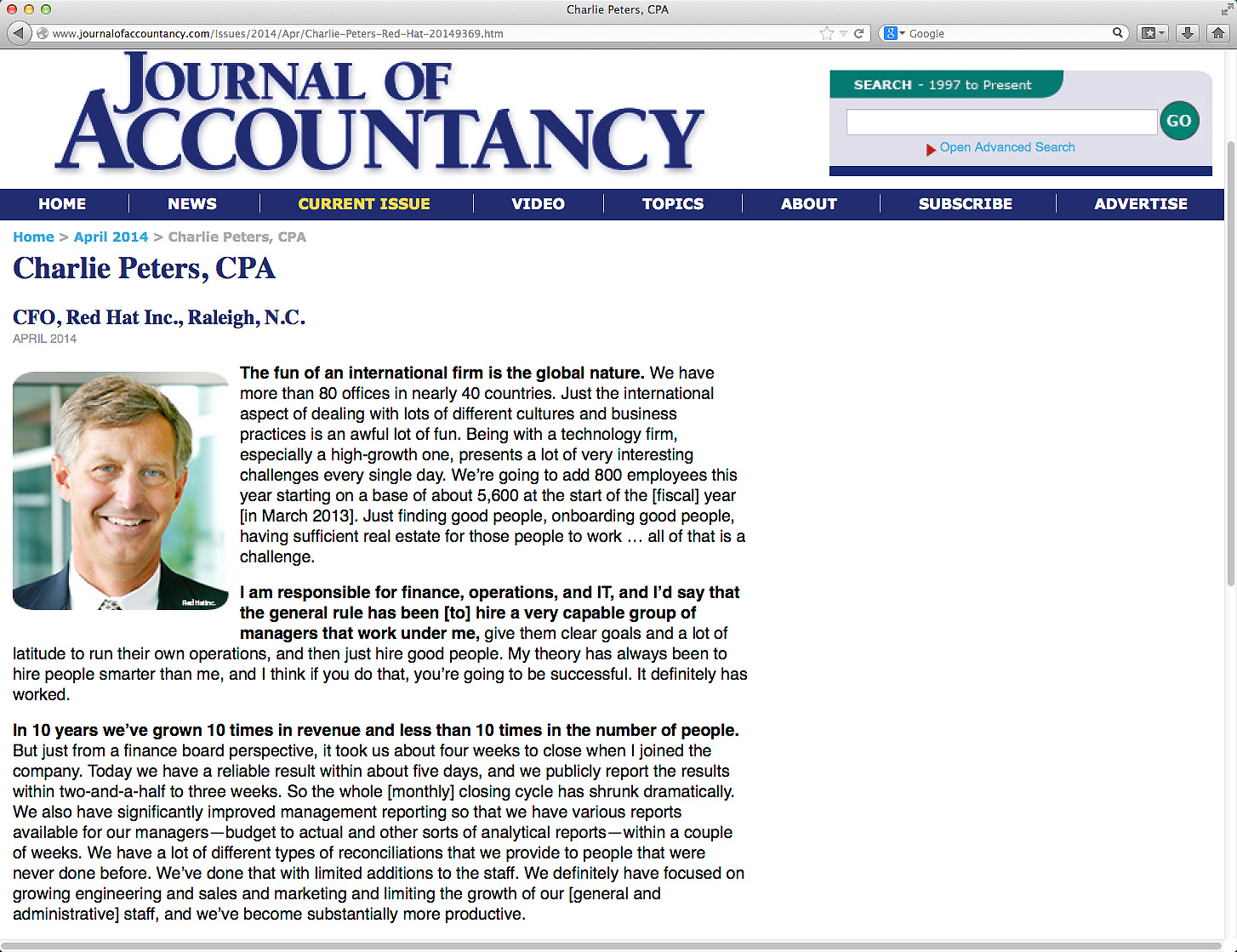 [Speaker Notes: Charlie Peters is the Chief Financial Officer at Red Hat.  In this recent article he said that many people in technical fields lack good communication skills right out of school.

He says “It’s great to be a technician, but if you can’t deal with people, then it’s not going to help your career in the long run.”

How do we get job seekers to become better communicators.  First, we need to become better communicators ourselves, and then get the job seekers to practice communicating.


==========
http://www.journalofaccountancy.com/Issues/2014/Apr/Charlie-Peters-Red-Hat-20149369.htm

Charlie Peters, CPACFO, Red Hat Inc., Raleigh, N.C.
April 2014

We hire a lot of the younger folks here. The thing that many people in technical professions seem to lack straight out of school is good communication skills, whether it is written communication skills, oral communication skills, [or] public speaking skills. These skills generally aren’t taught in accounting programs or business schools, and I think it’s an oversight. I would say, “Make sure you focus on some of those soft skills, even people skills.” It’s great to be a technician, but if you can’t deal with people, then it’s not going to help your career in the long run.]
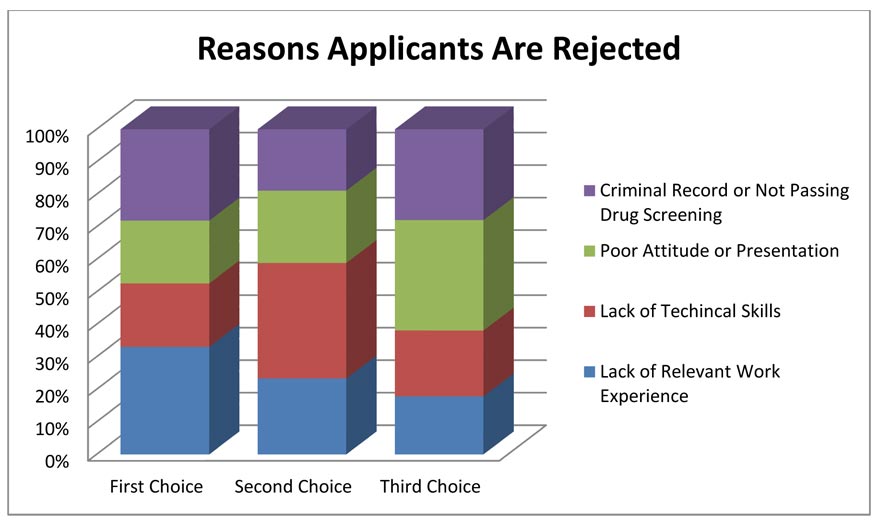 xx
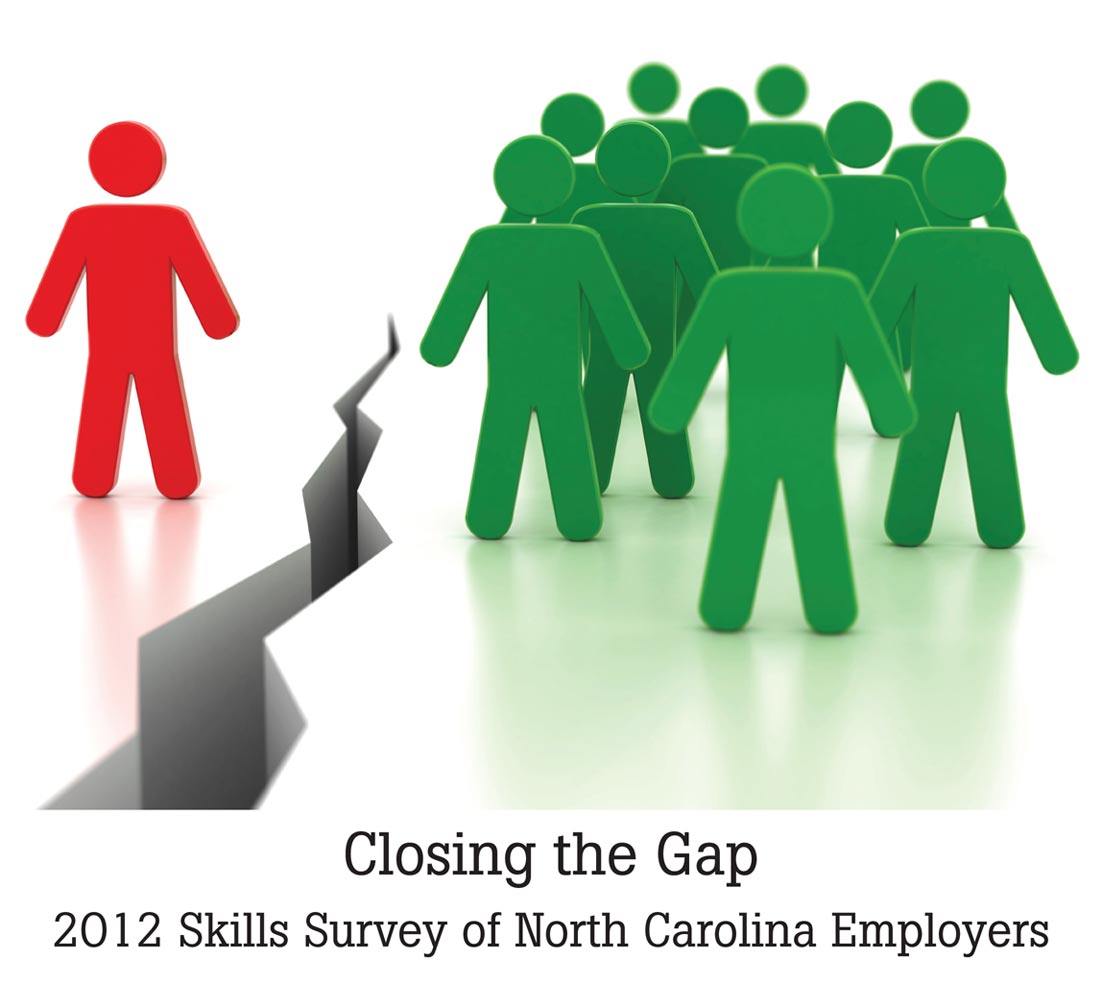 [Speaker Notes: - Over forty-six percent of the business respondents indicated the primary reason for rejecting job applications was due to Lack of Relevant Work Experience.
In high school we are promoting our work-based-learning programs like job shadowing and internships. Whatever it takes to get the kids in the workplace applying what they learn in school.
- Lack of Technical Skills was indicated more frequently as a second choice at 46 percent.
People are applying for jobs without the prerequisite skills. Where can they go to get the skills they need to be hired?
- Businesses indicated a strong third choice at 44 percent as being Applicants with Poor Attitude or Presentation.
That means more practice standing in front of the classroom or other group of people giving presentations. When I was in high school I hated presenting before the class, and I was not very good at it.   But through repeated attempts, and lots of constructive criticism, this shy introvert has become a decent public speaker.
- Criminal record is an often overlooked item. A single drug conviction can lock you out of the entire healthcare industry, and that’s were most of the jobs are. Even the military is not recruiting anyone with the criminal background. I know several ex-offenders who are having a hard time finding employment.
- One thing you don’t see on this list is high school or college grade point average or class rank.

=======
Skills Survey
http://www.agreatworkforce.com/newsstory.cfm?NewsID=13

news article, news video
http://triangle.news14.com/content/top_stories/652523/survey-shows-n-c--workforce-skills-lacking]
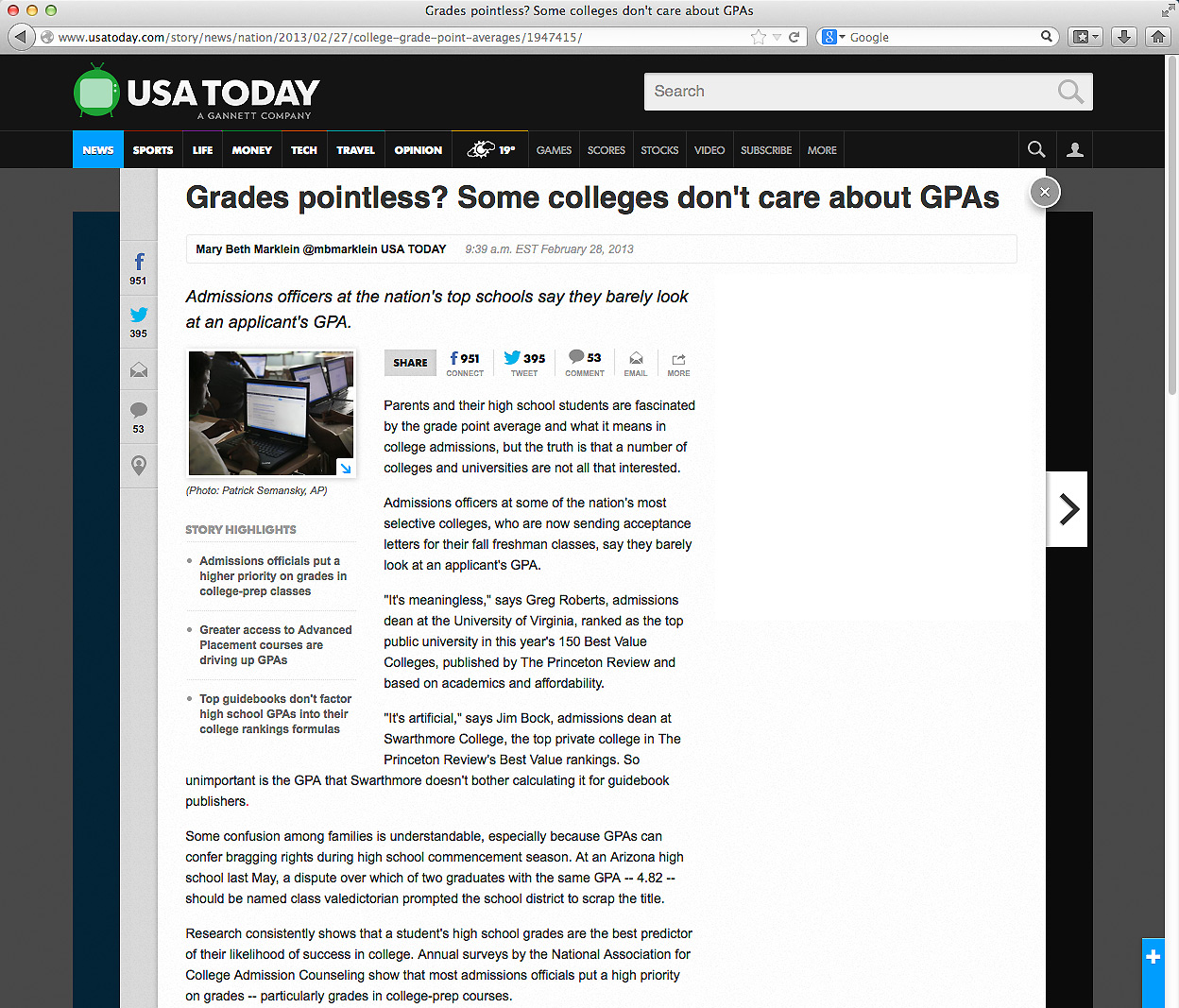 [Speaker Notes: We educators place a great emphasis on grades, class rank, and being valedictorian.

These create parental bragging rights for the parents, but what do they mean outside of high school and college?

Many colleges are saying that GPA, that’s grade point average, and high school grades are not important when deciding to accept a student.



======
http://www.usatoday.com/story/news/nation/2013/02/27/college-grade-point-averages/1947415/]
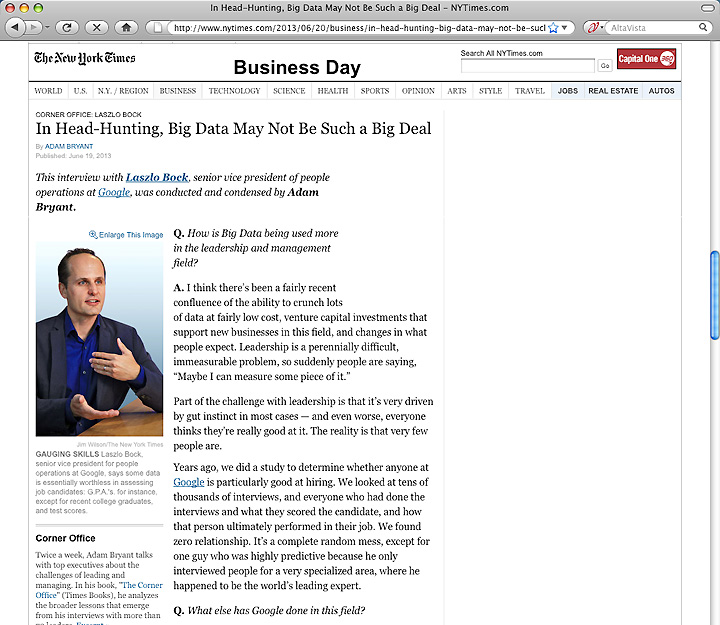 [Speaker Notes: Google has crunched the numbers and found that GPA is a worthless criteria for hiring.  They compared the GPA of the new recruits with how well they were performing years later and found no correlation.

You can imaging how well this news goes over in our high schools and colleges where grades appear to be everything.


=======
http://www.nytimes.com/2013/06/20/business/in-head-hunting-big-data-may-not-be-such-a-big-deal.html?pagewanted=all&_r=1&

In Head-Hunting, Big Data May Not Be Such a Big Deal

June 19, 2013 

One of the things we’ve seen from all our data crunching is that G.P.A.’s are worthless as a criteria for hiring, and test scores are worthless — no correlation at all except for brand-new college grads, where there’s a slight correlation. Google famously used to ask everyone for a transcript and G.P.A.’s and test scores, but we don’t anymore, unless you’re just a few years out of school. We found that they don’t predict anything.

What’s interesting is the proportion of people without any college education at Google has increased over time as well. So we have teams where you have 14 percent of the team made up of people who’ve never gone to college. 

 After two or three years, your ability to perform at Google is completely unrelated to how you performed when you were in school, because the skills you required in college are very different. You’re also fundamentally a different person. You learn and grow, you think about things differently.

Another reason is that I think academic environments are artificial environments. People who succeed there are sort of finely trained, they’re conditioned to succeed in that environment. One of my own frustrations when I was in college and grad school is that you knew the professor was looking for a specific answer. You could figure that out, but it’s much more interesting to solve problems where there isn’t an obvious answer. You want people who like figuring out stuff where there is no obvious answer. 


===

Google no longer hires based on GPA or test scores

"One of the things we’ve seen from all our data crunching is that G.P.A.’s are worthless as a criteria for hiring, and test scores are worthless"

Google also said that "academic environments are artificial environments."  Students are "conditioned to succeed in that environment ... looking for a specific answer."  Google wants "people who like figuring out stuff where there is no obvious answer."

These problem-solving skills that Google and others are looking for can be taught in our CTE classes, but the learning can be hard to measure, which makes it tough to convice the administration that these skills need to be taught.

http://www.nytimes.com/2013/06/20/business/in-head-hunting-big-data-may-not-be-such-a-big-deal.html?pagewanted=all&_r=1&]
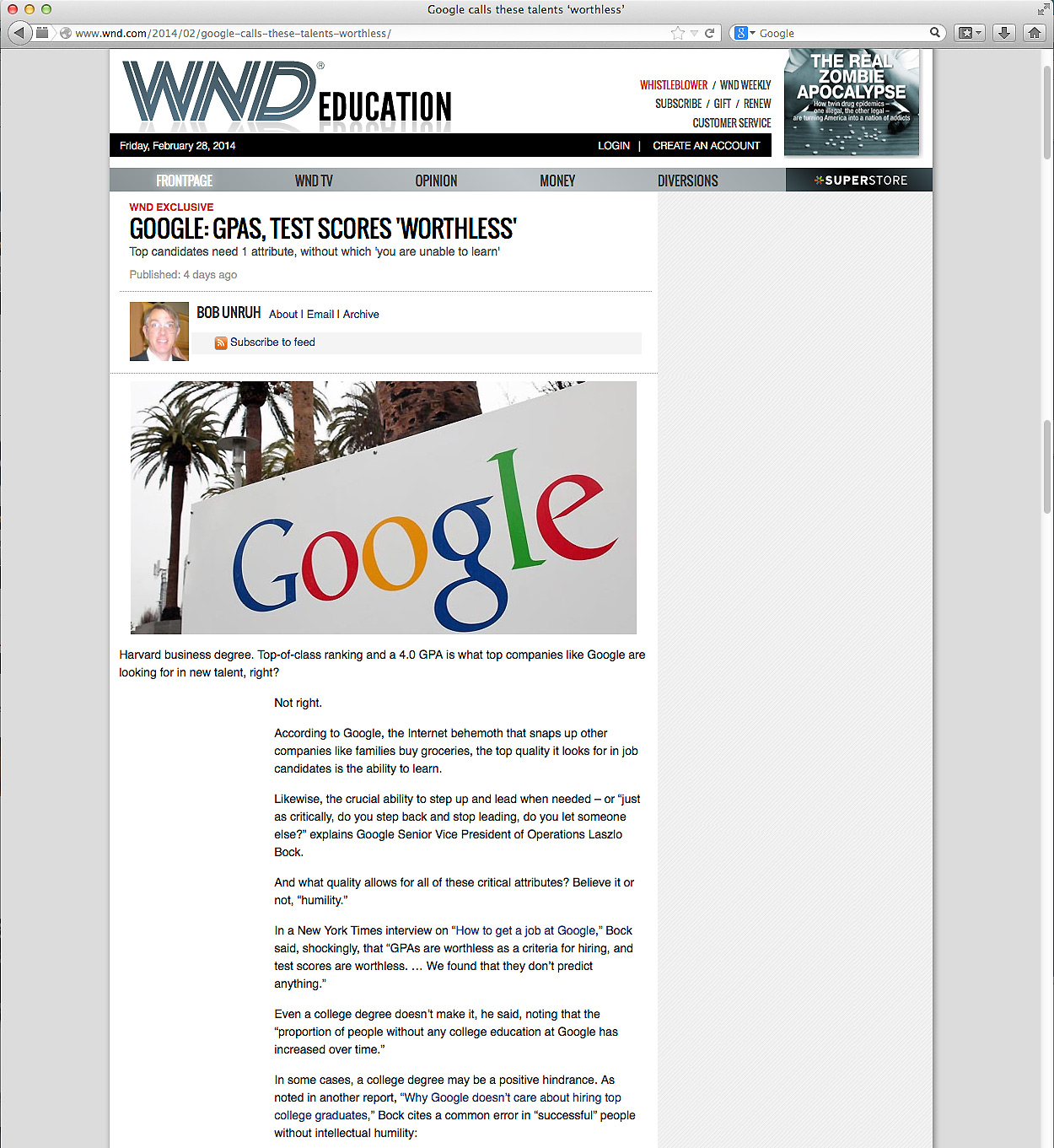 [Speaker Notes: Besides saying that GPAs are a worthless hiring criteria, Google says that test scores, and even college degree don’t matter much when hiring.
Google says the No. 1 thing they look for is general cognitive ability, and it’s not I.Q.    It’s learning ability.   It’s the ability to process on the fly.   It’s the ability to pull together disparate bits of information and form a conclusion. 
Businesses want people who can grab a bunch of data, quickly turn it into useful information, and use that information to solve a problem. 
Google says the second thing they are looking for is leadership – --in particular, emergent leadership as opposed to traditional leadership. Traditional leadership is if you were president of the chess club?  That’s not what they are looking for.
What they are looking for is:  when faced with a problem, and you’re a member of a team, do you, at the appropriate time, step in and lead. 
And just as critically, do you step back at the right time and stop leading, and let someone else lead? 
An effective leader is willing to relinquish power at the right time.
How do people learn to take the leadership reigns when necessary and to relinquish when it’s time for someone else to lead?
Google also said that underlying these qualities are humility and ownership.
“It’s feeling the sense of responsibility, the sense of ownership, to step in,” to try to solve any problem – and the humility to step back and embrace the better ideas of others.
The end goal is group problem-solving.  How do people learn that?


======
http://www.wnd.com/2014/02/google-calls-these-talents-worthless/]
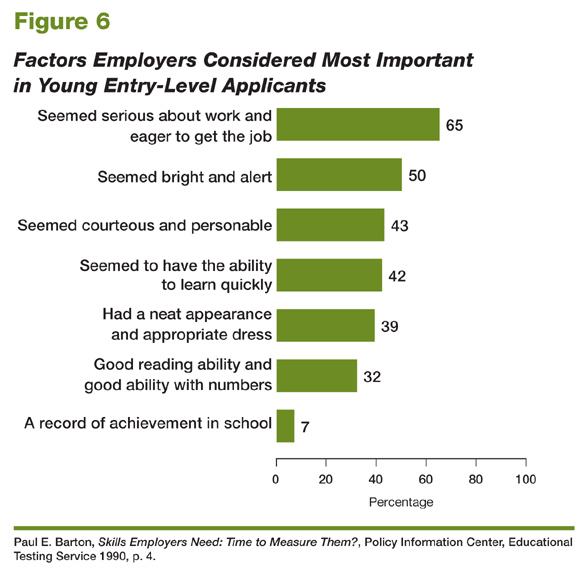 Educational Testing Service, 2006
[Speaker Notes: Even here you see student grades at the bottom of the list of factors considered when hiring.  Only seven percent of these business respondents even mentioned it.

Which of these factors do we teach? 

Can we help our students with these employment factors? 




====
 High School Reform and Work: Facing Labor Market Realities
Written by Paul E. Barton,  Educational Testing Service, 2006
http://www.ets.org/research/researcher/PIC-HSWORK.html]
CompTIA
ServSafe
ProStart 
CNA
ASE
NCCER
NIMS
PrintEd
AWS
HS Diploma
2-year Certificate
Associate Degree
Bachelor Degree
Master Degree
Doctoral Degree
Professional Degree
Vs
[Speaker Notes: We asked industry what they wanted, and they said they would like for us to teach our students to their standards. 

Many of our Career and Technical Education courses now use industry-written curriculum that prepares kids to pass industry certification exams.
Who or what is driving education? 
What are the important credentials?

Which is better, --  the education credentials that you see on the left, or industry credentials that you see on the right?
 Better for whom? -- better for educators, business, parents, etc?

Do you think there will come a time when the education credentials on the left don’t mean anything and the businesses will look only for their credentials in their new recruits?
Is that good or bad?]
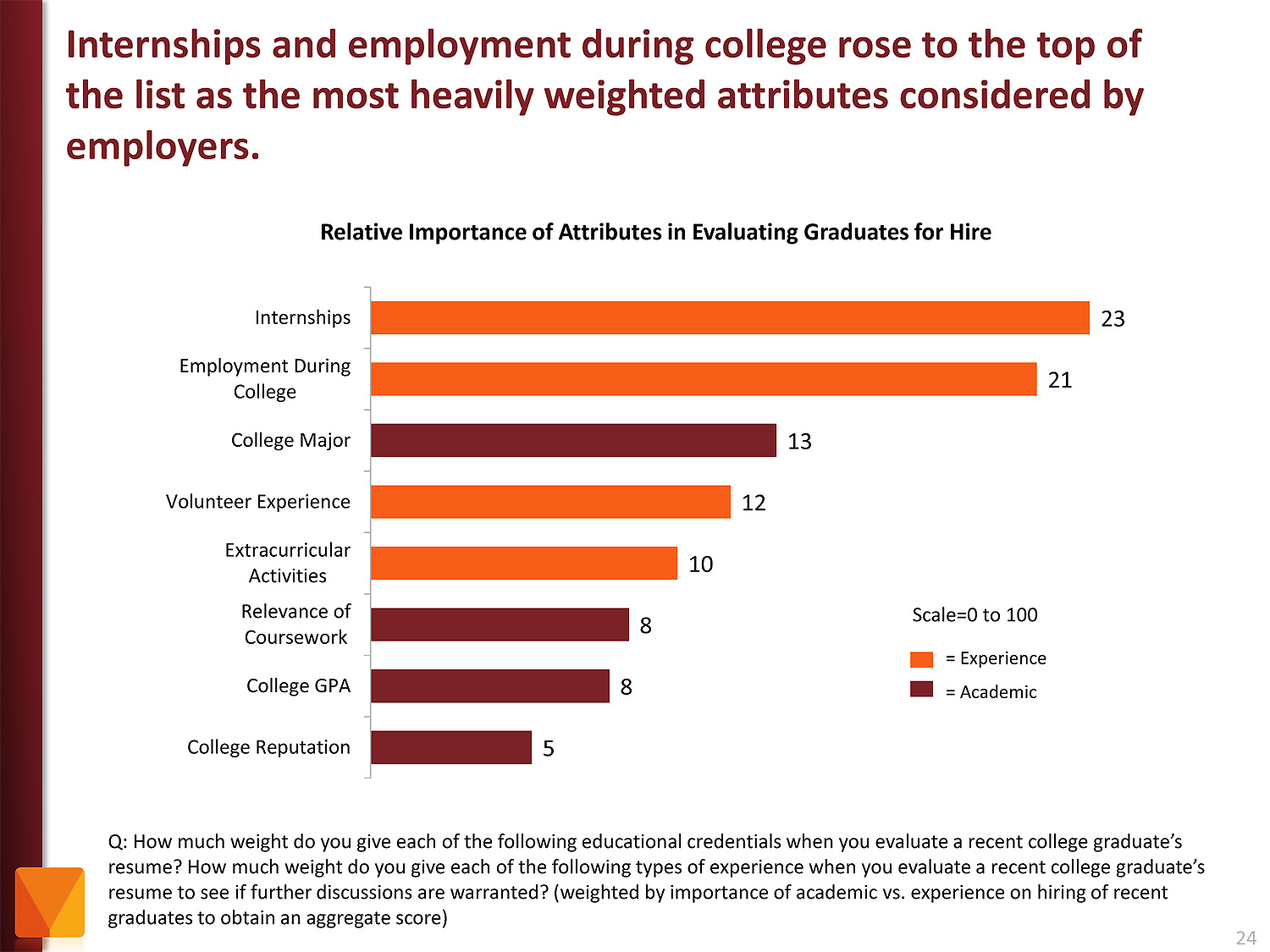 [Speaker Notes: Employers value Internships and other employment while in school as more important than college major and GPA.

Even volunteer work and extra-curricular activities are more important to the business community than grades.

Yet, --  most students are too focused on getting good grades -- and are missing out on the experiences that really matter.


======
http://chronicle.com/article/The-Employment-Mismatch/137625/#id=overview

The Employment Mismatch:  A College Degree Sorts Job Applicants, but Employers Wish It Meant More


Employers value a four-year college degree, many of them more than ever.

Yet half of those surveyed recently by The Chronicle and American Public Media's Marketplace said they had trouble finding recent graduates qualified to fill positions at their company or organization. Nearly a third gave colleges just fair to poor marks for producing successful employees. And they dinged bachelor's-degree holders for lacking basic workplace proficiencies, like adaptability, communication skills, and the ability to solve complex problems.

The report
The Role of Higher Education in Career Development: Employer Perceptions 
http://chronicle.com/items/biz/pdf/Employers%20Survey.pdf]
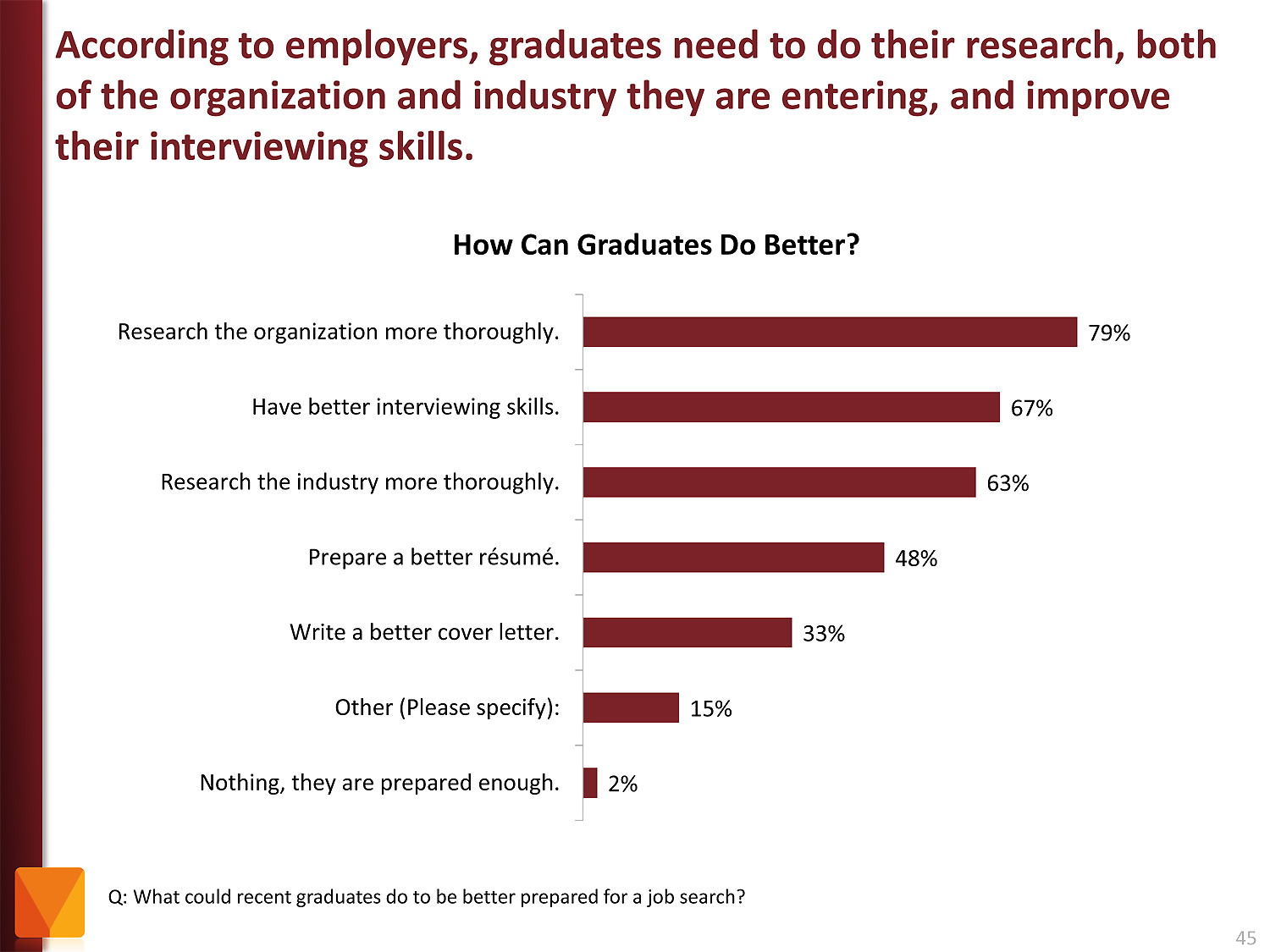 [Speaker Notes: Tell your students to research the companies where they are applying for work.  And learn about the interview process.

It just amazes me that folks would try to get a job at a company they know nothing about.
The focus of the job interview should be on what you can do for the company. 


======
http://chronicle.com/article/The-Employment-Mismatch/137625/#id=overview

The Employment Mismatch:  A College Degree Sorts Job Applicants, but Employers Wish It Meant More


Employers value a four-year college degree, many of them more than ever.

Yet half of those surveyed recently by The Chronicle and American Public Media's Marketplace said they had trouble finding recent graduates qualified to fill positions at their company or organization. Nearly a third gave colleges just fair to poor marks for producing successful employees. And they dinged bachelor's-degree holders for lacking basic workplace proficiencies, like adaptability, communication skills, and the ability to solve complex problems.

The report
The Role of Higher Education in Career Development: Employer Perceptions 
http://chronicle.com/items/biz/pdf/Employers%20Survey.pdf]
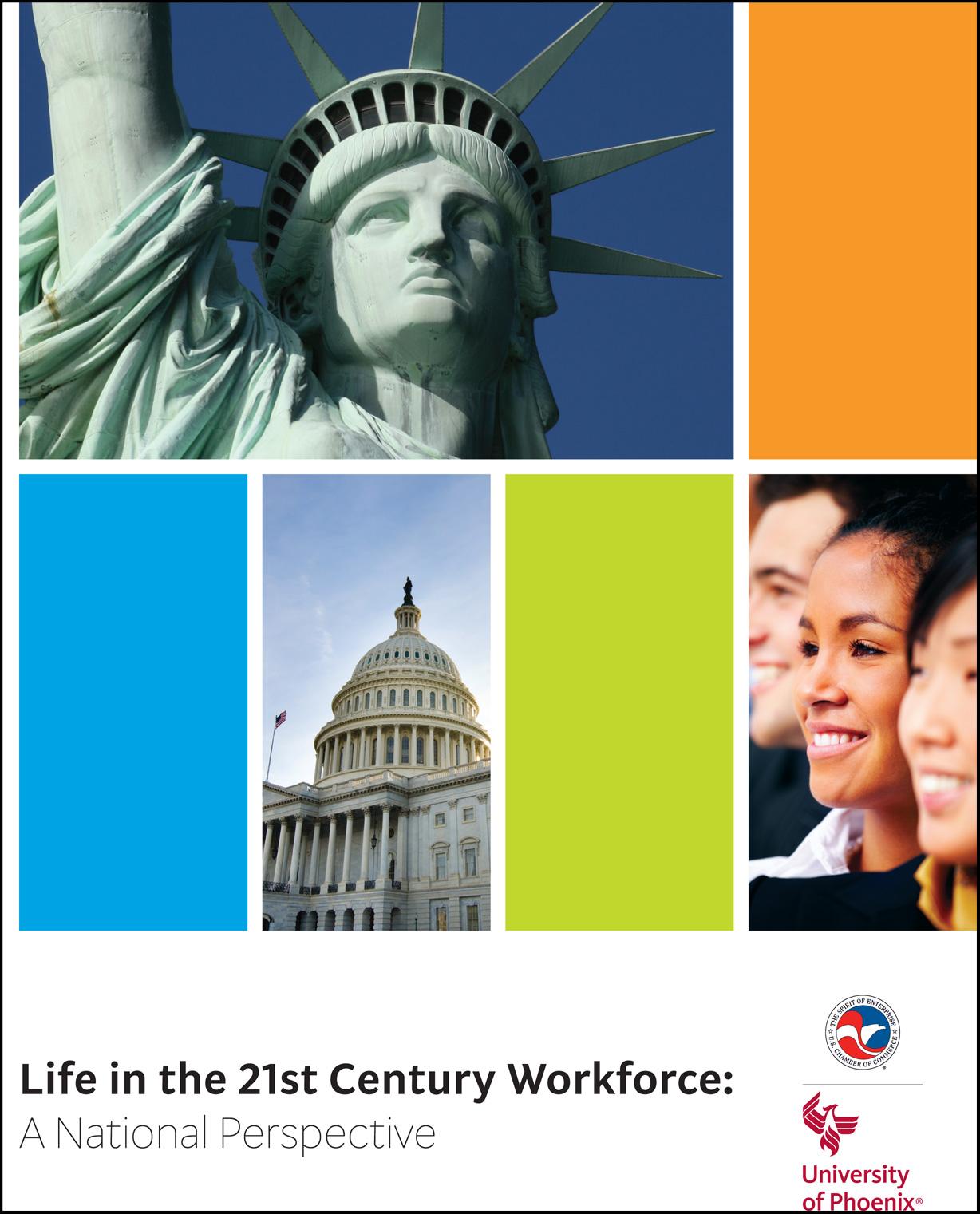 [Speaker Notes: Here is a recent publication from the US Chamber of Commerce



===
http://icw.uschamber.com/publication/life-21st-century-workforce-national-perspective

Life in the 21st Century Workforce: A National Perspective
Posted September 27, 2011]
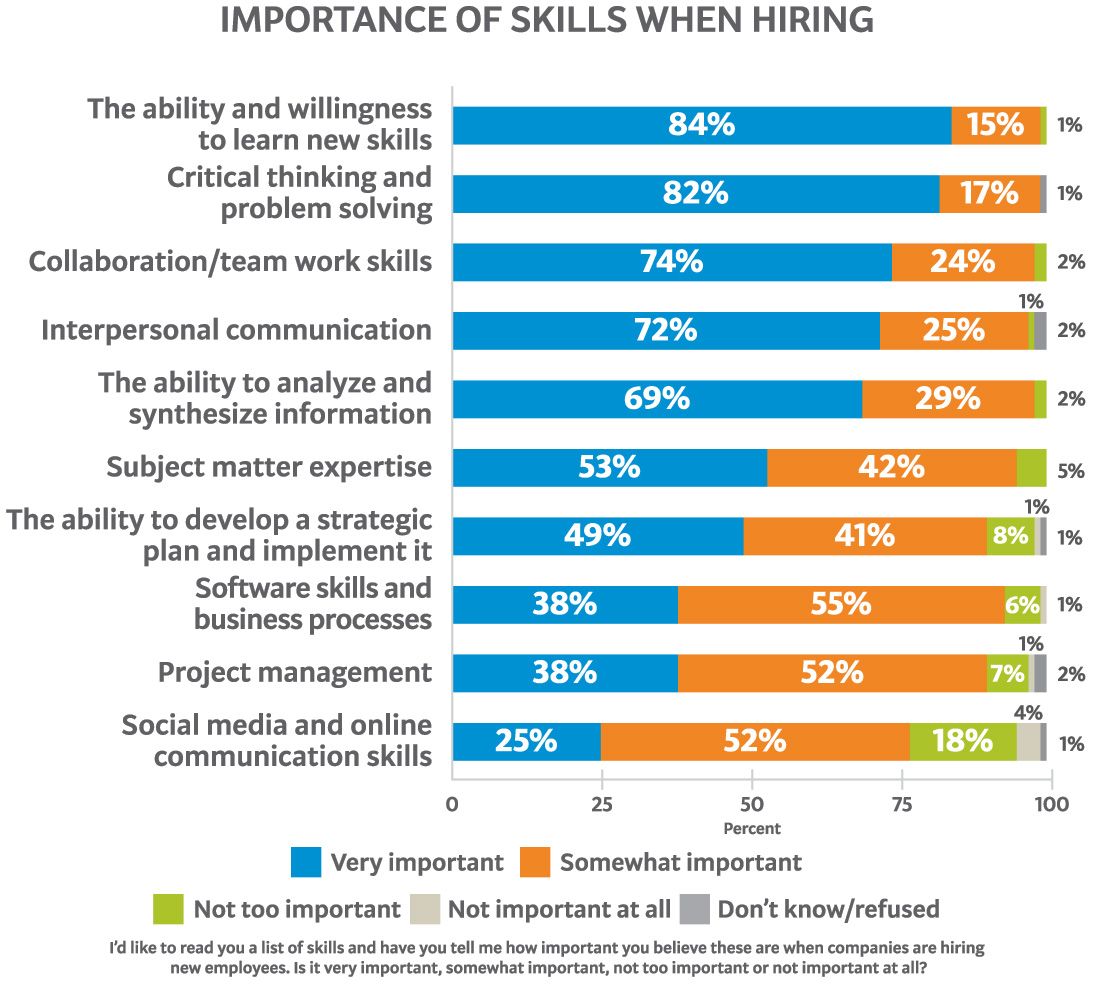 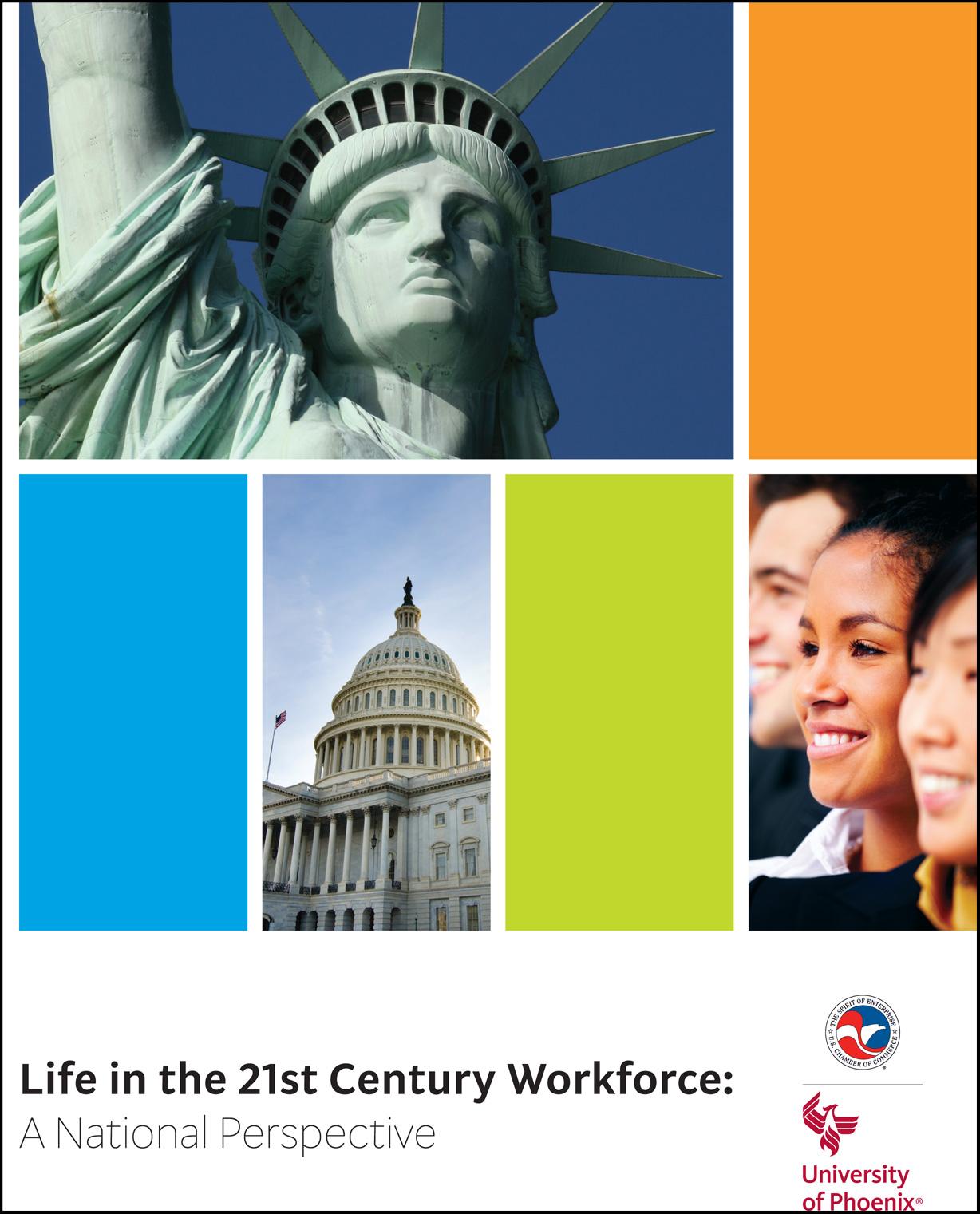 [Speaker Notes: Here is their list of skills that employers said were important when hiring their new recruits. Do you think our students should know this information?

Where in our K-12 schools and colleges are we teaching these skills that the employers say are the most important when hiring new employees?




===
http://icw.uschamber.com/publication/life-21st-century-workforce-national-perspective

Life in the 21st Century Workforce: A National Perspective
Posted September 27, 2011]
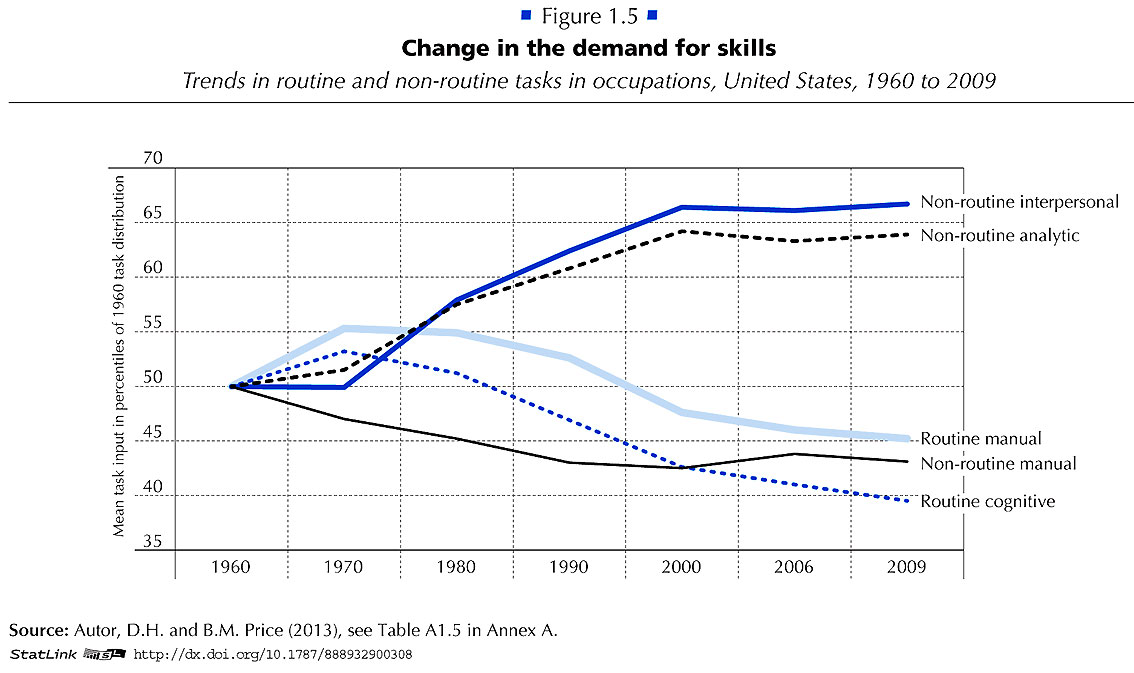 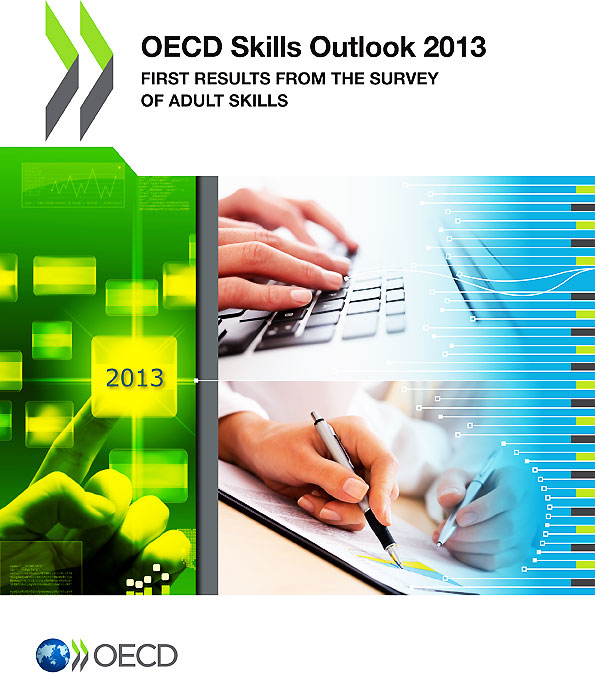 [Speaker Notes: Employers want employees that can do non-routine work. They want folks that can identify and solve new problems.  

Gone are the jobs that required routine manual labor. 
The computers and robots can take care of that.


===

http://www.oecd.org/site/piaac/
https://www.oecd.org/site/piaac/

-----

OECD Skills Outlook 2013

http://skills.oecd.org/skillsoutlook.html
First Results from the Survey of Adult Skills
OECD_Skills_Outlook_2013.pdf

Key Findings
SkillsOutlook_2013_KeyFindings.pdf

Summary
9789264204256-sum-en.pdf



-----

PIAAC Results Released
On Oct. 8, 2013, the Organization for Economic Cooperation and Development (OECD) released the results of the Program for International Assessment of Adult Competencies, (PIAAC). This direct assessment was conducted with nationally representative samples from 23 countries from adults ages 16 through 65. It is an international household survey to assess the cognitive and workplace skills needed for success in the 21st-century global economy. The results are designed to help public, private, educational, and philanthropic sectors work with a shared language and set of benchmarks to enhance cooperation around the development and implementation of economic, education, and social policies that strengthen adult skills. The survey is intended to be administered every 10 years, making this a baseline report to set benchmarks against which countries and sectors can measure their improvement efforts. Multiple reports, datasets, and several data tools were released with the results, including:

    The OECD Skills Outlook 2013: First Results from the Survey of Adult Skills, a freely available book in PDF form;
    a summary, Skilled for Life? Key Findings;
    a brief U.S. report, Survey of Adult Skills, First Results: United States; and
    a report from the U.S. Department of Education’s National Center for Educational Statistics, Literacy, Numeracy, and Problem Solving in Technology-Rich Environments Among U.S. Adults: Results from the Program for the International Assessment of Adult Competencies 2012: First Look, was published on Oct. 18, once the U.S. federal government was re-opened. This report highlights the U.S. performance in the international data and unique U.S. demographic characteristics. 

On Nov. 12, 2013, the OECD-authored report, Time for the United States to Reskill? What the Survey of Adult Skills Says, will be released. This report was funded by OVAE to offer a more detailed profile of low-skilled adults in the U.S. It will also identify policy implications and offer broad policy recommendations for the U.S.
Links to all of these resources, as well as events and press coverage, may be found at www.piaacgateway.com.
This article relies heavily on data included in the NCES “First Look” report. Further analysis of the PIAAC data will appear in future issues of OVAE Connection.
The Survey
The PIAAC assessment focuses on the working-age adult population, and measures cognitive and workplace skills necessary for successful participation in the 21st century society and global economy. In the U.S., as in all of the countries participating, 5,000 individuals were surveyed to create a nationally representative dataset. An additional 5,000 people will be surveyed for a supplement that will be added to the data set in 2015.
Drawing from a rich background questionnaire, the PIAAC measures relationships among respondents’ educational background, parental educational attainment, work history and skills, occupational attainment, use of information and communications technology, and cognitive skills in the domains of literacy, numeracy, and problem solving in technology-rich environments.
Findings are presented in the First Look report as country averages, and tables are used to place countries’ performances above, at, or below the international average. Within each domain, performance is also reported as a percentage of the population that performs in five levels of proficiency: Below Level 1, Level 1, Level 2, Level 3, and combined Levels 4/5, Level descriptors can be found in the First Look report in Exhibit B-1 for literacy, B-3 for numeracy, and B-5 for problem-solving in a technology-rich environment. Performance below Level 2 is considered “weak” or “low.”
The assessment is unique in that it is the first international literacy survey that is both adaptive and administered on a laptop computer. Given as a household survey, respondents were allowed to choose whether to take the assessment on a laptop or with pencil and paper. In the U.S., nearly 80 percent of respondents completed the survey on the computer, which means that they passed an initial screening test on basic computer use and navigation.
The direct measure of cognitive and workplace skills in this study creates a much more nuanced perspective on skills than the more commonly reported measure of educational attainment. For example, the attainment category of “some college,” which appears on many surveys of adult skills, says very little about the knowledge, skills, and abilities of an individual, and is rarely accompanied by information on the courses taken, training completed, and skills gained. Having more information about skills, including where they are learned and how they are used, as this survey provides, will inform educators, workforce development stakeholders, human resource personnel, employers, and policymakers about the mechanisms that are effective in increasing the skill and talent inventory in regions, sectors, and across the country.
Key Findings
On three domains (literacy, numeracy, and problem-solving in a technology-rich environment) the U.S. average performance is significantly lower than the international average. Within domains, the U.S. profile shows a large portion of adults with skills below Level 2, and small percentages of adults with strong skills in the upper level.
In the literacy domain, the U.S. average percentile performance is 270; the international average is 273. Within the domain, the U.S. profile shows 4 percent at Below Level 1, 14 percent at Level 1, 34 percent at Level 2, 36 percent at Level 3, and 12 percent at the combined Level 4/5. The U.S. has an equivalent percentage of adults in the highest level as the international average, 12 percent (see First Look, Figure 2A).
In the numeracy domain, the U.S. average performance is 253; the international average is 269. Within the domain, the U.S. profile shows 10 percent at Below Level 1, 20 percent at Level 1, 34 percent at Level 2, 27 percent at Level 3, and 9 percent at the combined Level 4/5. The U.S. has a lower percentage of adults in the highest level than the international average, which is 12 percent (see First Look, Figure 2B).
In problem-solving in a technology-rich environment, the U.S. average performance is 277; the international average is 283. Within the domain, which reports only four levels, the U.S. profile shows 20 percent at Below Level 1, 41 percent at Level 1, 33 percent at Level 2, and 6 percent at Level 3. The U.S. has a lower percentage of adults in the highest level than the international average, which is 8 percent (see First Look, Figure 2C).
The PIAAC item framework is aligned to previous international literacy assessments, allowing trend analysis for the past 20 years. The First Look report shows that the average U.S. literacy score for adults on the PIAAC is not significantly lower than it was in 2003-08 as reported on the International Adult Literacy Survey (IALS), but is lower than the average score was in 1994-98 as reported on the Adult Literacy and Lifeskills Survey (ALL) (Tables 1-A and 1-B). The average U.S. numeracy score on the PIAAC is lower than it was in 2003-08 as reported in the IALS.
Implications
These survey findings show that the U.S. has significant basic skill weaknesses within the adult working-age population in comparison to other industrialized countries. This skill profile has negative implications for the growth and strength of the U.S. economy and middle class. Although two-thirds of the low-skilled respondents in the U.S. sample are employed, they are not employed in jobs with high wages.
The findings show that work tasks influence skills. Adults who report frequently using literacy, numeracy, and problem-solving skills in their daily work routines have greater proficiencies in those skills. The reverse is also shown in the data: Workers in low-skilled jobs may have fewer opportunities to use and enhance their skills (see First Look, Figures 8 A, B, and C).
Weak skills have implications for civic life as well, as has been demonstrated in previous surveys of adult literacy. Adults with weak skills are less likely to vote or volunteer in their communities, and more likely to suffer poor health. In fact, adults with low skills are four times more likely to report “fair” or “poor” health than those with strong skills (see First Look, Figures 10 A, B, and C). This relationship is twice as strong as the international average.
Moreover, a concerning trend emerges in this data set. Unlike most other countries surveyed, in the U.S., younger cohorts’ skills are not surpassing the older cohorts’ skills. This has serious implications for the future of our workforce and underscores the need for continuing education and training.]
Myth # 1
All of the manufacturing is moving to China.
[Speaker Notes: If you read the front page of the newspaper you might still believe this.

But if you read the Business section like I do …]
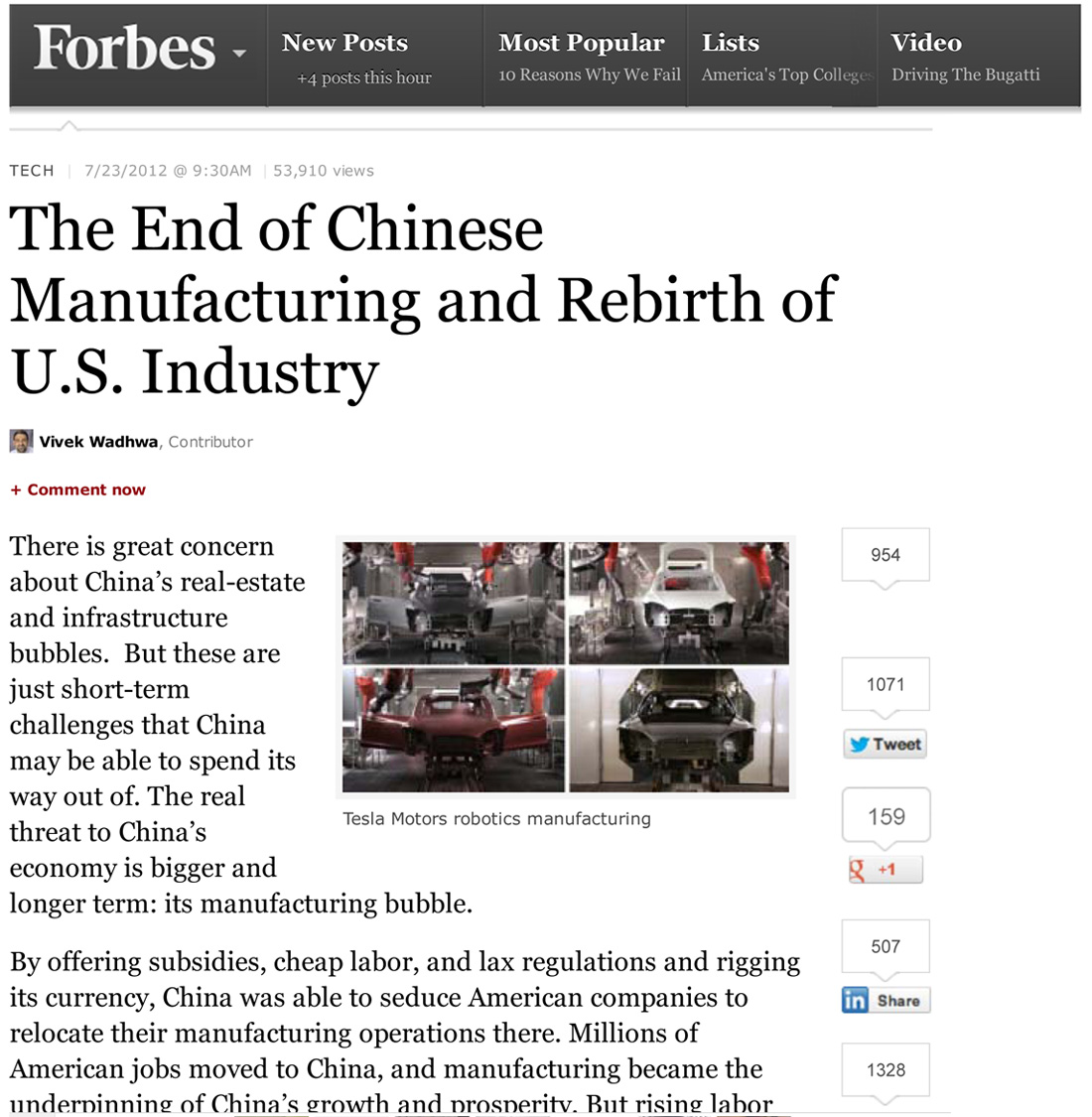 [Speaker Notes: … you will find that times have changed -- and the manufacturing is coming back home.


=====

http://www.forbes.com/sites/singularity/2012/07/23/the-end-of-chinese-manufacturing-and-rebirth-of-u-s-industry/
The End of Chinese Manufacturing and Rebirth of U.S. Industry]
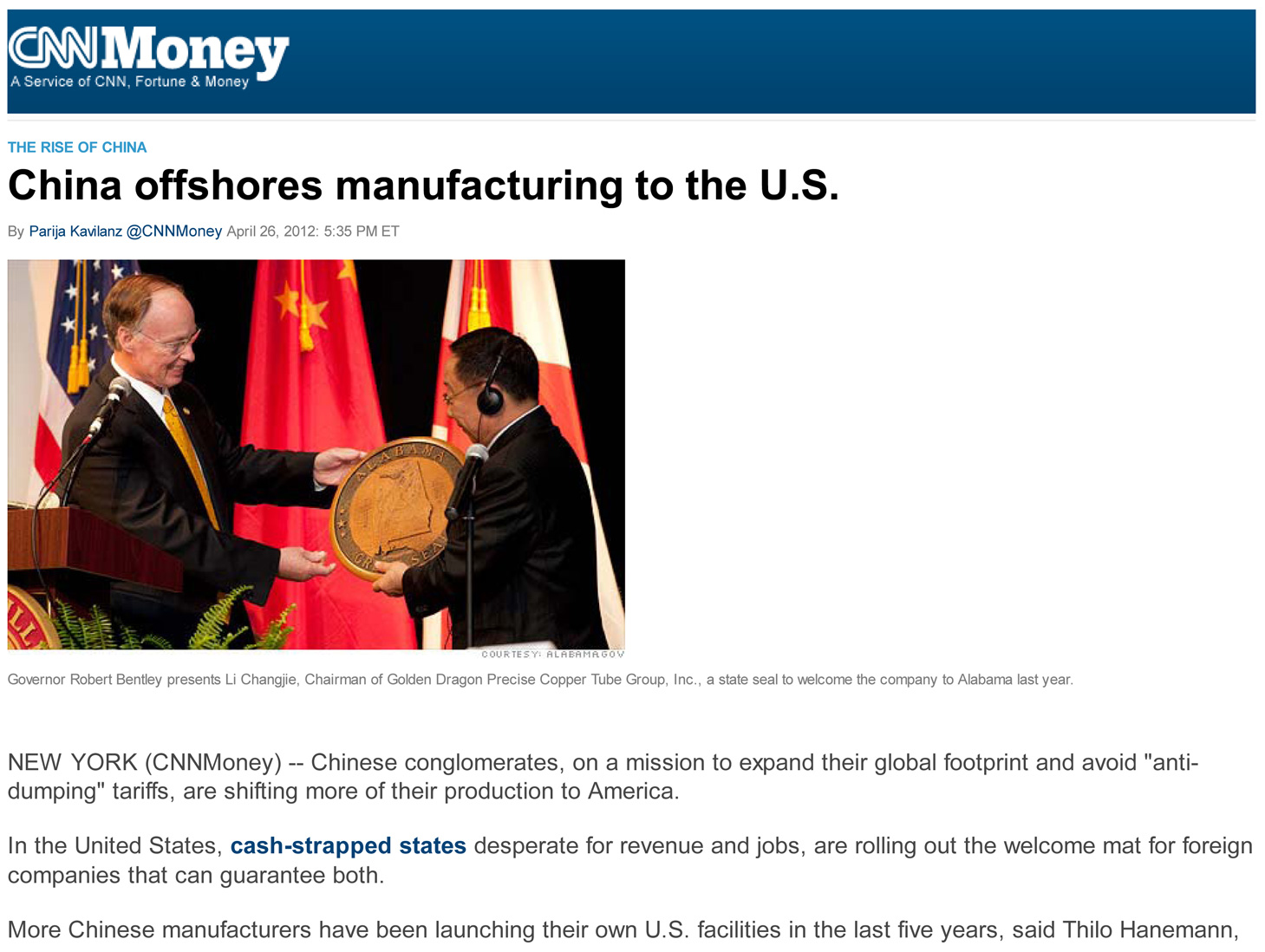 [Speaker Notes: People don’t believe me when I tell them that Chinese companies have moved some of their manufacturing to North Carolina.



=====
http://money.cnn.com/2012/04/24/smallbusiness/china-us-manufacturing/index.htm
China offshores manufacturing to the U.S.]
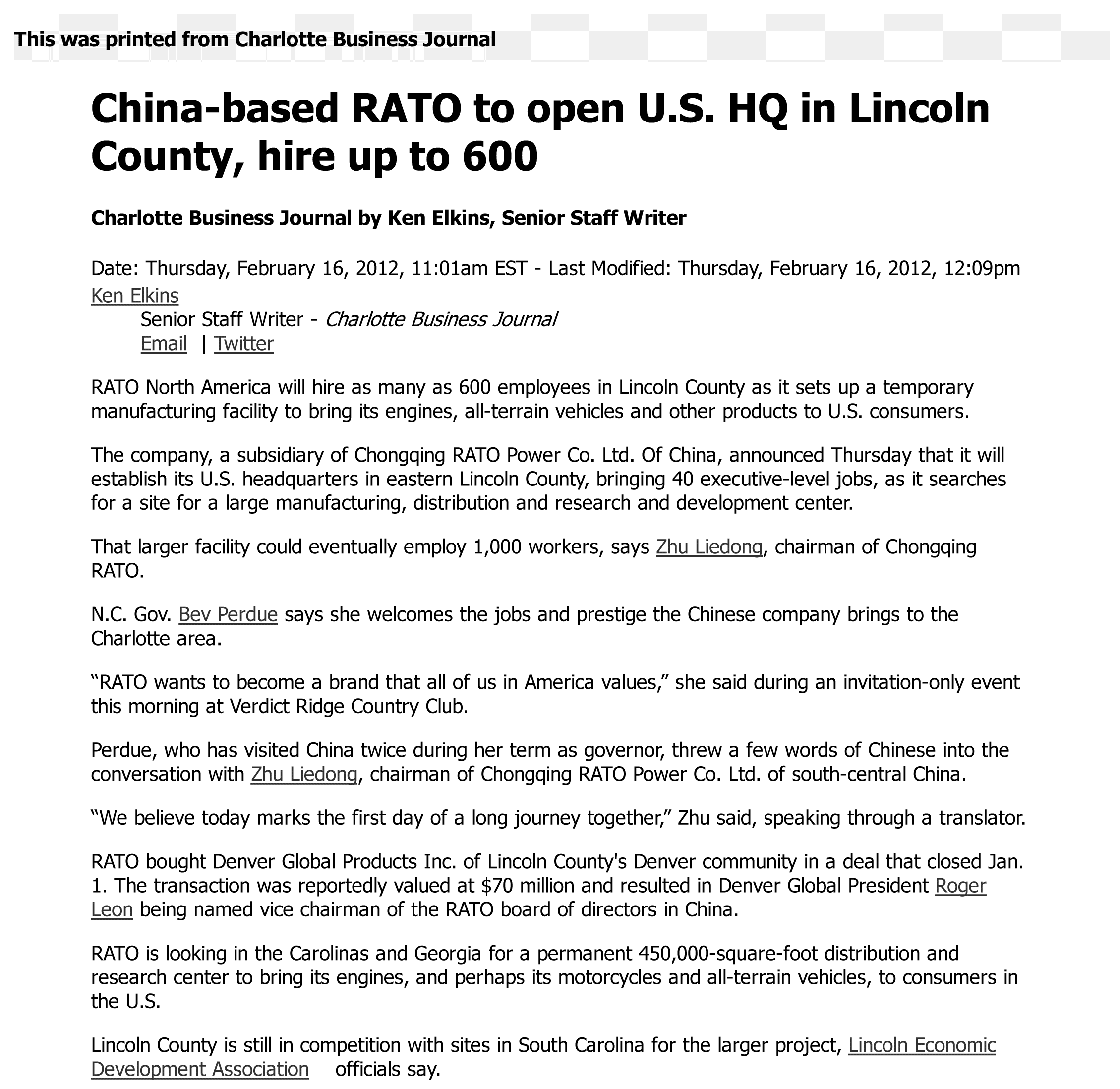 [Speaker Notes: Here we have a  Chinese all-terrain vehicle company that is building a manufacturing plant in North Carolina that will hire 600, and maybe 1,000 workers by the time they complete the facility.




====
China-based RATO to open U.S. HQ in Lincoln County, hire up to 600 (maybe 1000 jobs)
Feb 16, 2012


http://www.bizjournals.com/charlotte/blog/outside_the_loop/2012/02/chinese-company-to-open-in-lincoln.html]
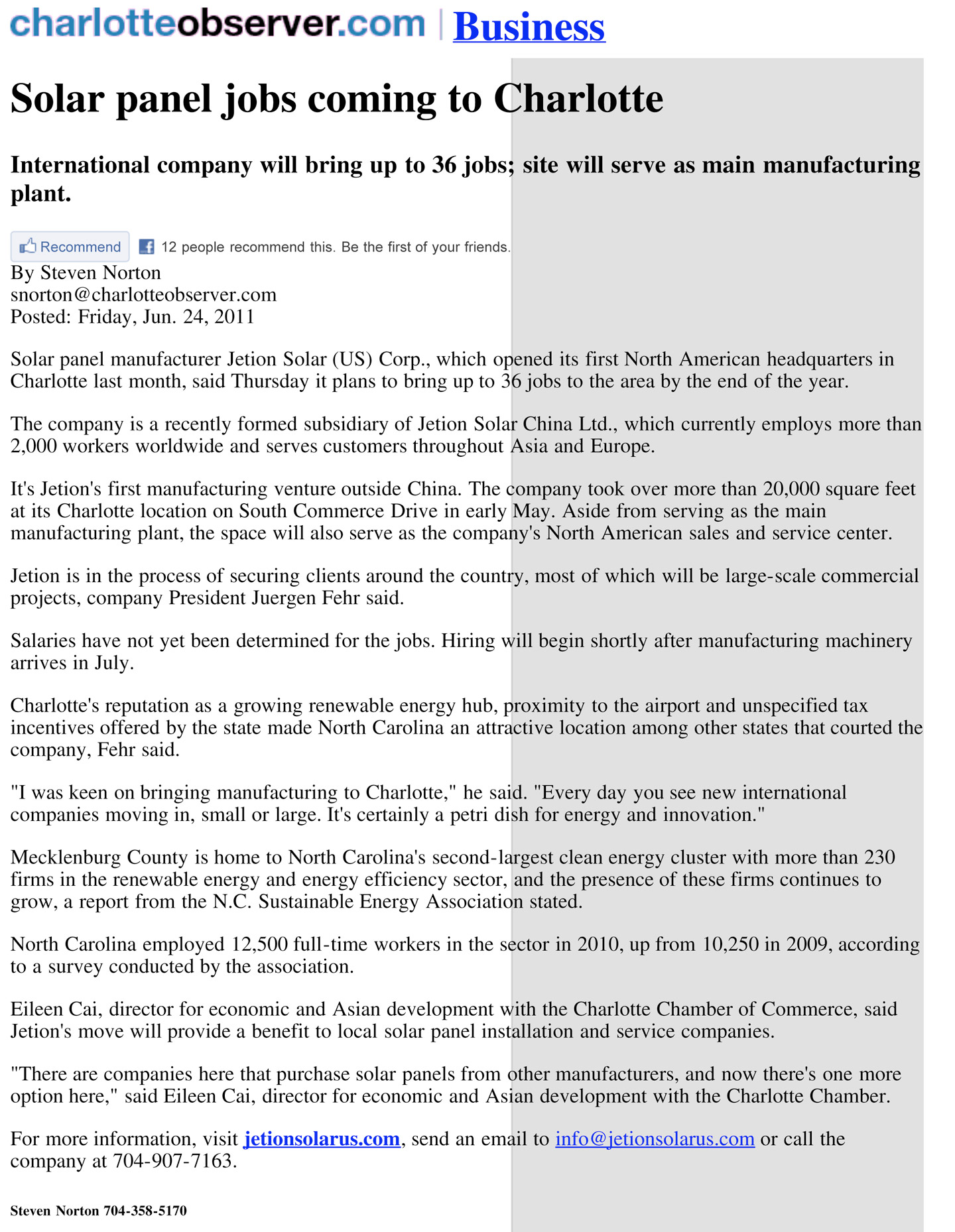 [Speaker Notes: Another Chinese company is bringing their solar panel factory to Charlotte, North Carolina.

====
International company will bring up to 36 jobs; site will serve as main manufacturing
plant.
http://www.charlotteobserver.com/2011/06/24/2402136/solar-panel-jobs-coming-to-charlotte.html#storylink=misearch]
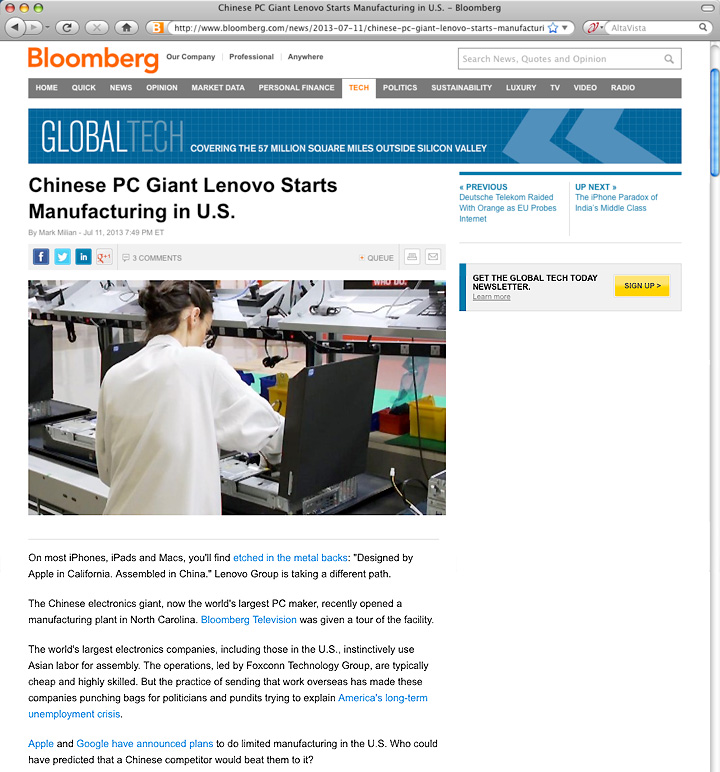 [Speaker Notes: And Lenovo, who makes the IBM ThinkPads, is setting up manufacturing in the United States.

=====
http://www.bloomberg.com/news/2013-07-11/chinese-pc-giant-lenovo-starts-manufacturing-in-u-s-.html

Chinese PC Giant Lenovo Starts Manufacturing in U.S.

The Chinese electronics giant, now the world's largest PC maker, recently opened a manufacturing plant in North Carolina. Bloomberg Television was given a tour of the facility.

The world's largest electronics companies, including those in the U.S., instinctively use Asian labor for assembly. The operations, led by Foxconn Technology Group, are typically cheap and highly skilled. But the practice of sending that work overseas has made these companies punching bags for politicians and pundits trying to explain America's long-term unemployment crisis.]
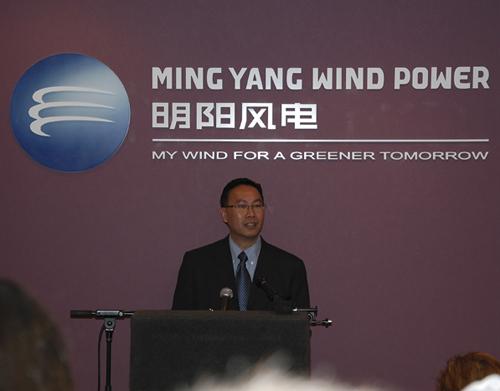 [Speaker Notes: And Wind Power technologies coming to Raleigh.

What should we be doing to prepare our current students for these jobs, and the jobs that will follow?

How are we preparing people to work for a company with cultural norms that our different from ours?



===
China Ming Yang Wind Power Group Limited, a wind turbine manufacturer in China, opened a North American research and development center on N.C. State’s    Centennial Campus on Tuesday.
The center will focus on offshore wind turbine research and development. Shu Ching Quek, president of Ming Yang Wind Power USA Inc. (NYSE: MY), will lead the center.
Initially, the company will employ about five people at Centennial Campus, according to Gene Pinder, the campus’ marketing director. It has leased space formerly occupied by WebAssign in the Venture Center IV building at Centennial Campus.

http://www.bizjournals.com/triangle/news/2012/03/13/ncsus-centennial-campus-lands-new.html]
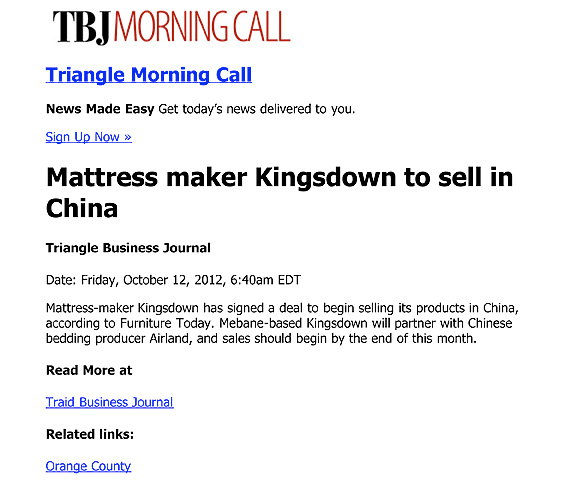 [Speaker Notes: And here it works the other way around.

Here is an American manufacturing company in North Carolina  that is shipping it’s high-quality mattresses to China.

Yes, products made in America being sold in China.


===
http://www.bizjournals.com/triangle/morning_call/2012/10/mattress-maker-kingsdown-to-sell-in.html?ana=e_trig_rdup&s=newsletter&ed=2012-10-12]
Who’s Buying North Carolina’s Goods
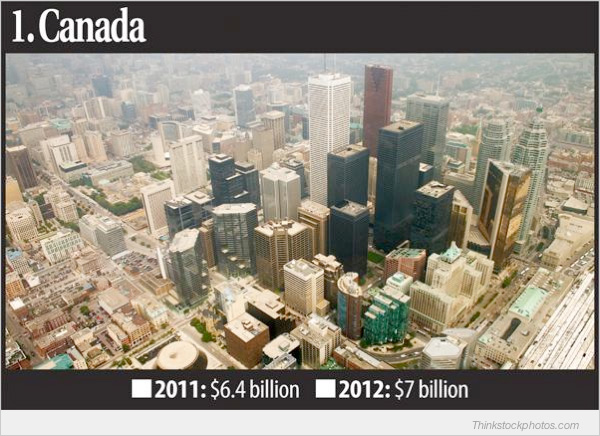 [Speaker Notes: The country that buys the most goods made in North Carolina is Canada.

They buy Seven billion dollars of stuff from us each year.



=====
Who’s Buying North Carolina’s Goods
Feb 26, 2013
Triangle Business Journal
http://www.bizjournals.com/triangle/news/2013/02/26/slideshow-whos-buying-north.html]
Who’s Buying North Carolina’s Goods
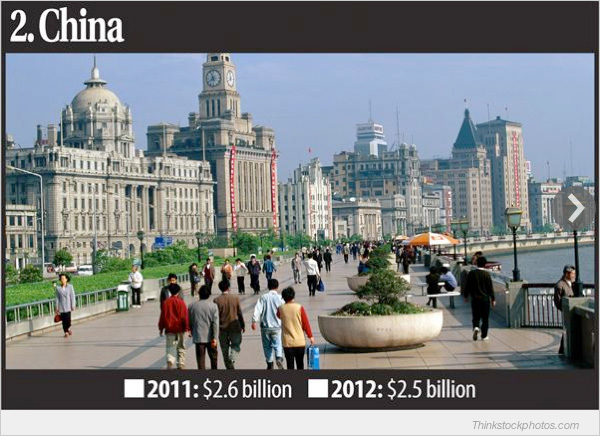 [Speaker Notes: And number two is China, buying two and a half billion dollars worth of stuff from North Carolina each year.

Who knew that?

And we need skilled workers to keep making this stuff that the Chinese, and others are buying from us.


=====
Who’s Buying North Carolina’s Goods
Feb 26, 2013
Triangle Business Journal
http://www.bizjournals.com/triangle/news/2013/02/26/slideshow-whos-buying-north.html]
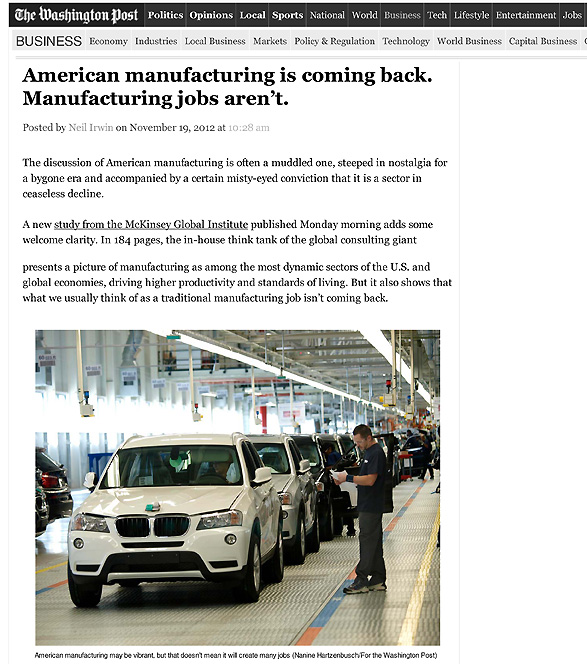 [Speaker Notes: As American manufacturing is making its comeback, we find that the old Manufacturing jobs that required a strong back and no education are not coming back.



=====
http://www.washingtonpost.com/blogs/wonkblog/wp/2012/11/19/american-manufacturing-is-coming-back-manufacturing-jobs-arent/]
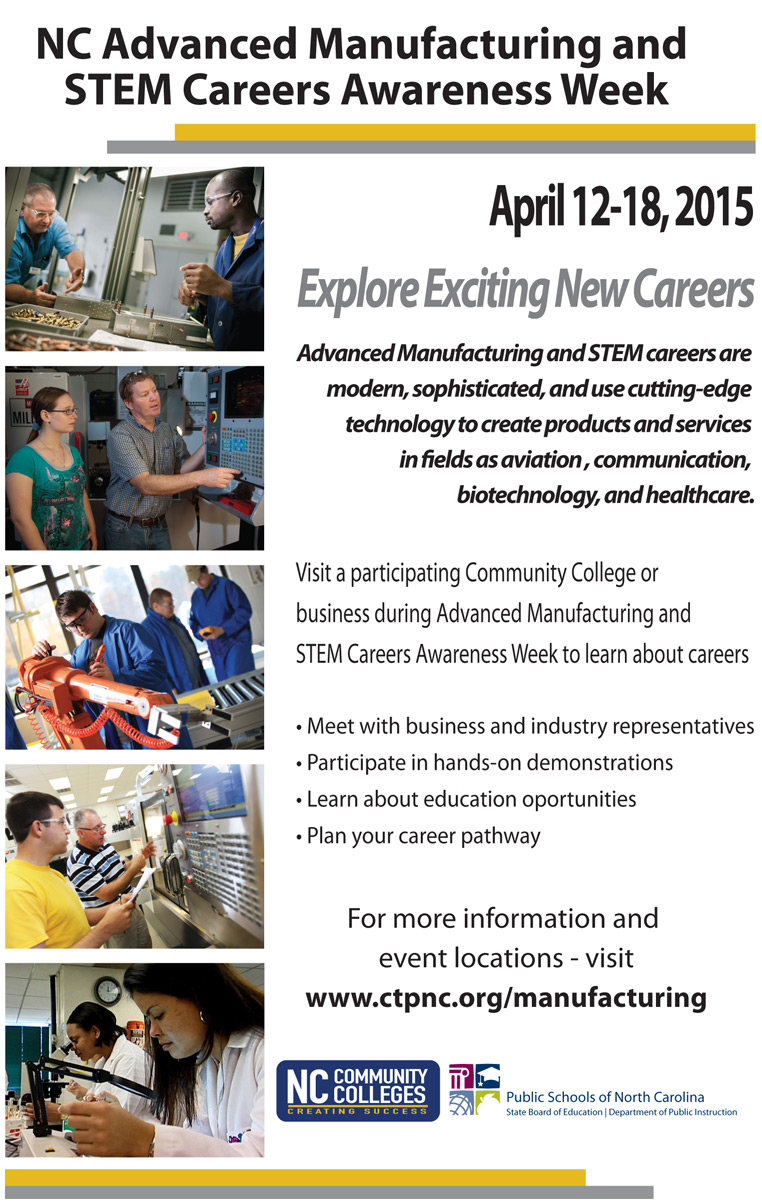 [Speaker Notes: Make sure your students and clients know about these Manufacturing and STEM open houses in April.  
They might find they want to redirect their career pathway.

The online calendar of events should be filling up at the end of March, so check it out in early April.

The web address is at the bottom of your handout.




======
www.ctpnc.org/manufacturing]
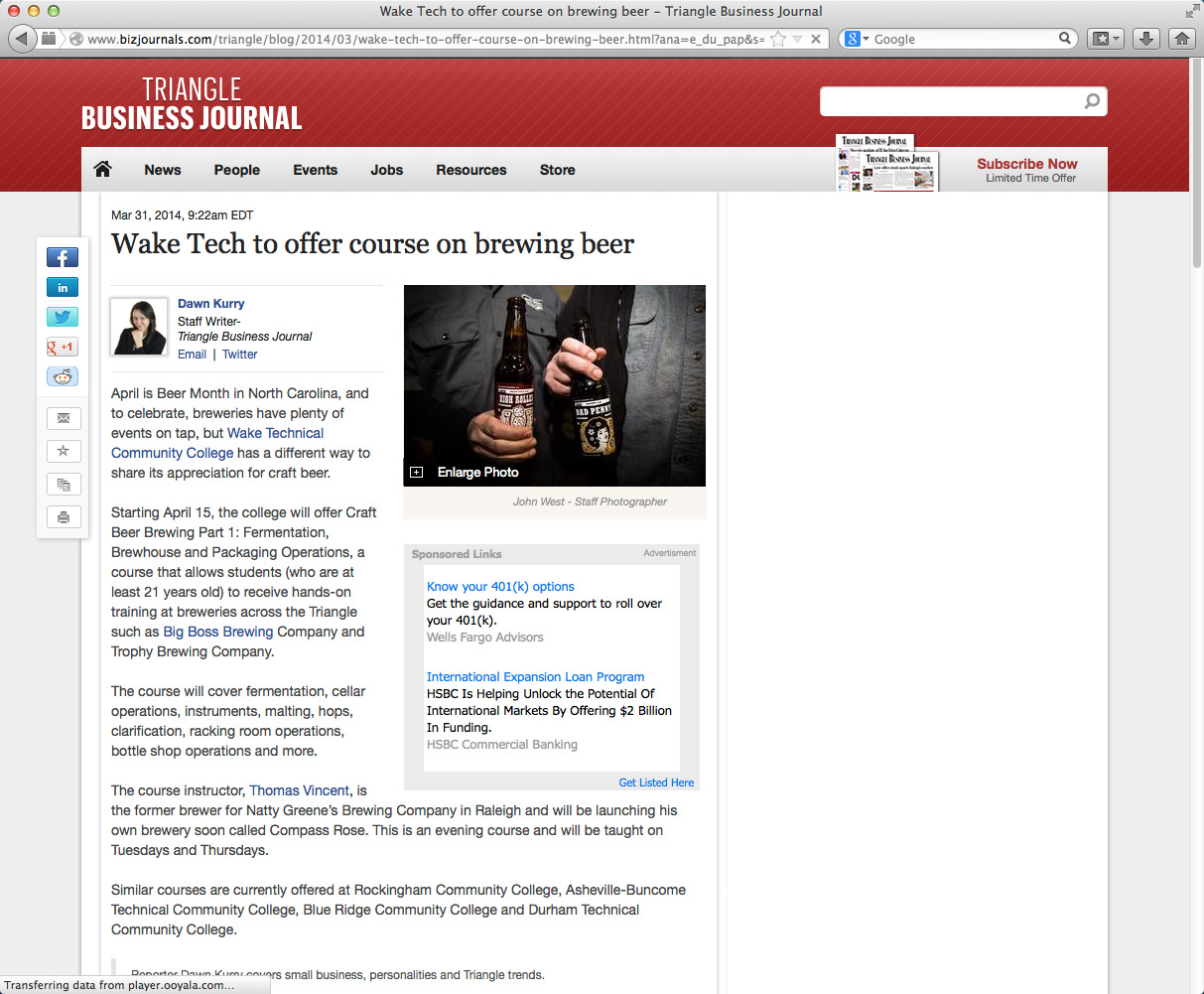 [Speaker Notes: We giggle when we think that college students are taking classes to learn how to make beer.  

What’s next, classes on how to drink beer?


======
http://www.bizjournals.com/triangle/blog/2014/03/wake-tech-to-offer-course-on-brewing-beer.html?ana=e_du_pap&s=article_du&ed=2014-03-31

 Mar 31, 2014, 9:22am EDT

Wake Tech to offer course on brewing beer

Starting April 15, the college will offer Craft Beer Brewing Part 1: Fermentation, Brewhouse and Packaging Operations, a course that allows students (who are at least 21 years old) to receive hands-on training at breweries across the Triangle such as Big Boss Brewing Company and Trophy Brewing Company.]
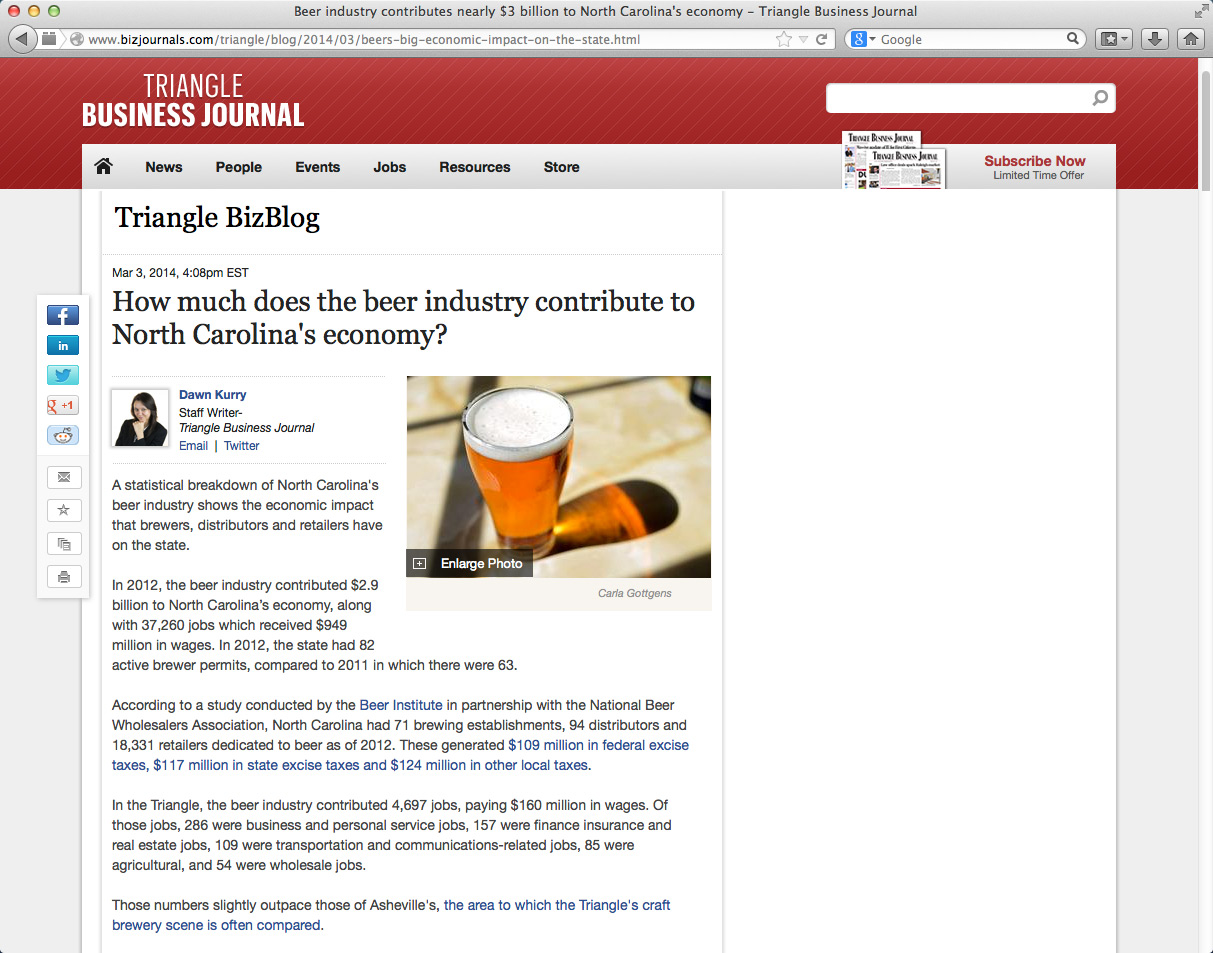 [Speaker Notes: Seriously though, beer making is becoming big business in North Carolina, especially in the Triangle region and in Asheville.

In 2012 the beer industry contributed 2.9 billion dollars to North Carolina’s economy, which included 37,260 jobs. 
 
In federal, state and local taxes, North Carolina beer contributed 350 million dollars.

This is manufacturing, and it is not like the beer making factories of old.


=============
http://www.bizjournals.com/triangle/blog/2014/03/beers-big-economic-impact-on-the-state.html 

Mar 3, 2014, 4:08pm EST

How much does the beer industry contribute to North Carolina's economy?

In 2012, the beer industry contributed $2.9 billion to North Carolina’s economy, along with 37,260 jobs which received $949 million in wages. In 2012, the state had 82 active brewer permits, compared to 2011 in which there were 63.

According to a study conducted by the Beer Institute in partnership with the National Beer Wholesalers Association, North Carolina had 71 brewing establishments, 94 distributors and 18,331 retailers dedicated to beer as of 2012. These generated $109 million in federal excise taxes, $117 million in state excise taxes and $124 million in other local taxes.]
Does it matter if your child is blue-collar or white-collar?
white-collar
The real questions should be : 
Are they happy? 
Can they support themselves and their family? 

Gold-collar means that they earn enough to maintain their standard of living.
[Speaker Notes: --
Does it matter?

Too many parents have bought into the notion that university degrees are the guarantee for their child’s future.
That has always been the middle-class mentality. “It’s all about Education.”

The blue-collar jobs of tomorrow are not like the blue collar jobs of yesterday. 

Enjoying the work you do -- should be important.]
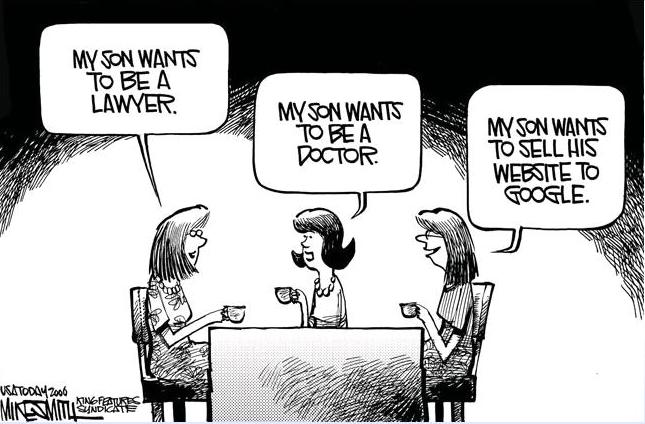 [Speaker Notes: --

It’s a different world.

Many moms want to wave their child’s university sheepskin high in the air at the country club and would not see eye to eye with the mom on the right.



====
http://www.kingfeatures.com/features/edcar/smith/bio.htm]
SurprisesFuture DemandChanging WorldNew Ideas
www.ctpnc.org/presentations
[Speaker Notes: Let’s look at some new ideas.]
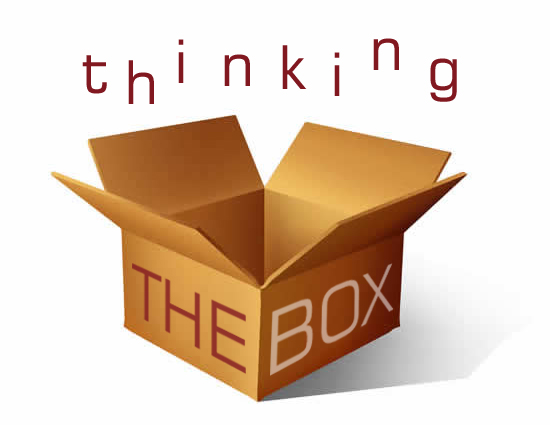 [Speaker Notes: Sometimes we have to think outside the box.

This is not just for our students, but it’s for us as well.




====
http://cdn.elev8.com/files/2010/07/think-outside-the-box.jpg]
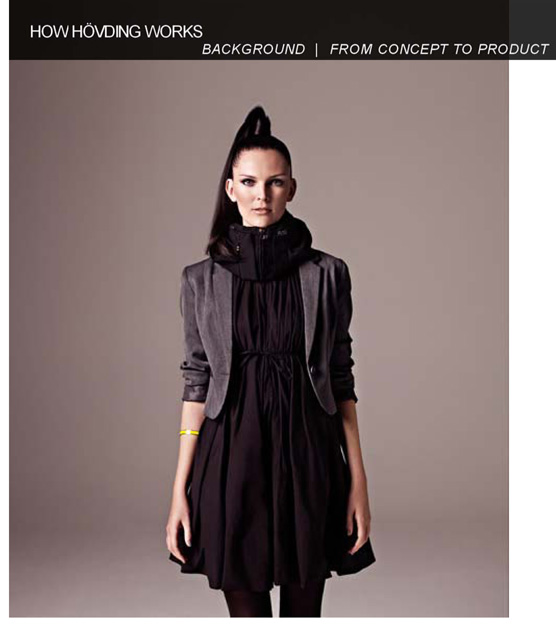 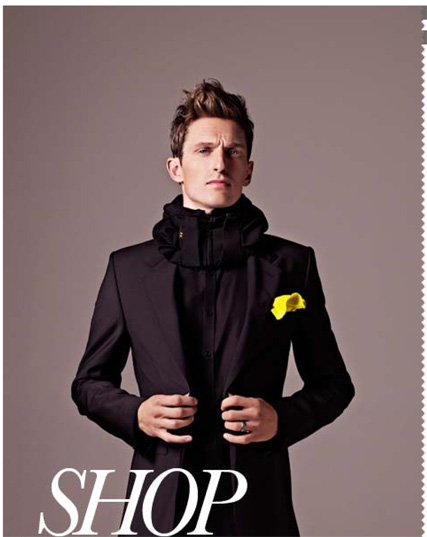 [Speaker Notes: Some people don’t like wearing a motorcycle helmet.  Or wearing a helmet while bicycling or skateboarding. It’s not cool at all.

Someone thought way outside the box and created the head protection that you see here.

Look closely at the fabric around the neck.


======
http://www.hovding.com/]
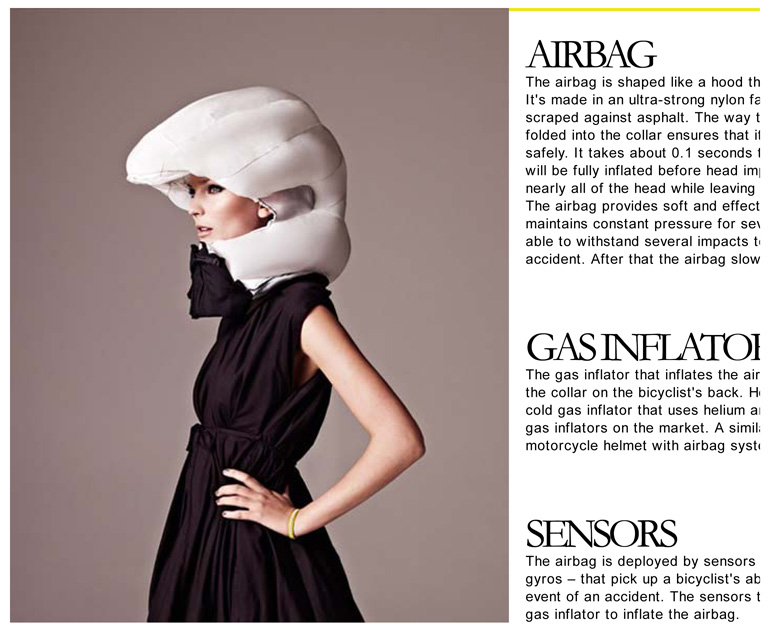 [Speaker Notes: It’s an airbag helmet for cyclists.  Similar to the airbags that you have in your car and hope that you never have to use.

It even has a “black box,” like they have on airplanes that will record the last 10 seconds of data.  

The company even recycles the used airbag helmets and gives the rider a discount on a new one.

Are we teaching our kids to collaborate with others to solve real problems like this?


======
http://www.hovding.com/]
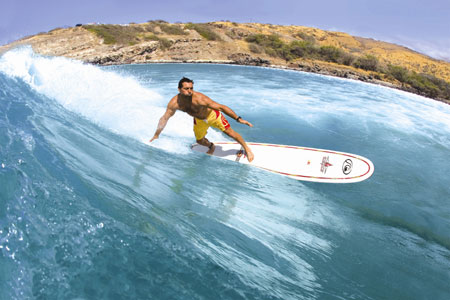 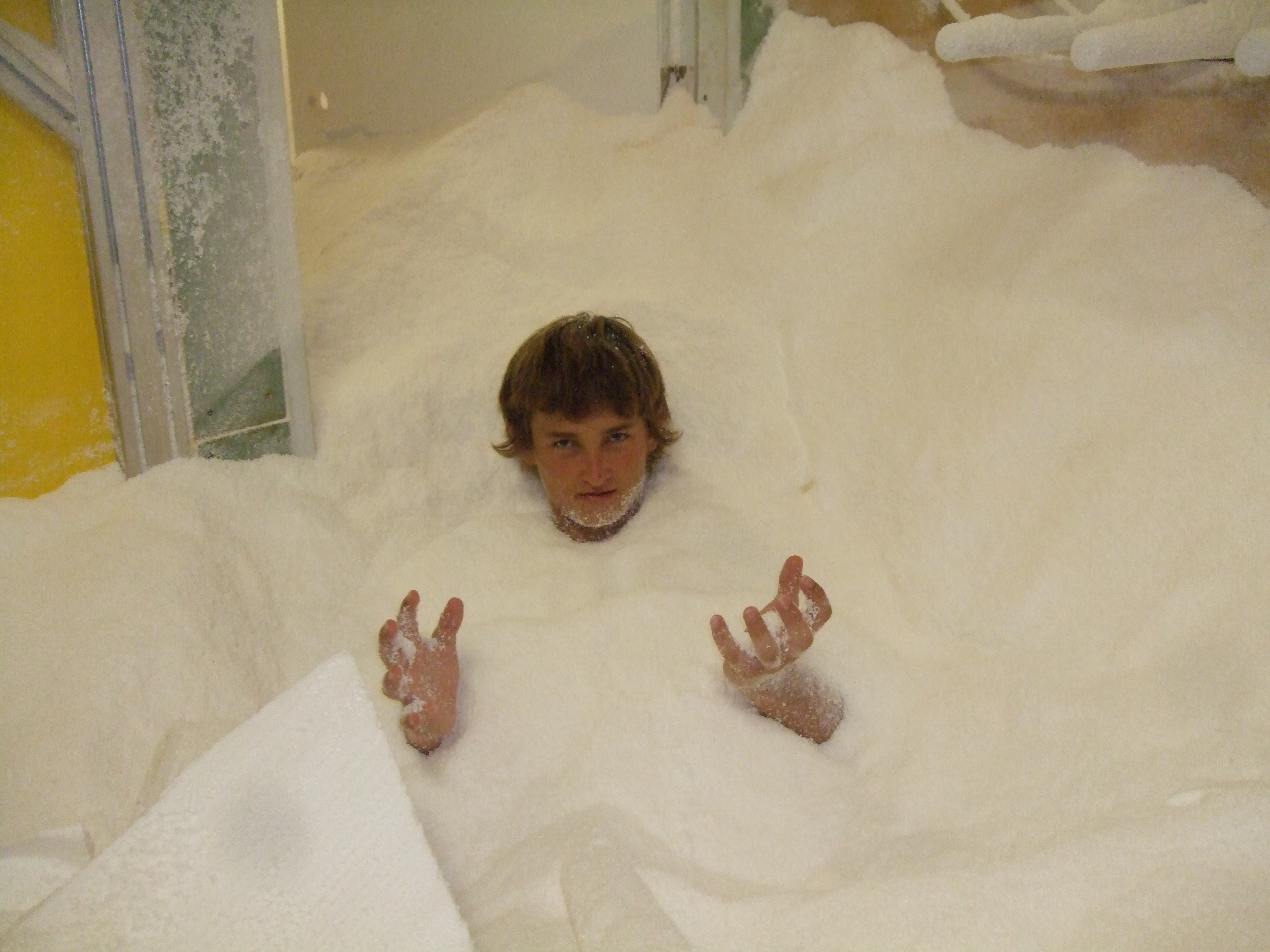 [Speaker Notes: Soul Stix Surfboards had a problem like many other companies about what to do with it’s waste material when they cut a new surfboard from a block of polyurethane foam.  
It creates plastic flakes like snowflakes that are hard enough just to capture out of the air, much less dispose of.
What they found is that this special plastic “saw dust” is very good at sopping up chemicals, like spilled oil in the ocean.  Yes -- what was once a waste product is now helping to clean up oil spills.

You know the saying – “One man’s trash is another man’s treasure.”
Are we teaching people to recycle?   and then to go one step further to look for new things to recycle?
 In my house, the recycle bin always has more in it than the garbage bin. 
 Can we ever get to the point where everything  is recyclable and nothing goes to the landfill?

We have to get people to get outside of the box and look for new ways to make money.  One way is by selling trash.


=====
http://www.forbes.com/forbes/2011/1024/entrepreneurs-green-technology-surfboards-monarch-todd-woody.html

Photo
http://www.degree33surfboards.com/blog/surf-education/sell-surfboard-craigslist/]
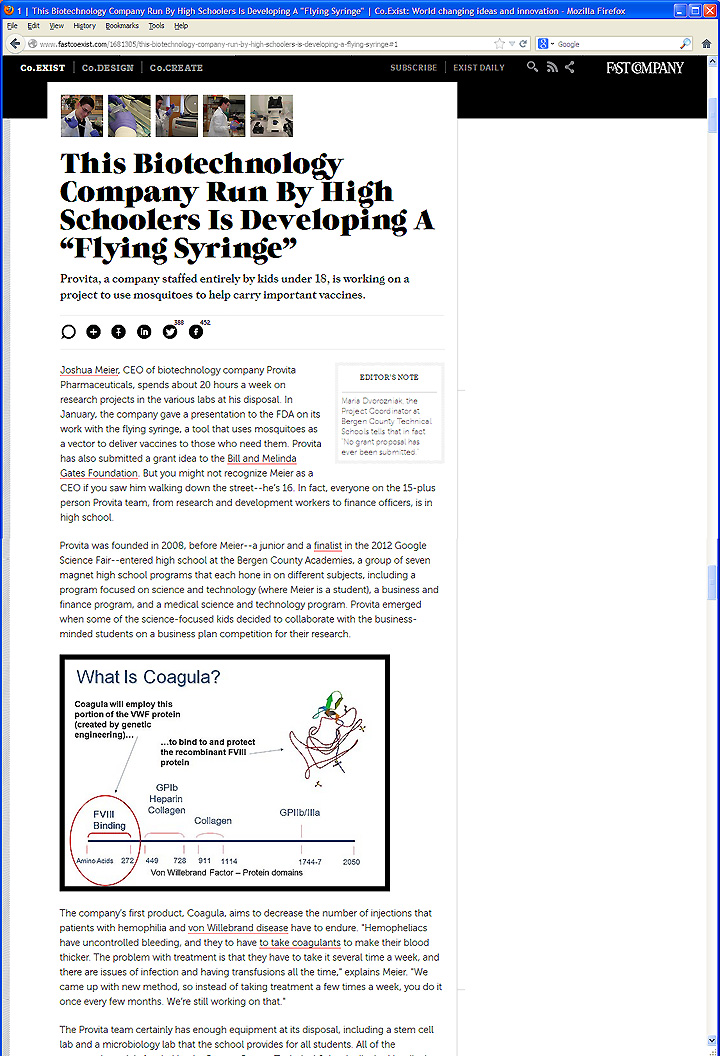 [Speaker Notes: You know how mosquitos can spread malaria and other diseases?
Here is a company comprised of kids under the age of 18 who are going to get the mosquitos to instead carry vaccines.
Imagine being able to vaccinate an entire village without a single syringe?
Their first goal is to combat the West Nile Virus.

Who’s got kids like this in their school, and what are we doing to help them learn.
Sometimes we just have to point them to the lab and then get out of their way.

=====
http://www.fastcoexist.com/1681305/this-biotechnology-company-run-by-high-schoolers-is-developing-a-flying-syringe#1]
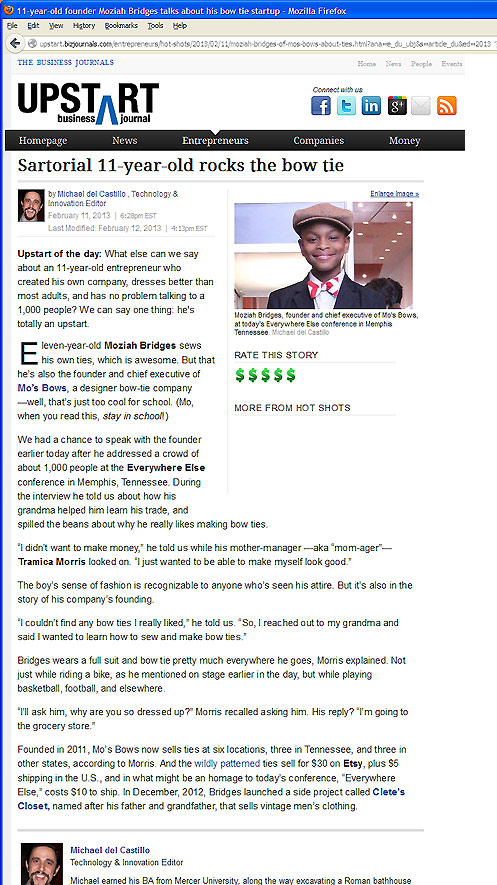 [Speaker Notes: Here is an 11-year old kid who couldn‘t find the kind of bowties that he wanted to wear, so he got his grandmother to teach him how to make his own.  
Now his ties are sold at six stores in multiple states.

Entrepreneurship.  
It’s Americans starting their own company so they can do it their way.  
It’s small businesses like these that are bringing the economy out of the recession.



=====
http://upstart.bizjournals.com/entrepreneurs/hot-shots/2013/02/11/moziah-bridges-of-mos-bows-about-ties.html?ana=e_du_ubj&s=article_du&ed=2013-02-12&page=all
Sartorial 11-year-old rocks the bow tie

February 11, 2013]
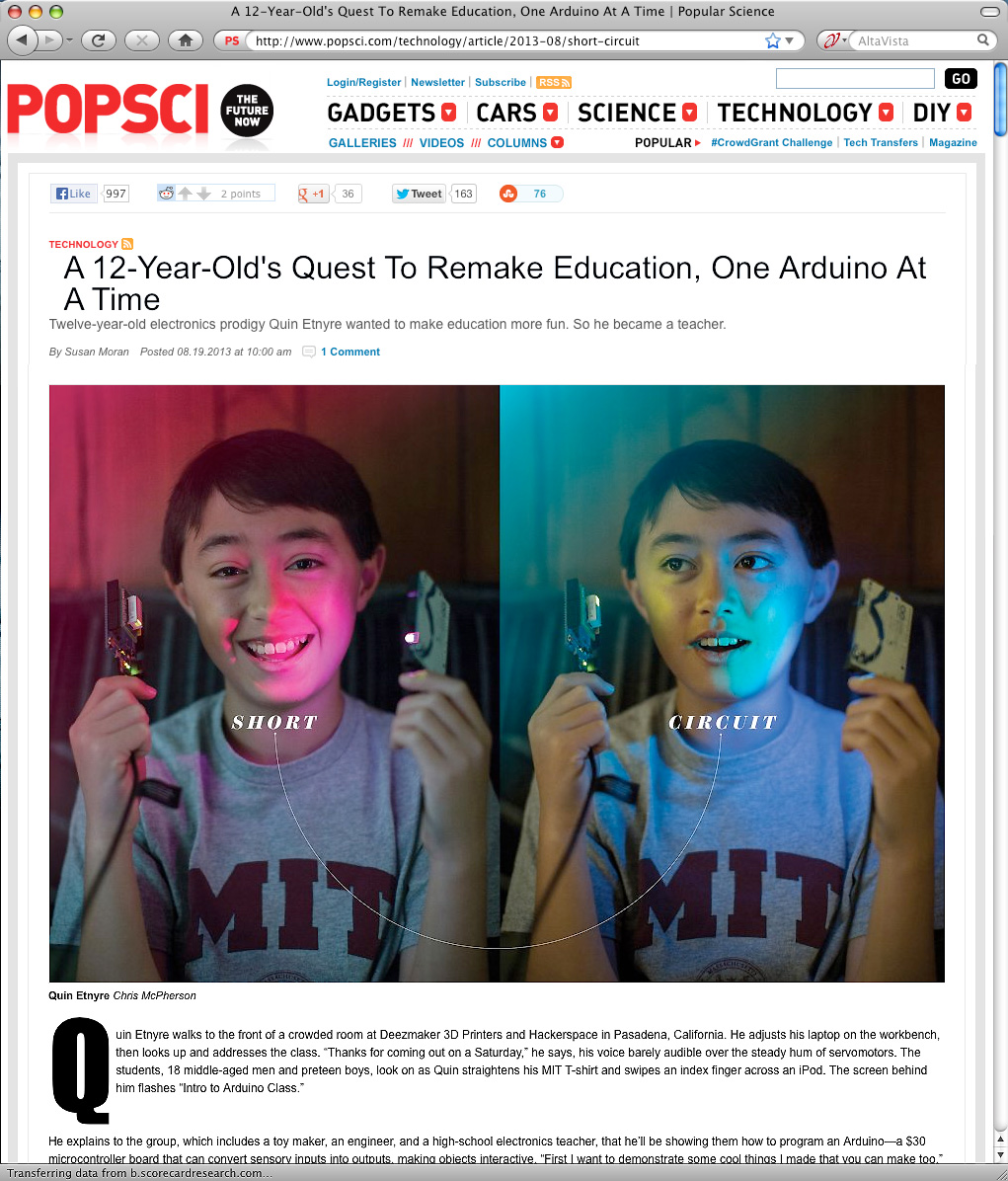 [Speaker Notes: An Arduino is a small circuit board with a microprocessor that can be used to build almost anything.

Here is a 12-year old who has unleashed the potential and is building useful products.


======
http://www.popsci.com/technology/article/2013-08/short-circuit

A 12-Year-Old's Quest To Remake Education, One Arduino At A Time]
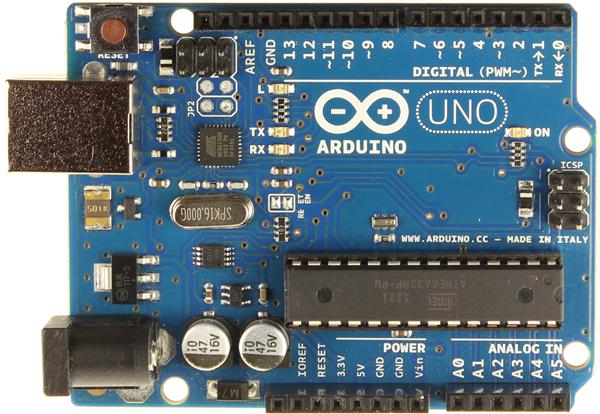 [Speaker Notes: Here is a close up of this circuit board that costs about $30.

Think of this as an electronic version of the tinker toys or erector sets that we grew up with.


======
http://www.popsci.com/technology/article/2013-08/short-circuit

A 12-Year-Old's Quest To Remake Education, One Arduino At A Time]
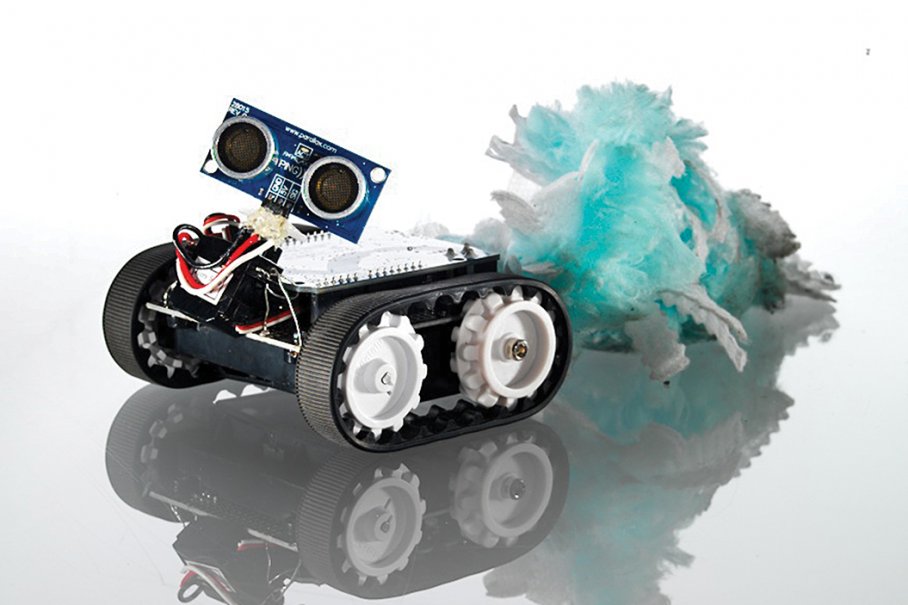 [Speaker Notes: What does a typical 12 year old build with all this technology?  . . .

Here is a small robot that is built around one of these Arduino circuits that has a built-in methane detector. 

 In plain language--- this 12-year old boy has built a remote-controlled fart detector.


======
http://www.popsci.com/technology/article/2013-08/short-circuit

A 12-Year-Old's Quest To Remake Education, One Arduino At A Time]
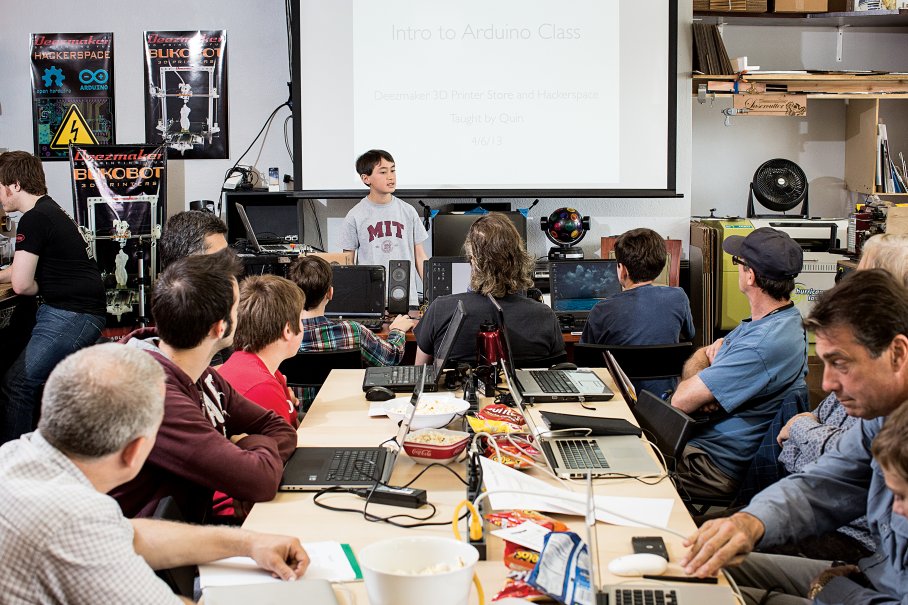 [Speaker Notes: Here is the same 12-year old teaching a class on a Saturday morning to people that want to learn how to make and program things with the Arduino microprocessor.  

This kid might just end up at MIT.


======
http://www.popsci.com/technology/article/2013-08/short-circuit

A 12-Year-Old's Quest To Remake Education, One Arduino At A Time]
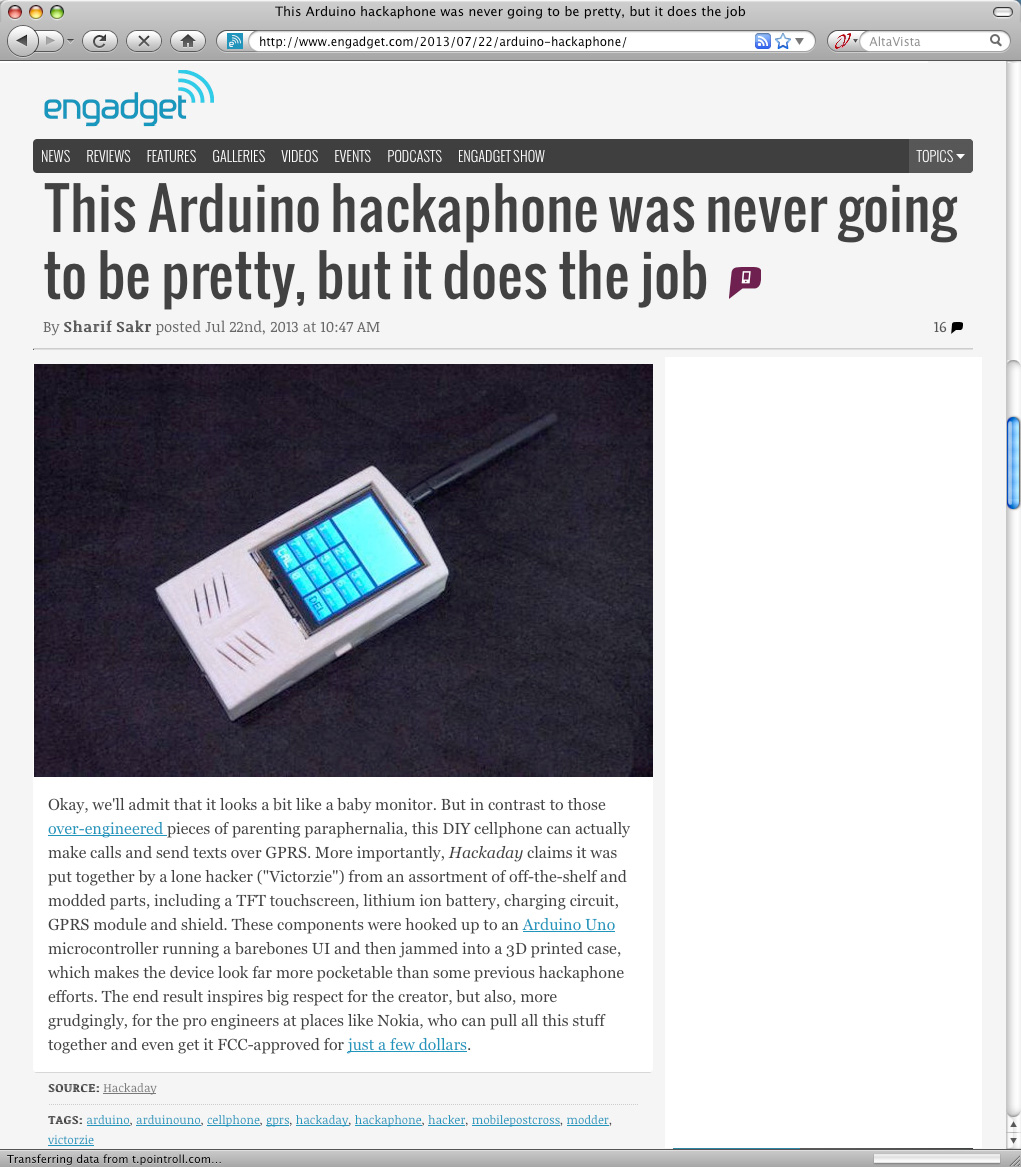 [Speaker Notes: And here is a cell phone that you can make using the Arduino microprocessor and a 3D-printed case.

Are we setting up our students (and even adults) to be this creative -- and giving them the tools they need to start their own business?


===

http://www.engadget.com/2013/07/22/arduino-hackaphone/

This Arduino hackaphone was never going to be pretty, but it does the job]
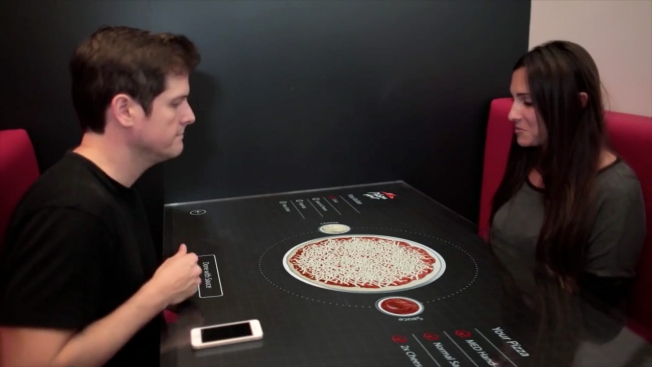 [Speaker Notes: Pizza Hut has developed this new computer-topped table that allows you to see what your food will look like before you order.  
You just decide how big you want your pizza, drag over the ingredients, pay with your smart phone, and hit send.  
No need for a person to take your order.  
After you order, you can use the table top to play games while you wait.
Technology like this could eliminate many waiter and order-taker  positions.  
But it creates high-tech positions to design, build, install, and maintain these technologies.
And best of all for the guys ---  this eliminates all reasons to have to talk on a date.  Just point and click!  ;-)


====
http://www.adweek.com/adfreak/pizza-huts-swipe-order-table-cool-and-useful-or-gross-and-inefficient-156080

Pizza Hut's Swipe-to-Order Table: Cool and Useful, or Gross and Inefficient? When talking to a human just won't cut it 

Video:    http://www.youtube.com/watch?v=xvT0MCugb58#t=13]
The way of doing business is changing
Competitiveness is not working and is going away.

Collaboration is the way of the future. Businesses creating a niche market and working with other businesses to help each other.
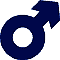 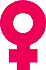 We need to change the focus from self-centered learning to group-centered learning.
[Speaker Notes: We need more diversity of thought.  With more women entering the higher levels of business, we are seeing a shift in the way of doing business.  And I like it.
The traditional male version of running a business, built upon a platform of competitiveness,  is now evolving.
Collaboration is the new way of life in the business world.  Small businesses supporting each other rather than trying to buy out the competition or acquire the supply line.
So how does this affect what we are doing in the classroom?
Our education system is set up to encourage students to compete with each other for the best grades, class rank, and the honor of being the valedictorian.  Is this preparing them for the future workplace?
In schools, we have traditionally called collaboration “cheating.”
Kids are collaborating with each other on their smart phones, but rather than trying to stop it, we should be encouraging it. 
And we should be teaching them the proper way of using technology and the proper way of collaborating that brings about synergistic results.  
We need to change the focus from self-centered learning to group-centered learning.
From individuals doing great on individualized assessments to students working together to solve a relevant problem.
We need to change our schools to reflect this change in the work environment.
This is assuming that one of the purposes of education is to prepare kids for the workplace.]
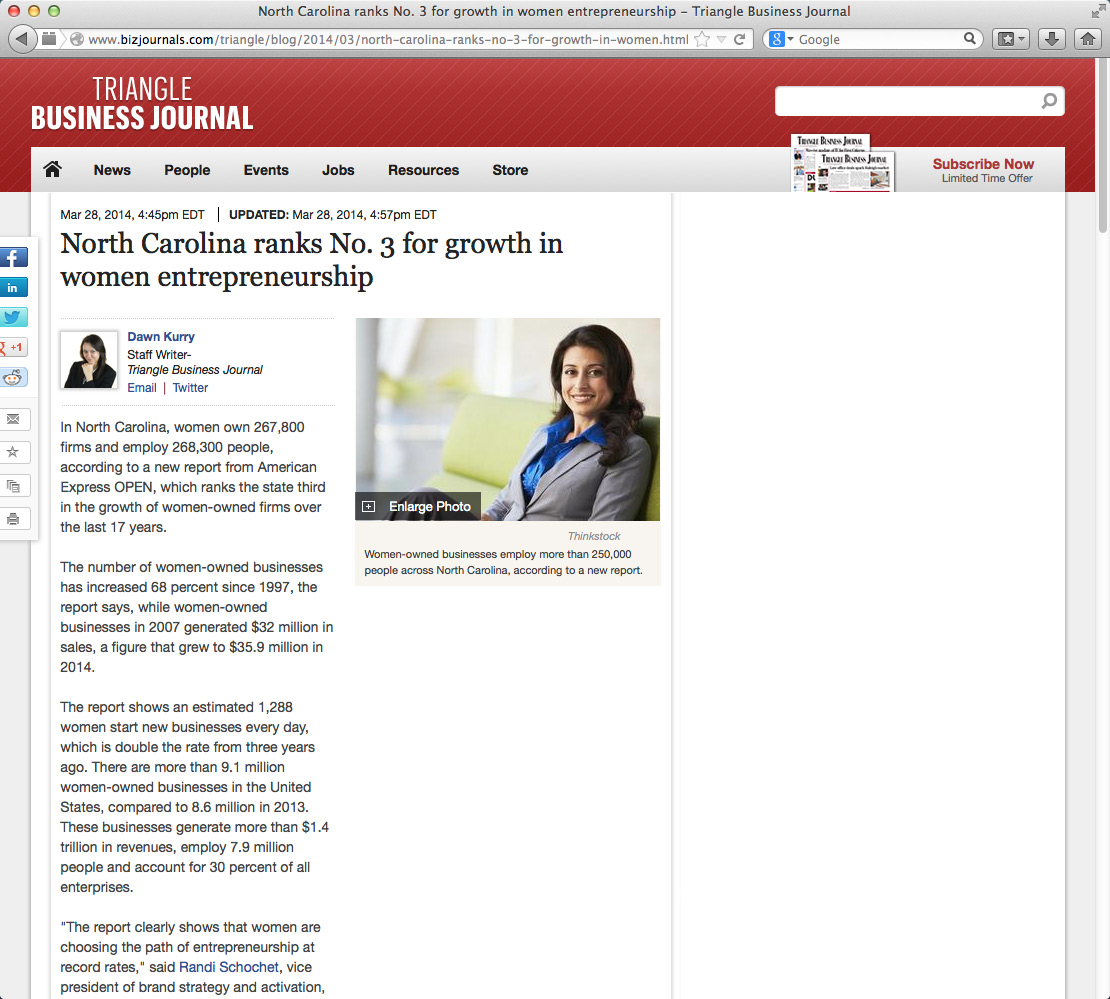 [Speaker Notes: North Carolina ranks No. 3 for growth in women entrepreneurship

The number of women-owned businesses has increased 68 percent since 1997.

Entrepreneurship, or starting your own business, is what is building the economy.

But when someone walks into a NCWorks Career Center and says they need a job, it’s hard to tell them to become an entrepreneur.


=====
http://www.bizjournals.com/triangle/blog/2014/03/north-carolina-ranks-no-3-for-growth-in-women.html?ana=e_du_pap&s=article_du&ed=2014-03-31 

Mar 28, 2014, 4:45pm EDT Updated: Mar 28, 2014, 4:57pm EDT

North Carolina ranks No. 3 for growth in women entrepreneurship

In North Carolina, women own 267,800 firms and employ 268,300 people, according to a new report from American Express OPEN, which ranks the state third in the growth of women-owned firms over the last 17 years.

The number of women-owned businesses has increased 68 percent since 1997, the report says, while women-owned businesses in 2007 generated $32 million in sales, a figure that grew to $35.9 million in 2014.

The report shows an estimated 1,288 women start new businesses every day, which is double the rate from three years ago. There are more than 9.1 million women-owned businesses in the United States, compared to 8.6 million in 2013. These businesses generate more than $1.4 trillion in revenues, employ 7.9 million people and account for 30 percent of all enterprises.

"The report clearly shows that women are choosing the path of entrepreneurship at record rates," said Randi Schochet, vice president of brand strategy and activation, American Express OPEN. "Imagine the economic impact if more of these new ventures were transformed into thriving businesses. This is why American Express OPEN remains so passionately dedicated to helping women entrepreneurs become successful business owners."]
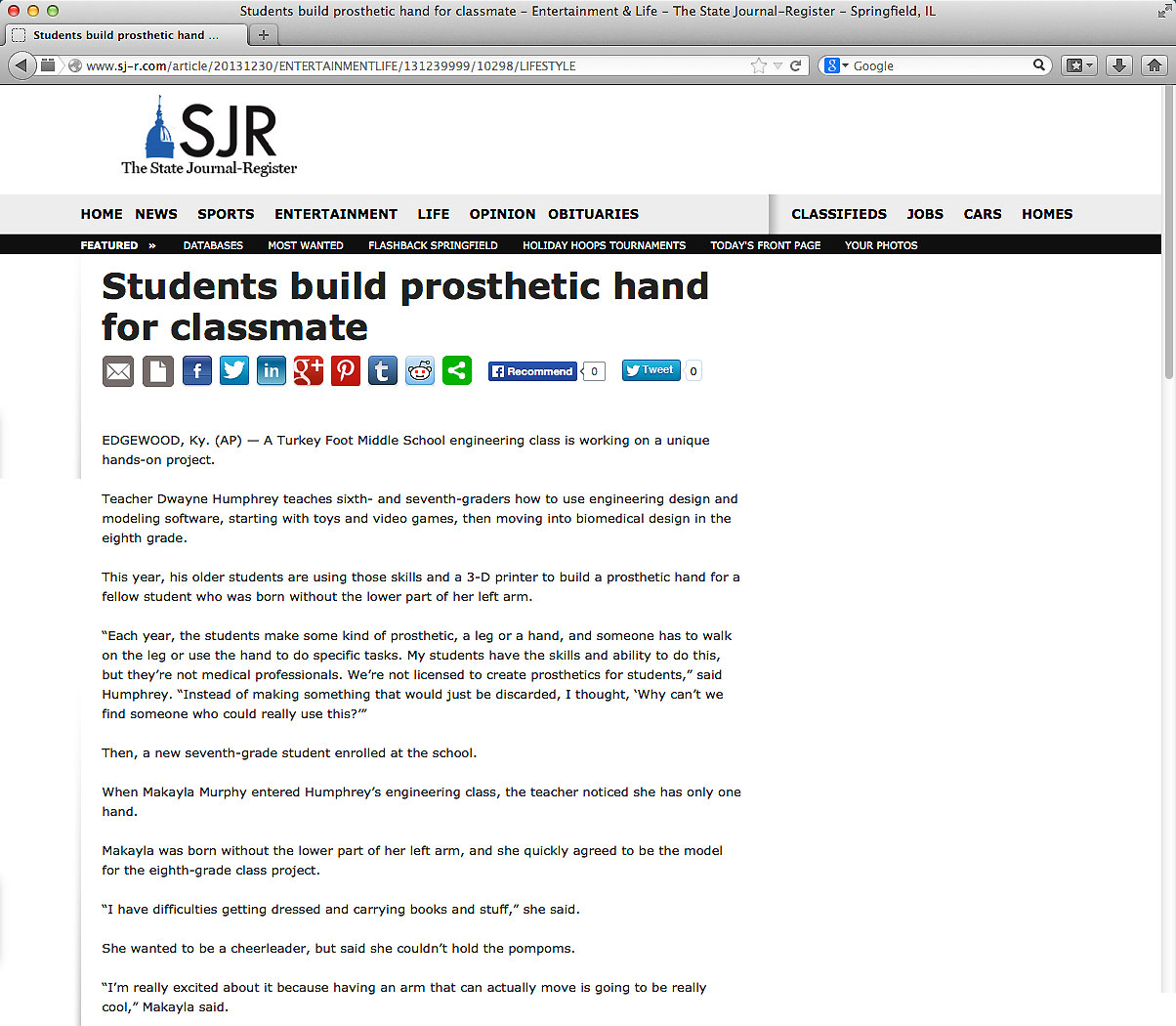 [Speaker Notes: Speaking of Collaboration, 

Here is a middle school engineering class that is designing a prosthetic hand for a classmate -- who wants to be a cheerleader, -- but couldn’t hold the pompoms.

So far they have built a working prototype of a finger.  

This class is not about kids individually learning engineering principles and then releasing them on a summative assessment.  
It’s about kids working together as a team to solve a real, and personal problem that does not have a textbook answer.

This is what the business community is looking for. They want new recruits that can work in teams to solve new problems.



====
http://www.sj-r.com/article/20131230/ENTERTAINMENTLIFE/131239999/10298/LIFESTYLE

Students build prosthetic hand for classmate

By Amy Scalf
The Kentucky Enquirer
Posted Dec. 30, 2013 @ 9:50 pm
Dec 30, 2013 at 11:27 PM

    EDGEWOOD, Ky. (AP) — A Turkey Foot Middle School engineering class is working on a unique hands-on project.

    Teacher Dwayne Humphrey teaches sixth- and seventh-graders how to use engineering design and modeling software, starting with toys and video games, then moving into biomedical design in the eighth grade.

    This year, his older students are using those skills and a 3-D printer to build a prosthetic hand for a fellow student who was born without the lower part of her left arm.

    “Each year, the students make some kind of prosthetic, a leg or a hand, and someone has to walk on the leg or use the hand to do specific tasks. My students have the skills and ability to do this, but they’re not medical professionals. We’re not licensed to create prosthetics for students,” said Humphrey. “Instead of making something that would just be discarded, I thought, ‘Why can’t we find someone who could really use this?’”


    Then, a new seventh-grade student enrolled at the school.

    When Makayla Murphy entered Humphrey’s engineering class, the teacher noticed she has only one hand.

    Makayla was born without the lower part of her left arm, and she quickly agreed to be the model for the eighth-grade class project.

    “I have difficulties getting dressed and carrying books and stuff,” she said.

    She wanted to be a cheerleader, but said she couldn’t hold the pompoms.

    “I’m really excited about it because having an arm that can actually move is going to be really cool,” Makayla said.

    “We’re on a journey here. We don’t know how it’s going to end. We do know we’re going to give it our best effort and it’s coming together pretty nicely,” said Humphrey. “It’s incredible how quickly things are changing. As we look into the future, we realize we haven’t seen anything yet.”

    He also said the project has sparked a special interest among the students.

    “Middle-schoolers want to influence the world and they get frustrated over lack of control in their lives. With this project, they get to change someone’s real life. There’s a real opportunity in class to design lessons that have real-world connections,” Humphrey said. “Around the world, kids between the ages of 11-14 are adding to the well of human knowledge and invention. We’re trying to engage students in work that is meaningful.”

    Josh Suedkamp and Malachi Pike said that’s exactly why they like this project.

    “It’s better because you’re actually affecting someone’s life,” said Malachi. “It’s cool because it helps a real person and it’s not just a school project.”

    “I think we’re setting the right kind of tone to really get kids to consider their future careers and giving opportunities to research many of them,” Humphrey said. “Hopefully, we’ll spark something great.”


Read more: http://www.sj-r.com/article/20131230/ENTERTAINMENTLIFE/131239999/10298/LIFESTYLE#ixzz2pGvV3D3y]
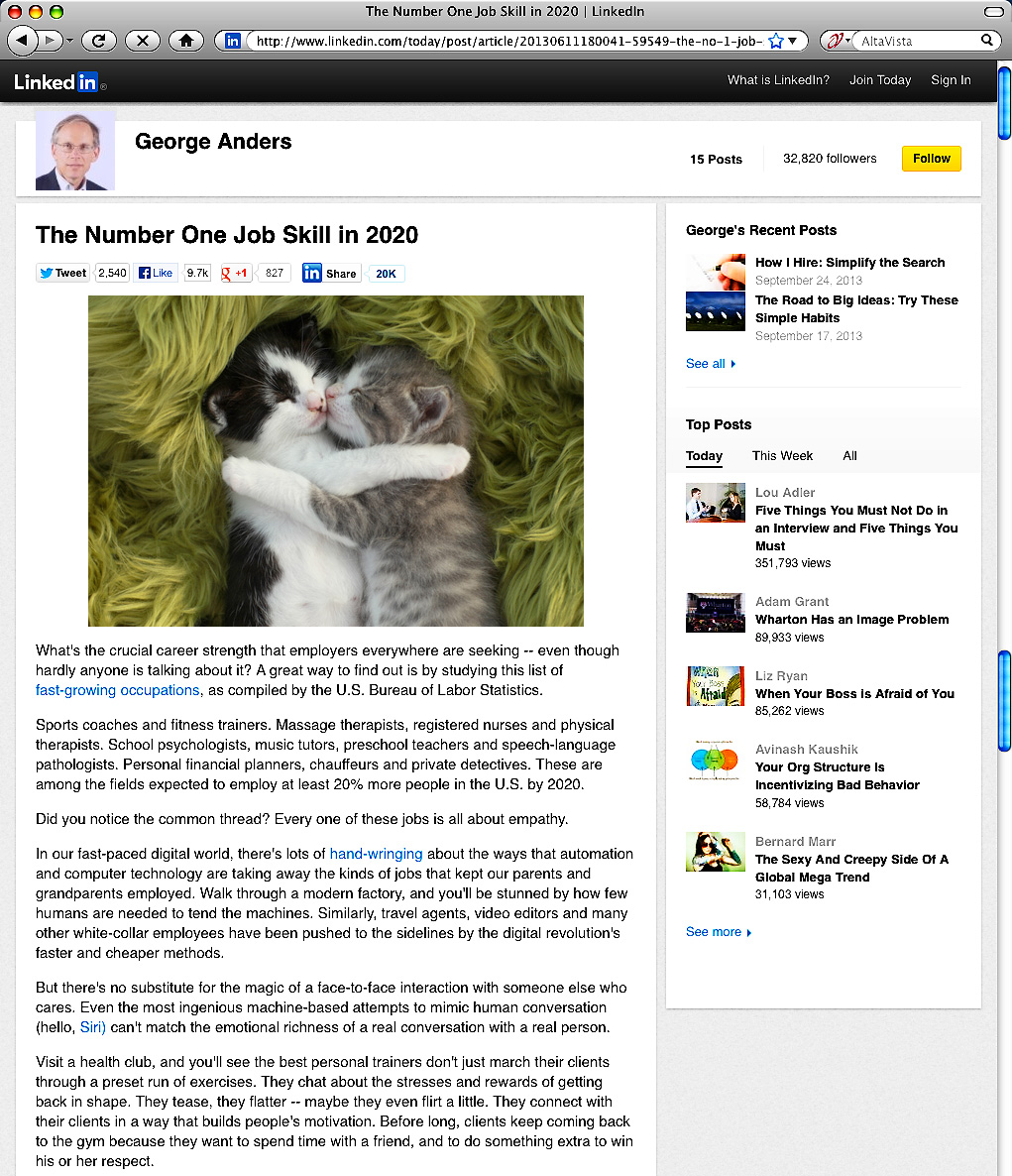 [Speaker Notes: This leads us to what this author has proposed as the number one job skill that employers are looking for in 2020.

It’s getting past the computer screen and really getting to know your customer as a person, not just a number.  It’s getting to know them so well that you truly feel their pain.
This crucial career skill is called Empathy.

Not to just feel sorry for someone, like Sympathy, but to truly feel their pain is Empathy.

When do we get to know our students or clients so well we feel their pain?  

How can we teach this highly prized skill to get folks ready for a career?



=====
http://www.linkedin.com/today/post/article/20130611180041-59549-the-no-1-job-skill-in-2020

The Number One Job Skill in 2020

June 11, 2013

Empathy
Dictionary:  the intellectual identification with or vicarious experiencing of the feelings, thoughts, or attitudes of another. 

Cultural Dictionary:  Identifying oneself completely with an object or person, sometimes even to the point of responding physically, as when, watching a baseball player swing at a pitch, one feels one's own muscles flex.]
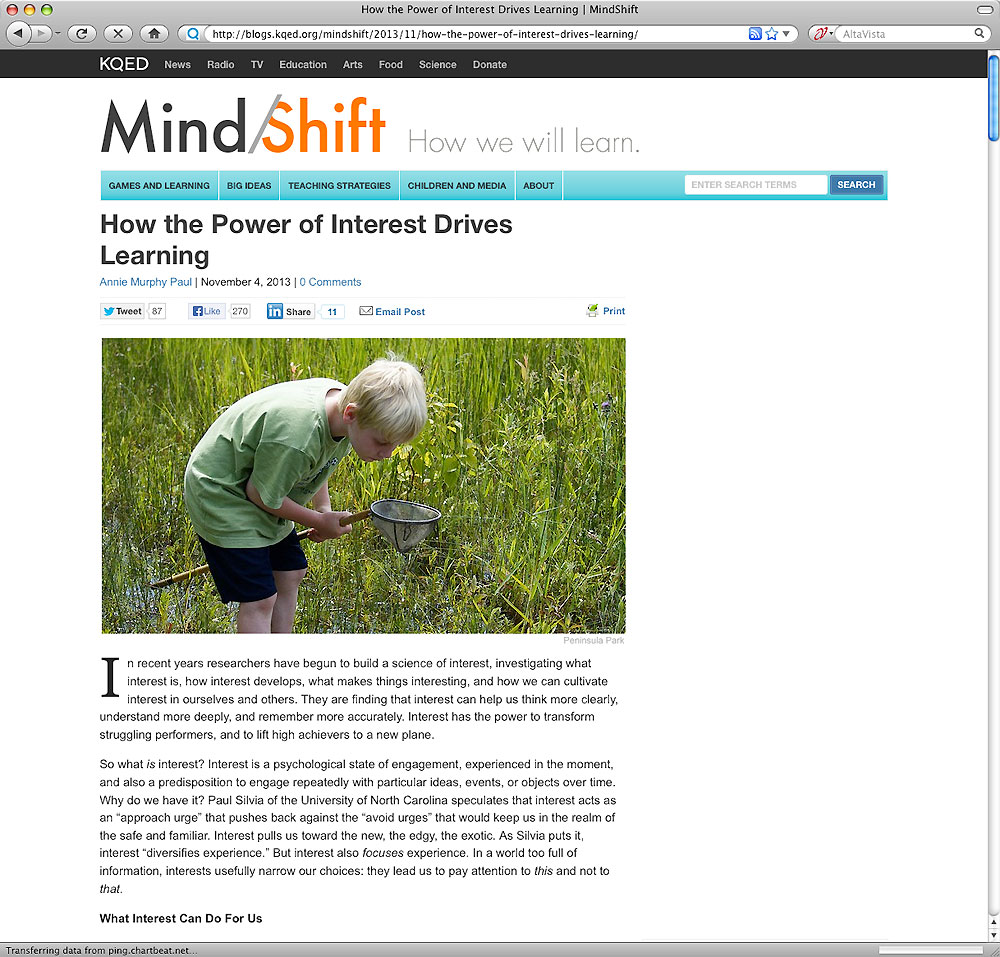 [Speaker Notes: People like to do what they like to do.  
How can we find out what our students and clients really like, and then how can we use that information to help them plan a career pathway?



===
http://blogs.kqed.org/mindshift/2013/11/how-the-power-of-interest-drives-learning/

How the Power of Interest Drives Learning

In recent years researchers have begun to build a science of interest, investigating what interest is, how interest develops, what makes things interesting, and how we can cultivate interest in ourselves and others. They are finding that interest can help us think more clearly, understand more deeply, and remember more accurately. Interest has the power to transform struggling performers, and to lift high achievers to a new plane.

So what is interest? Interest is a psychological state of engagement, experienced in the moment, and also a predisposition to engage repeatedly with particular ideas, events, or objects over time. Why do we have it? Paul Silvia of the University of North Carolina speculates that interest acts as an Òapproach urgeÓ that pushes back against the Òavoid urgesÓ that would keep us in the realm of the safe and familiar. Interest pulls us toward the new, the edgy, the exotic. As Silvia puts it, interest Òdiversifies experience.Ó But interest also focuses experience. In a world too full of information, interests usefully narrow our choices: they lead us to pay attention to this and not to that.]
The 10 key skills for the future of work
Sense-making
Social intelligence
Novel and adaptive thinking
Cross-cultural competency
Computational thinking
New-media literacy
Transdisciplinarity
Design mind-set
Cognitive load management
Virtual collaboration
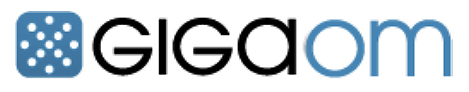 [Speaker Notes: Here are some broad skills that will help workers adapt to the changing career landscape:

Sense-making is the ability to determine the deeper meaning or significance of what is being expressed

Social intelligence is the ability to connect to others in a deep and direct way, to sense and stimulate reactions and desired interactions

Novel and adaptive thinking is proficiency at thinking and coming up with solutions and responses beyond that which is rote or rule-based

Cross-cultural competency is the ability to operate in different cultural settings

Download my PowerPoint and read the descriptions for the rest of these

------

Computational thinking is the ability to translate vast amounts of data into abstract concepts and to understand data-based reasoning
New-media literacy is the ability to critically assess and develop content that uses new media forms and to leverage these media for persuasive communication
Transdisciplinarity is literacy in, and ability to understand concepts across multiple disciplines
Design mind-set is the ability to represent and develop tasks and work processes for desired outcomes
Cognitive load management is the ability to discriminate and filter information for importance and to understand how to maximize cognitive functioning using a variety of tools and techniques,    and
Virtual collaboration is the ability to work productively, drive engagement, and demonstrate presence as a member of a virtual team
Are we teaching these skills to our students?      If not, then who will?




========
GigaOM
Dec. 16, 2011,
http://gigaom.com/collaboration/the-10-key-skills-for-the-future-of-work/?utm_source=General%20Users&utm_campaign=9bd9bdcde9-c%3Atec%20d%3A12-17&utm_medium=email

What are the jobs of the future? The demographics of an aging population suggests health care will be big, say some. 

Broad skills that will help workers adapt to the changing career landscape:

Sense-making. The ability to determine the deeper meaning or significance of what is being expressed
Social intelligence. The ability to connect to others in a deep and direct way, to sense and stimulate reactions and desired interactions
Novel and adaptive thinking. Proficiency at thinking and coming up with solutions and responses beyond that which is rote or rule-based
Cross-cultural competency. The ability to operate in different cultural settings
Computational thinking. The ability to translate vast amounts of data into abstract concepts and to understand data-based reasoning
New-media literacy. The ability to critically assess and develop content that uses new media forms and to leverage these media for persuasive communication
Transdisciplinarity. Literacy in and ability to understand concepts across multiple disciplines
Design mind-set. Ability to represent and develop tasks and work processes for desired outcomes
Cognitive load management. The ability to discriminate and filter information for importance and to understand how to maximize cognitive functioning using a variety of tools and techniques
Virtual collaboration. The ability to work productively, drive engagement and demonstrate presence as a member of a virtual team]
Questionsbefore I conclude?
Chris Droessler, Consultant, NCDPI
www.ctpnc.org/presentations
[Speaker Notes: Before I conclude my presentation, I will pause here to see if anyone has any questions. 

Usually by this time most of the audience is overwhelmed and just need a break to digest what I’ve said.

Remember that you can download the PowerPoint and use it however you can.

Qs?]
Passion and Purpose
Thriving in your work, not just surviving.

Leaving the world a little better off because you cared to make a difference in your work.

Helping people discover their passion and then helping them turn that passion into an educational pathway that will lead to a rewarding career.
[Speaker Notes: What makes you want to get up in the morning?

Are you passionate about your own career?

How can we help our students and clients discover their passion, and put them on an education pathway, to turning their passion into a career?

--

======
Chris Droessler]
Help people discover their passion, then help them get on a pathway where they can turn that passion into a career.
CLD
[Speaker Notes: Though the term “vocational” has earned a bad reputation in the last few decades, the original meaning of the term is clear that your “vocation” is your life’s calling.  
Our vocation as educators and workforce professionals is preparing folks for careers. 
What is your student’s or client’s   vocation? 
What is life calling them to do? 
What is their purpose in life?
We need to help people discover their passion.  
What makes them get up in the morning and want to learn something new? 
It’s more than just working for a paycheck.  
It’s doing satisfying work, making a difference in the world, feeling needed.
And we need to help them to turn that passion into a rewarding career.
--
In the future -- when our students and clients are employed, and someone asks them what they do for a living, -- 
wouldn’t it be great if they could say – 

“I get to make a difference in the world.”



===
Chris Droessler]
Thanks for listening!
Chris Droessler, Consultant, NCDPI
www.ctpnc.org/presentations
[Speaker Notes: Thanks for inviting me to come speak today.


=====

Chris Droessler, Consultant, NCDPI
www.ctpnc.org/presentations]